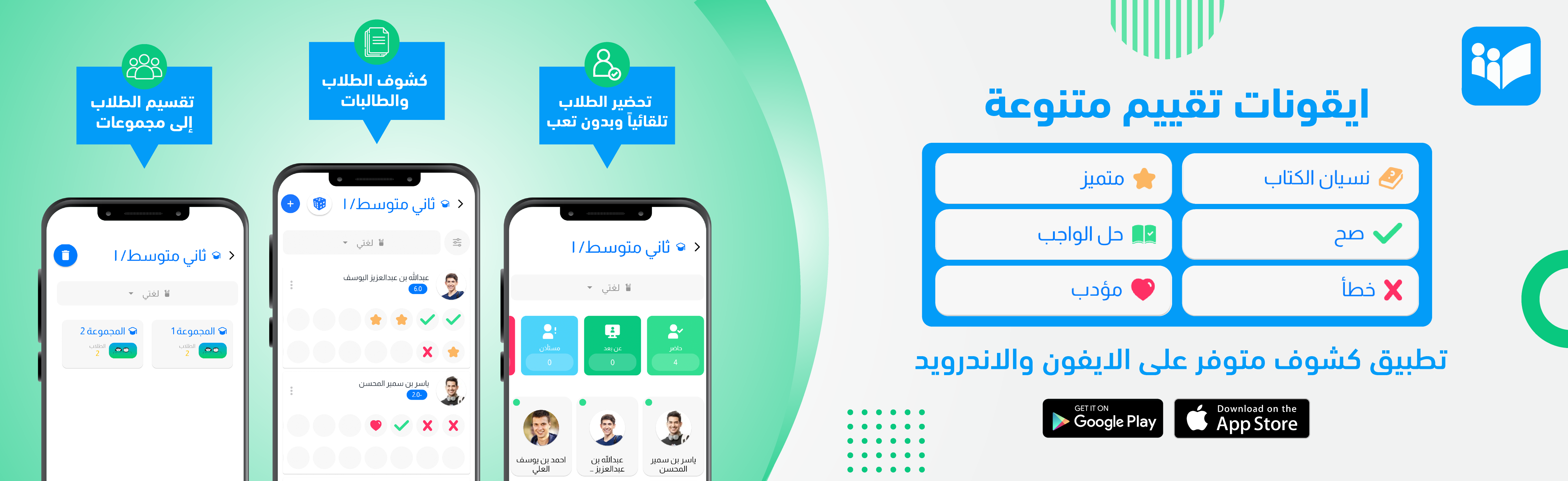 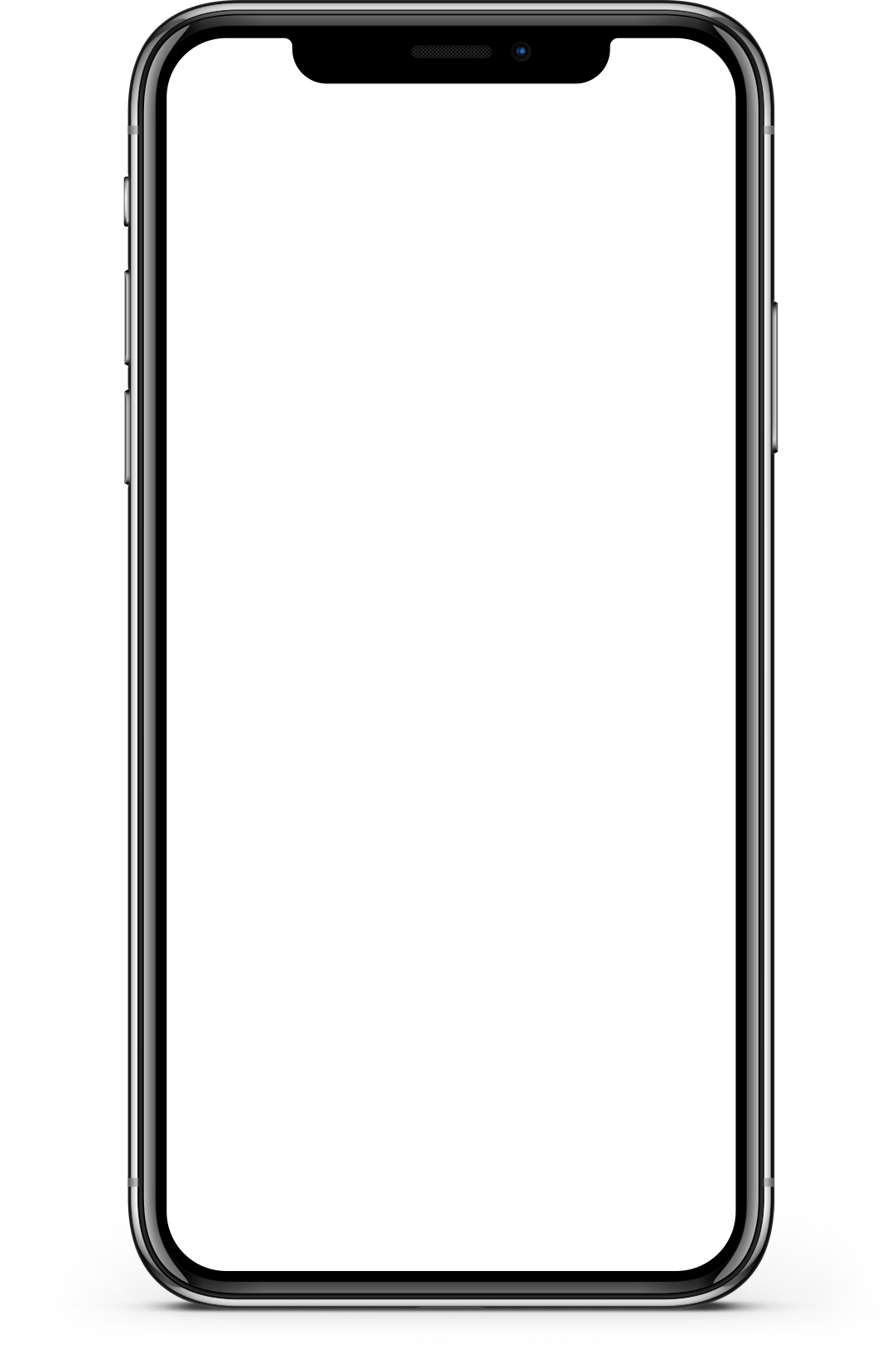 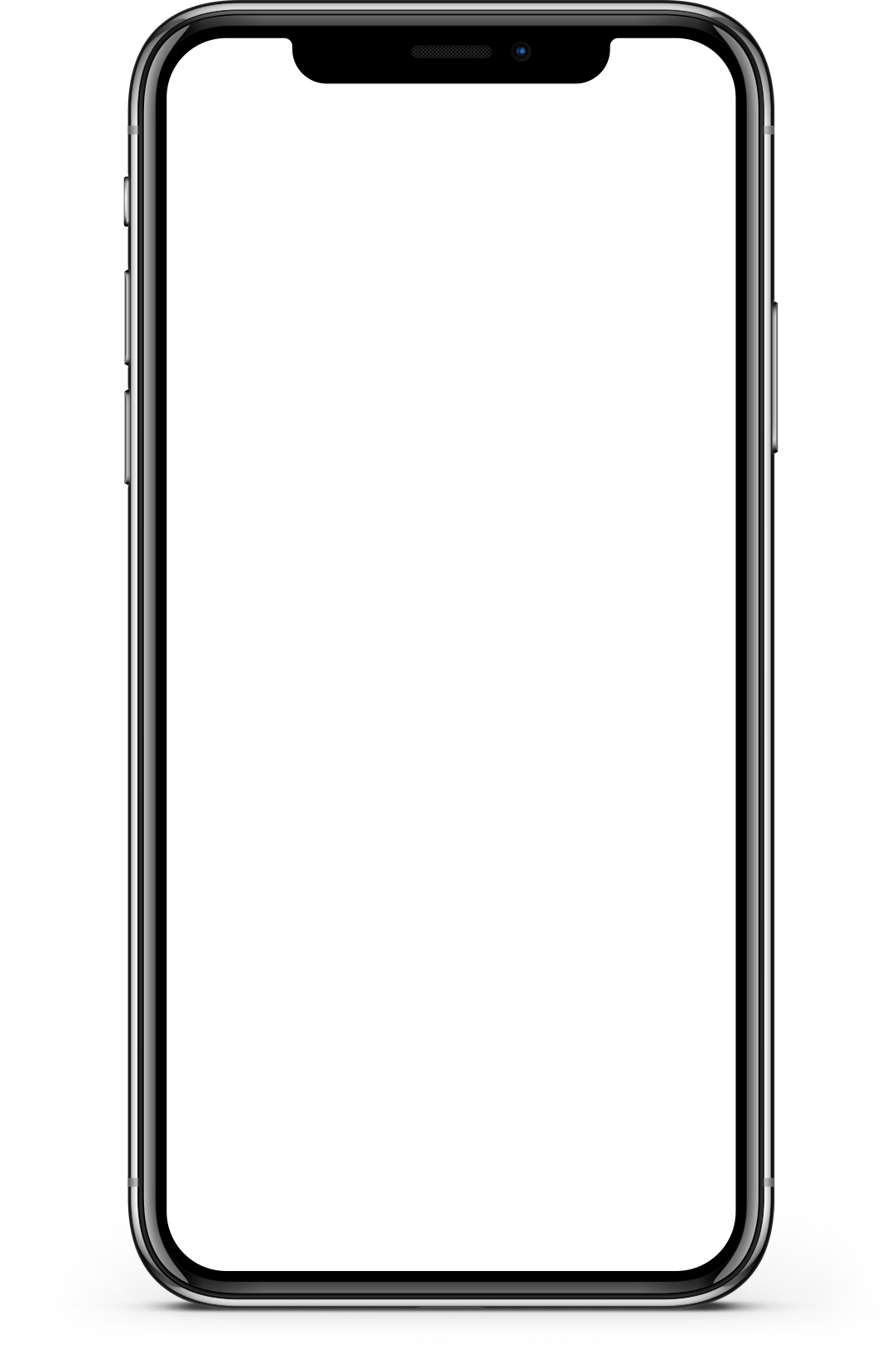 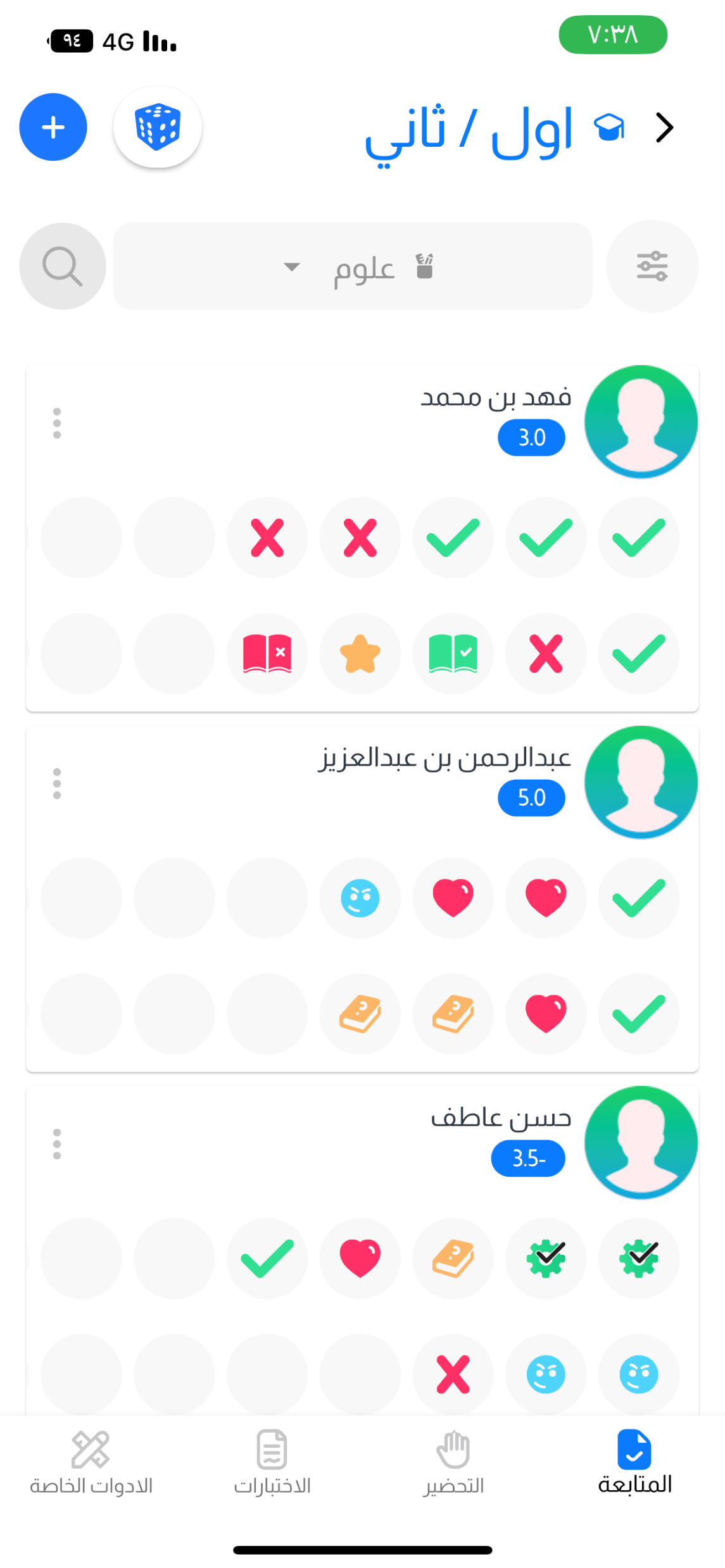 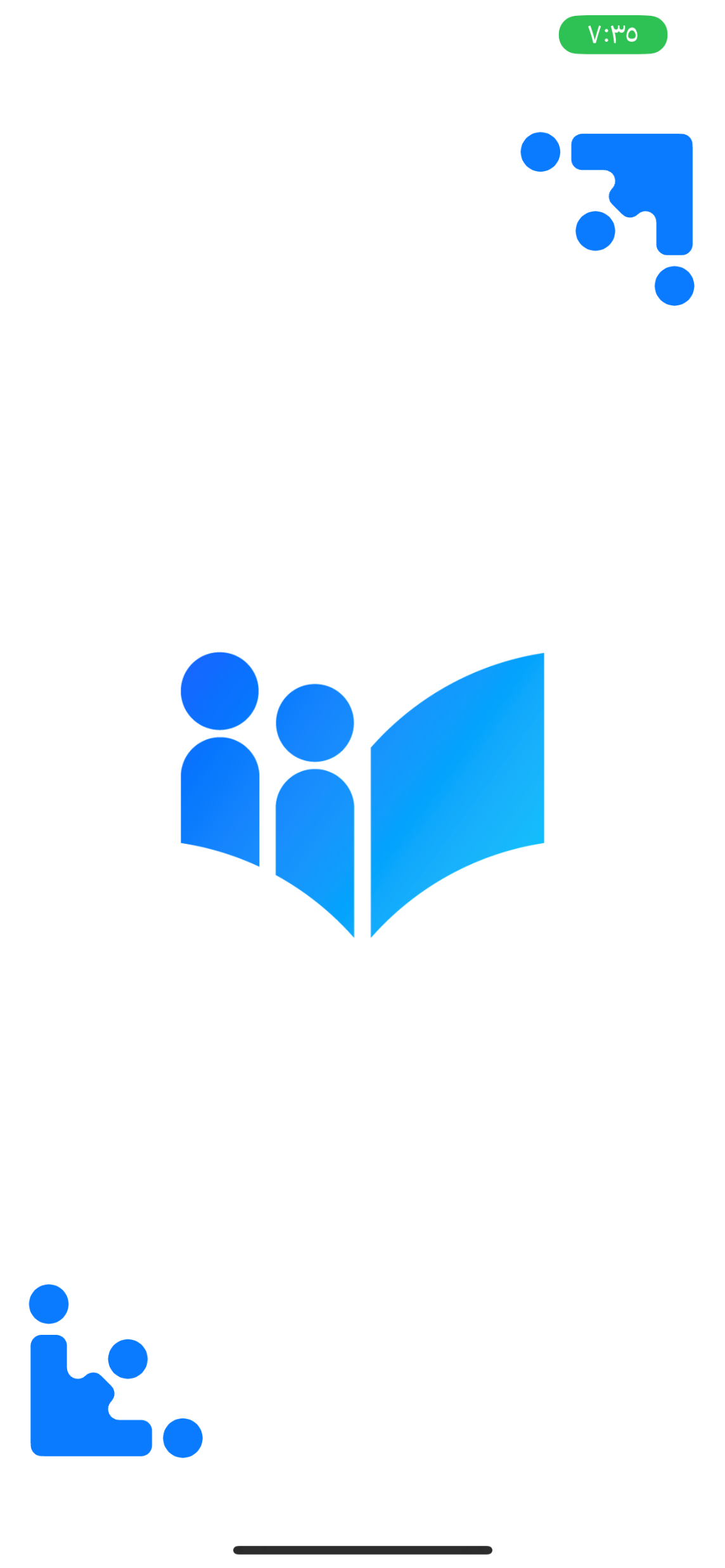 لمتابعة وتقييمالطلاب والطالباتفي الحصة الدراسية بدل الكشوف الورقية
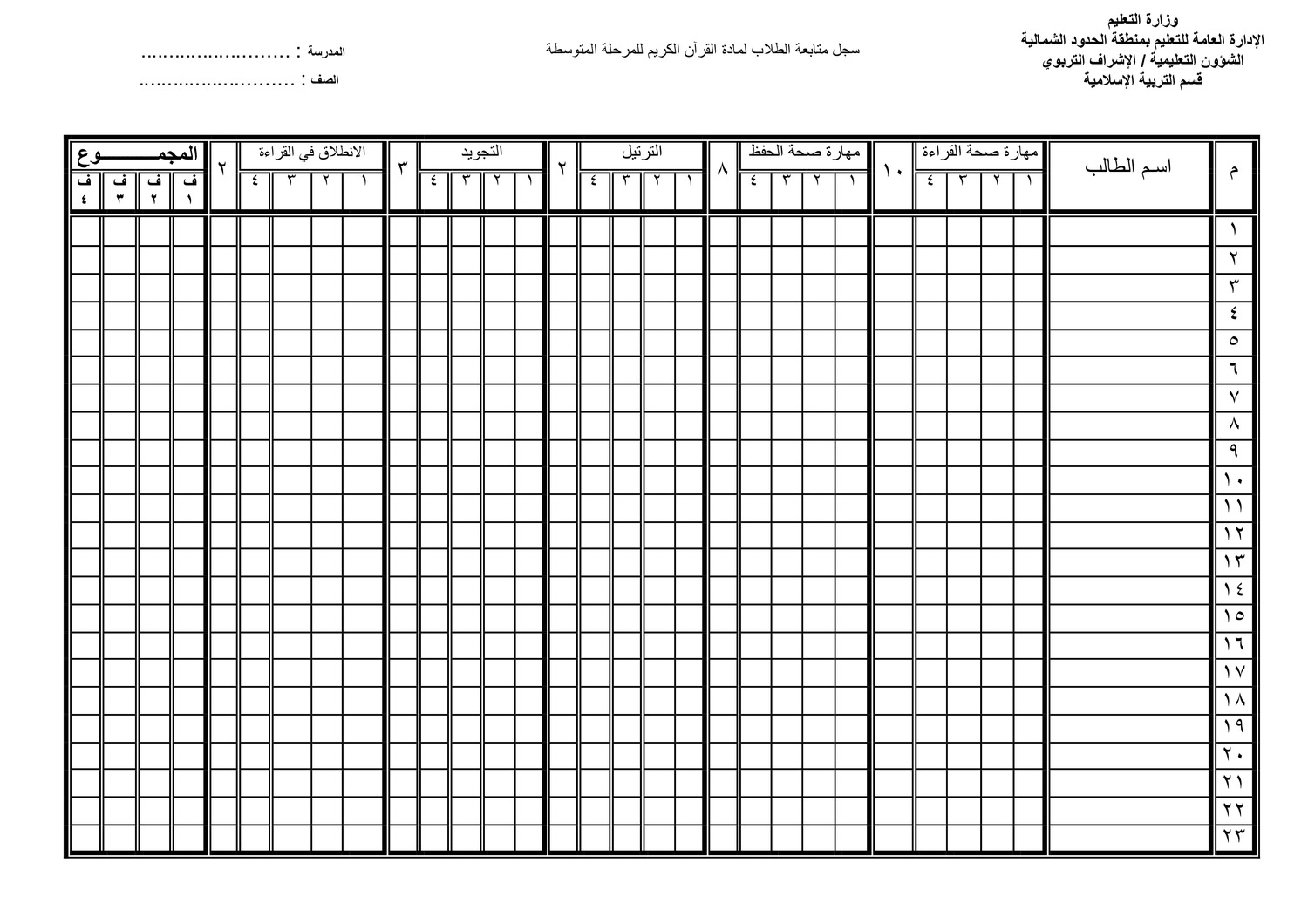 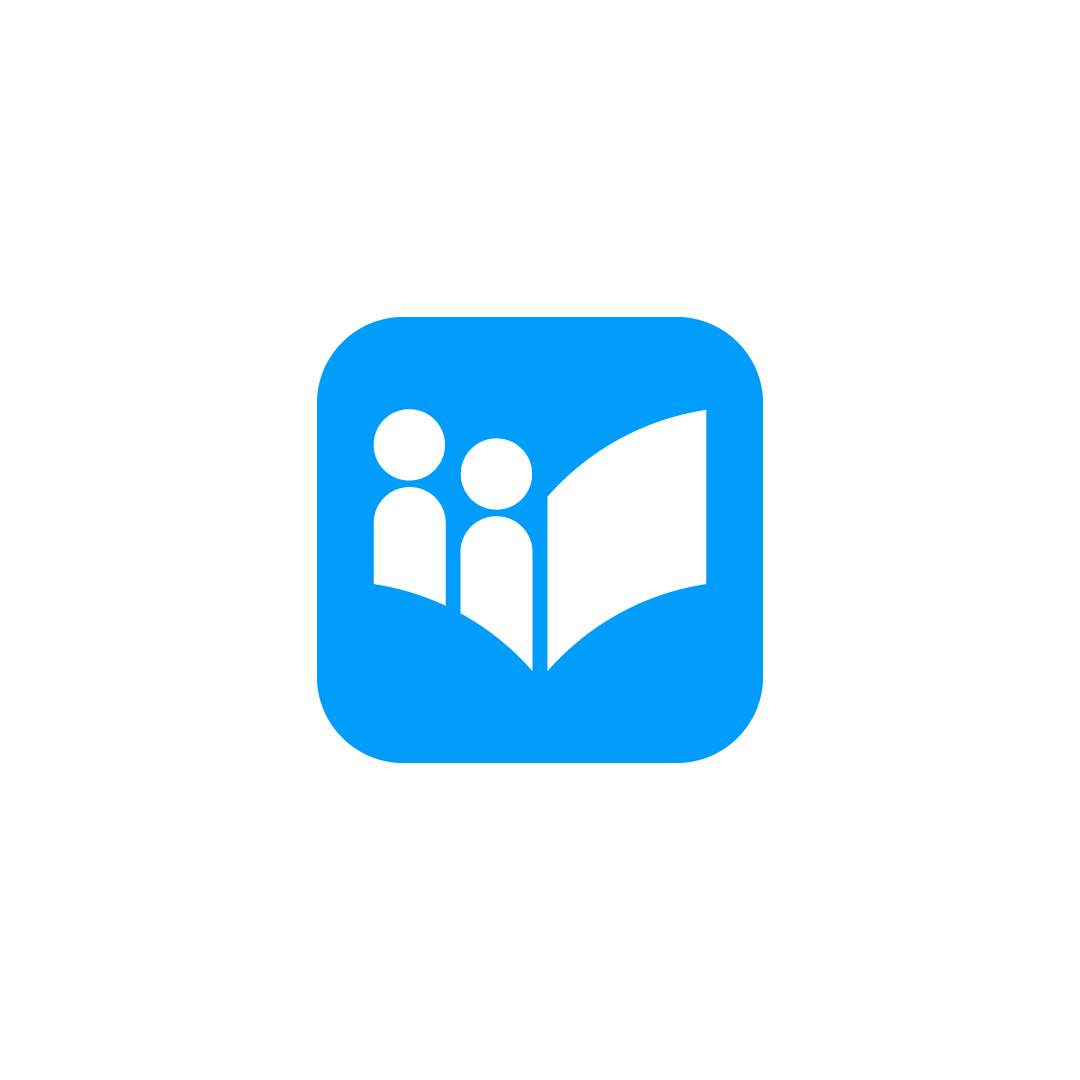 تطبيق كشوف
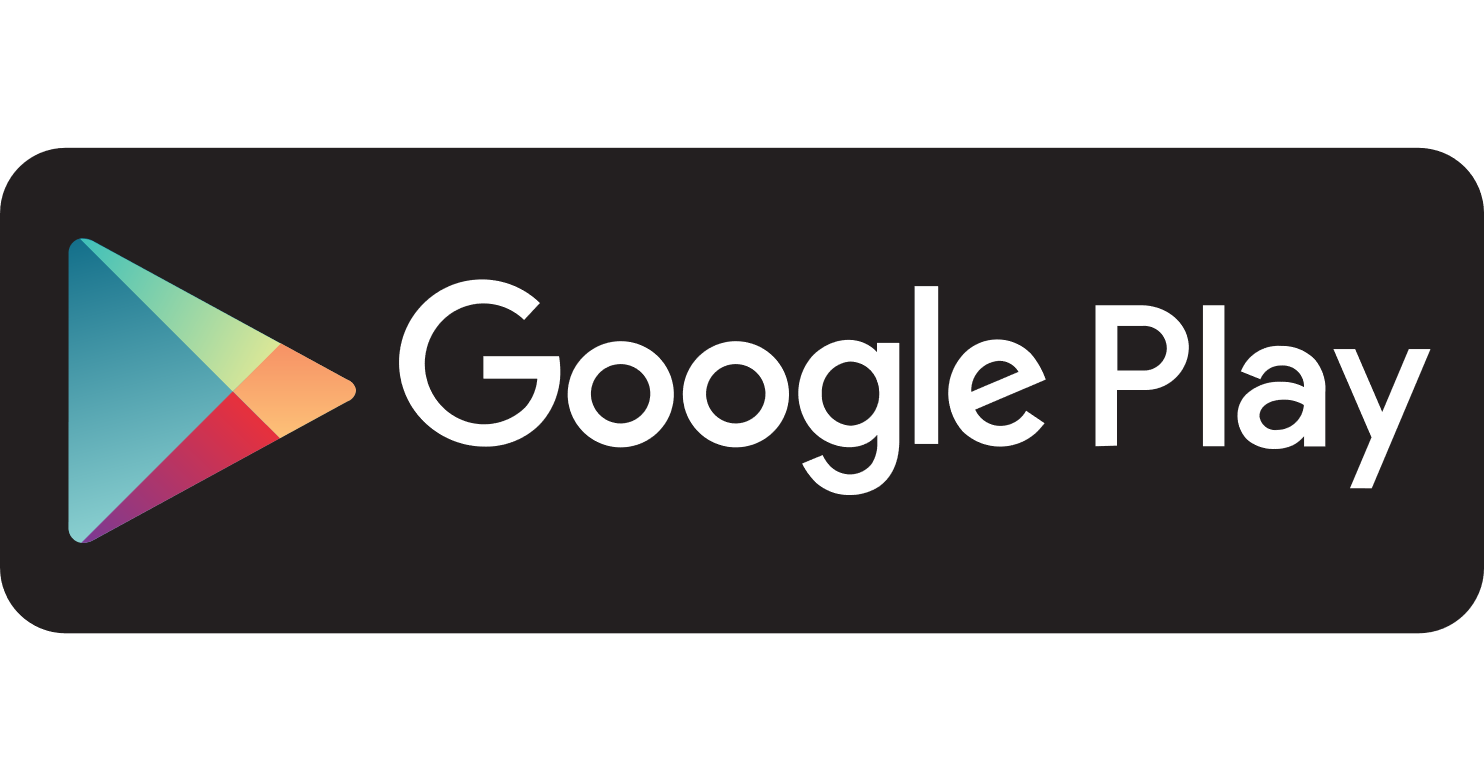 متوفر على
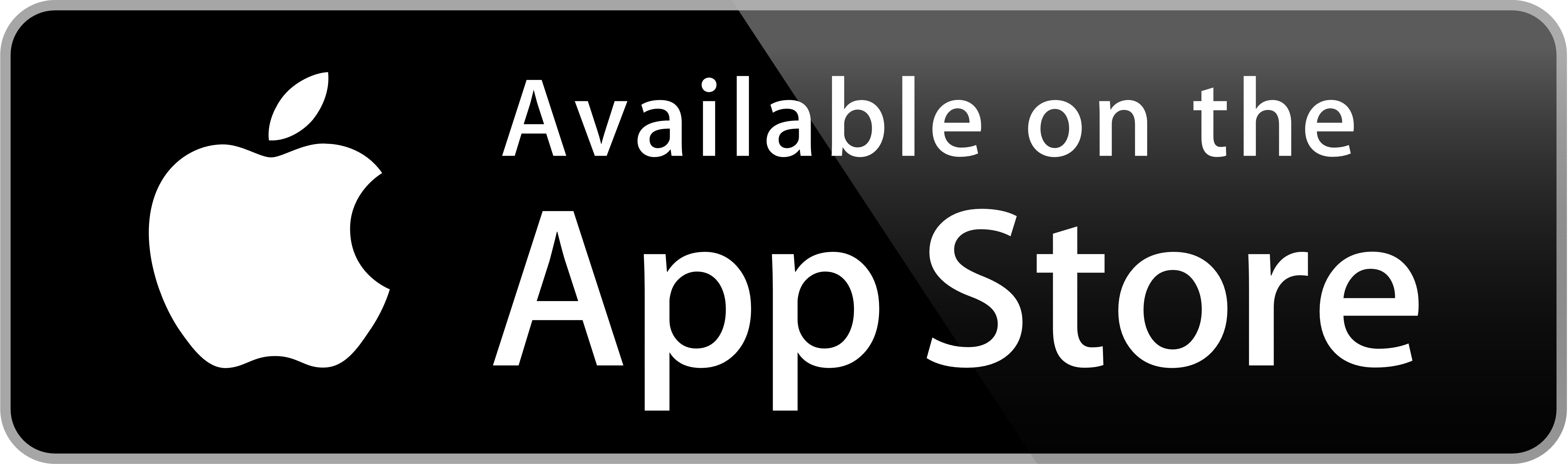 [Speaker Notes: <a href='https://www.freepik.com/photos/coffee'>Coffee photo created by jcomp - www.freepik.com</a>]
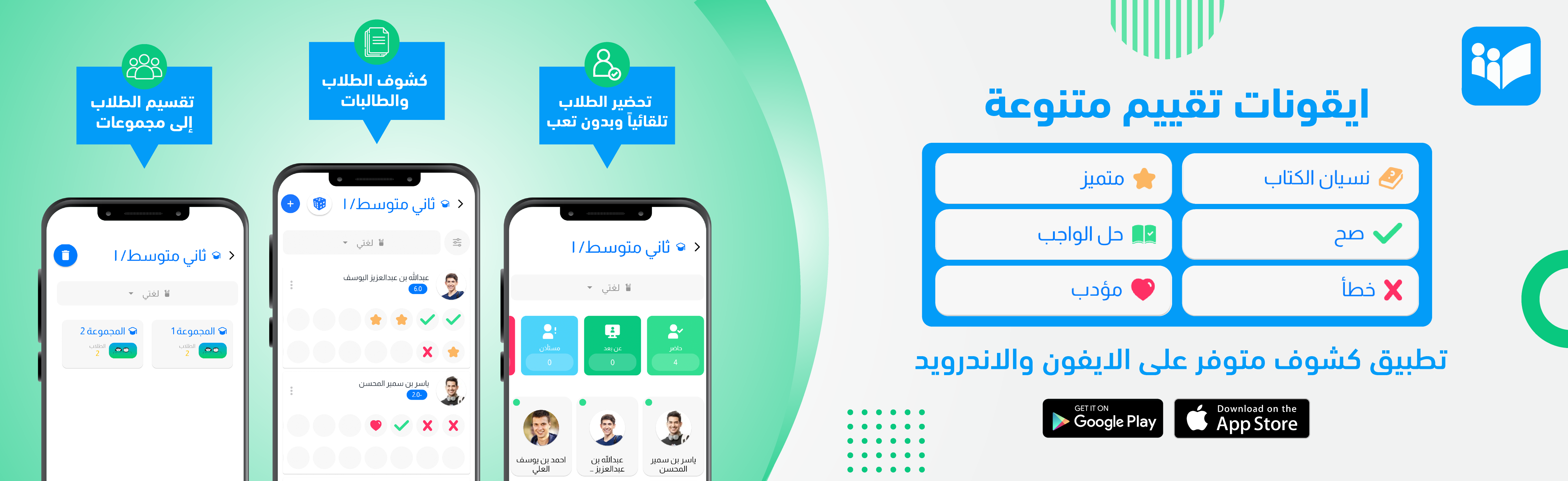 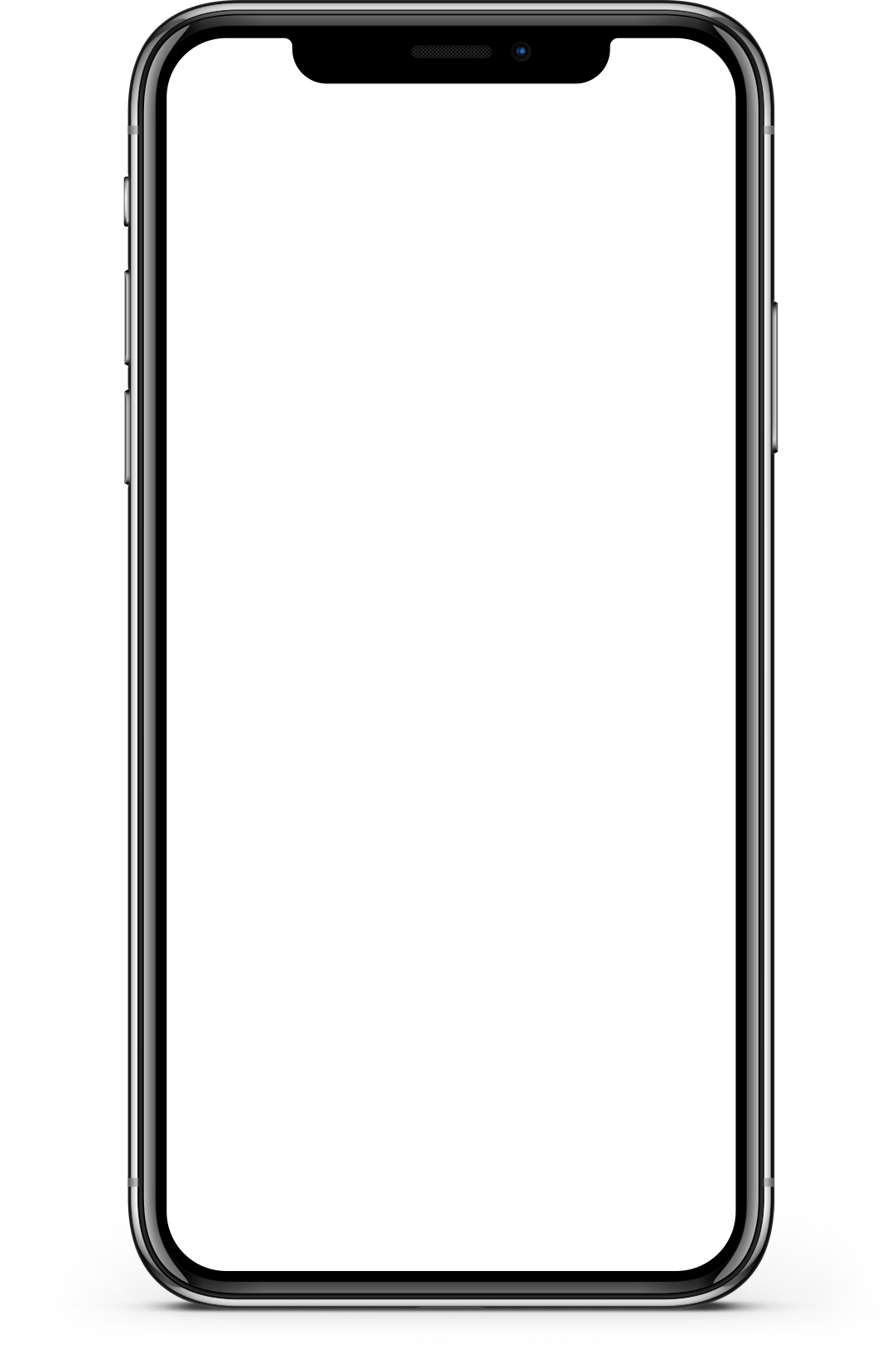 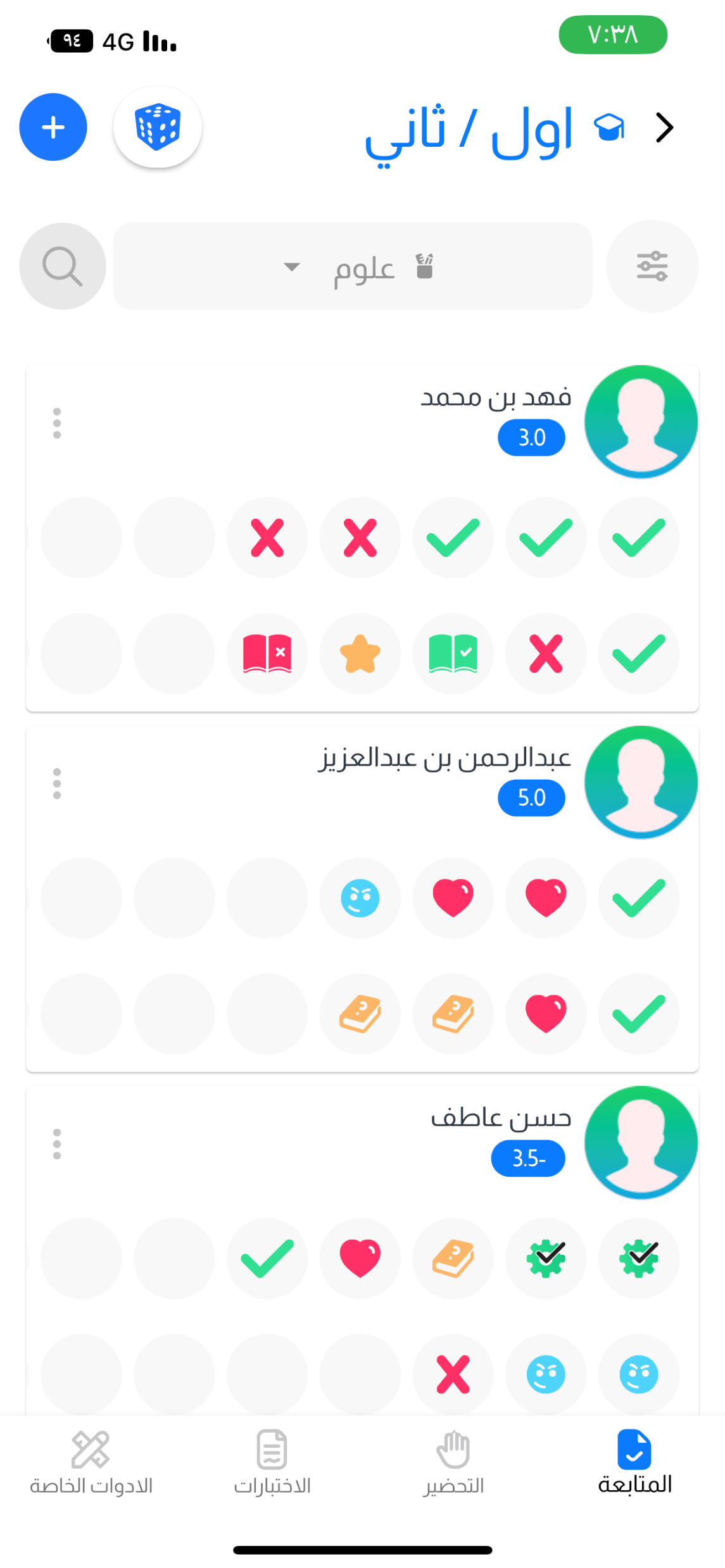 [Speaker Notes: <a href='https://www.freepik.com/photos/coffee'>Coffee photo created by jcomp - www.freepik.com</a>]
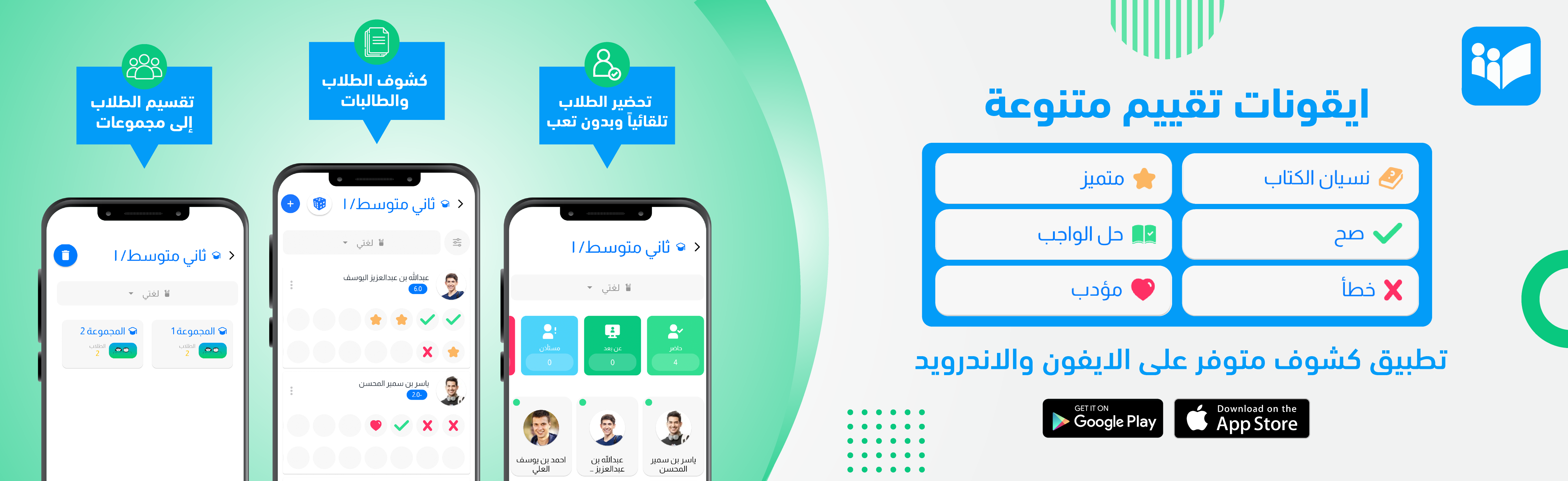 إرسال ملف الطالب لولي الامر او الإدارة في أي وقت
10 ايقونات تقييم جاهزة للمعلم
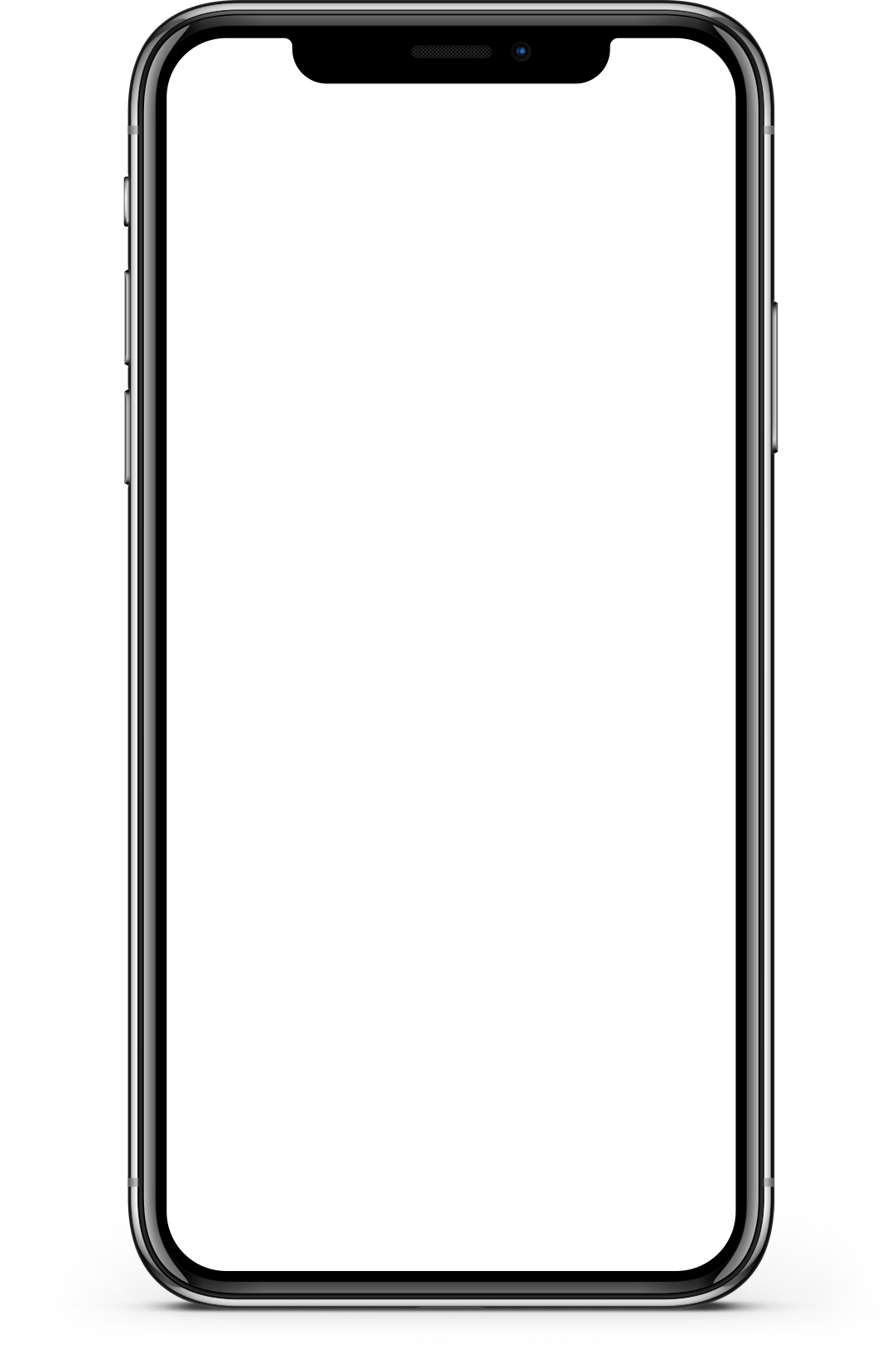 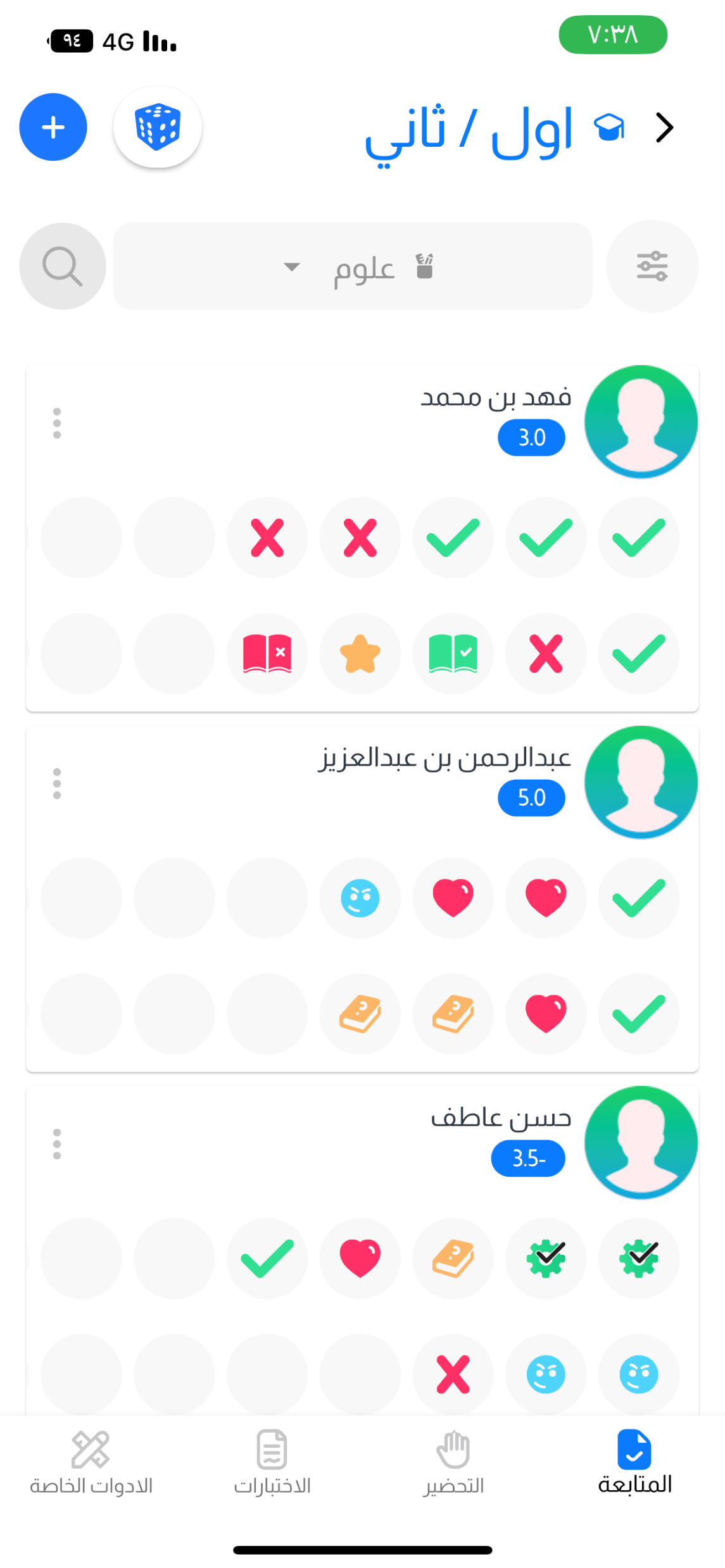 تحضير تلقائي للطلاب كل حصة ورصده تلقائياً في ملفه بالتاريخ
اختيار عشوائي للطلاب كل حصة
إمكانية تقسيم الطلاب إلى مجموعات وتقييم كل مجموعة
ترتيب أسماء الطلاب على حسب الأفضل والعكس
صفحة ثواني لتبادل الخبرات بين المعلمين ( سيم شرحها لاحقاً )
طباعة الكشف ورقياً بسهولة في أي وقت
مزايا التطبيق
[Speaker Notes: <a href='https://www.freepik.com/photos/coffee'>Coffee photo created by jcomp - www.freepik.com</a>]
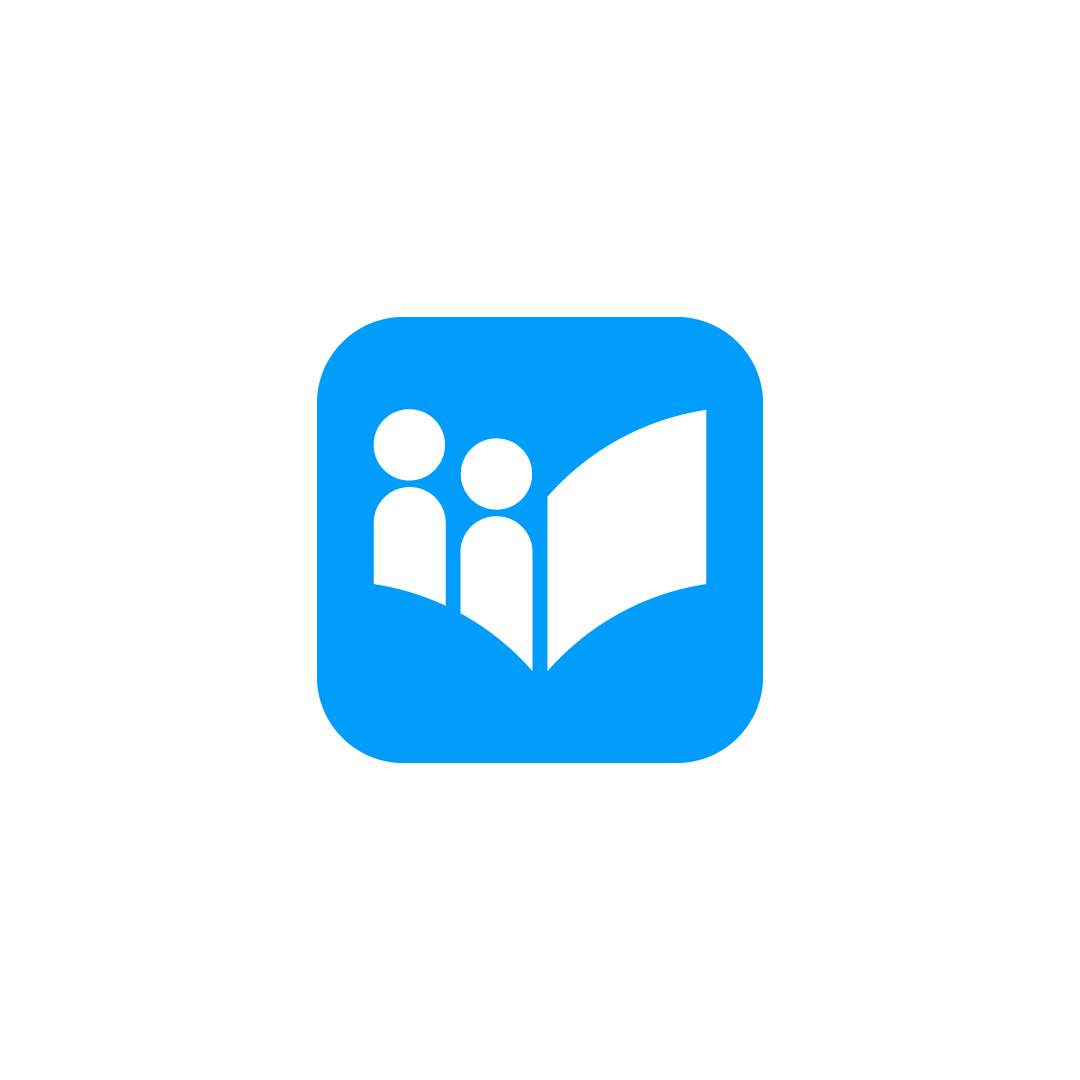 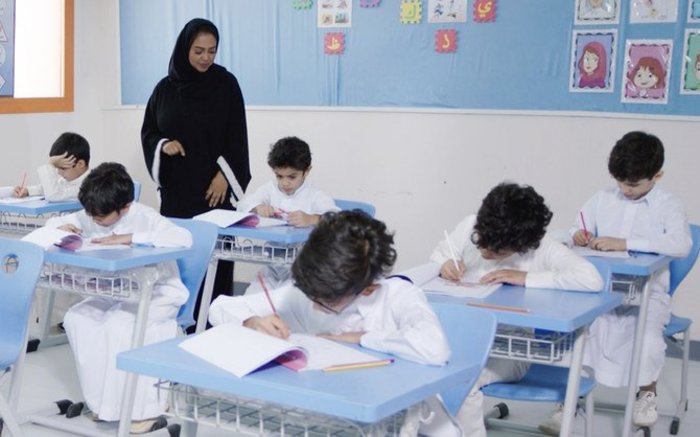 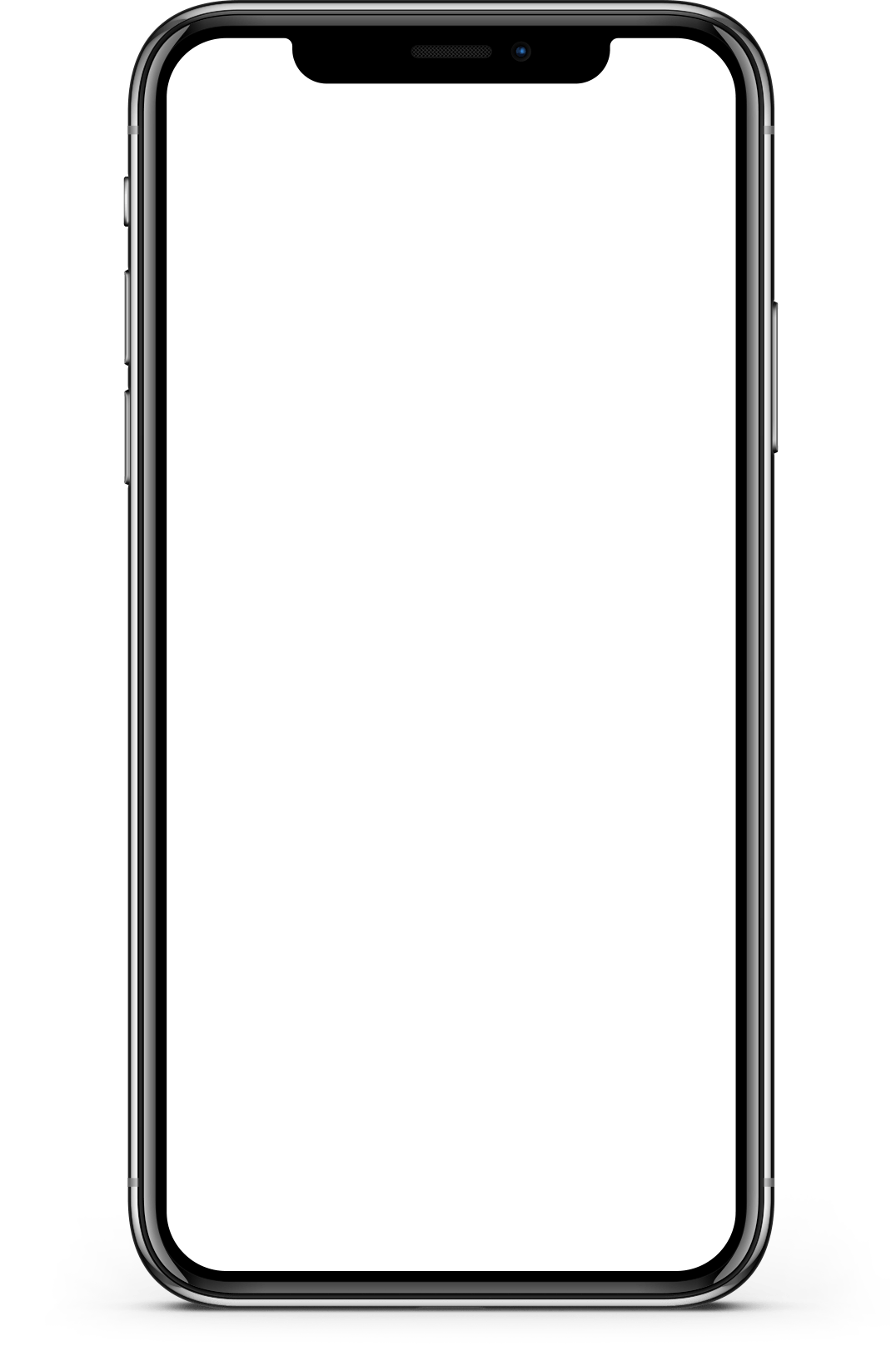 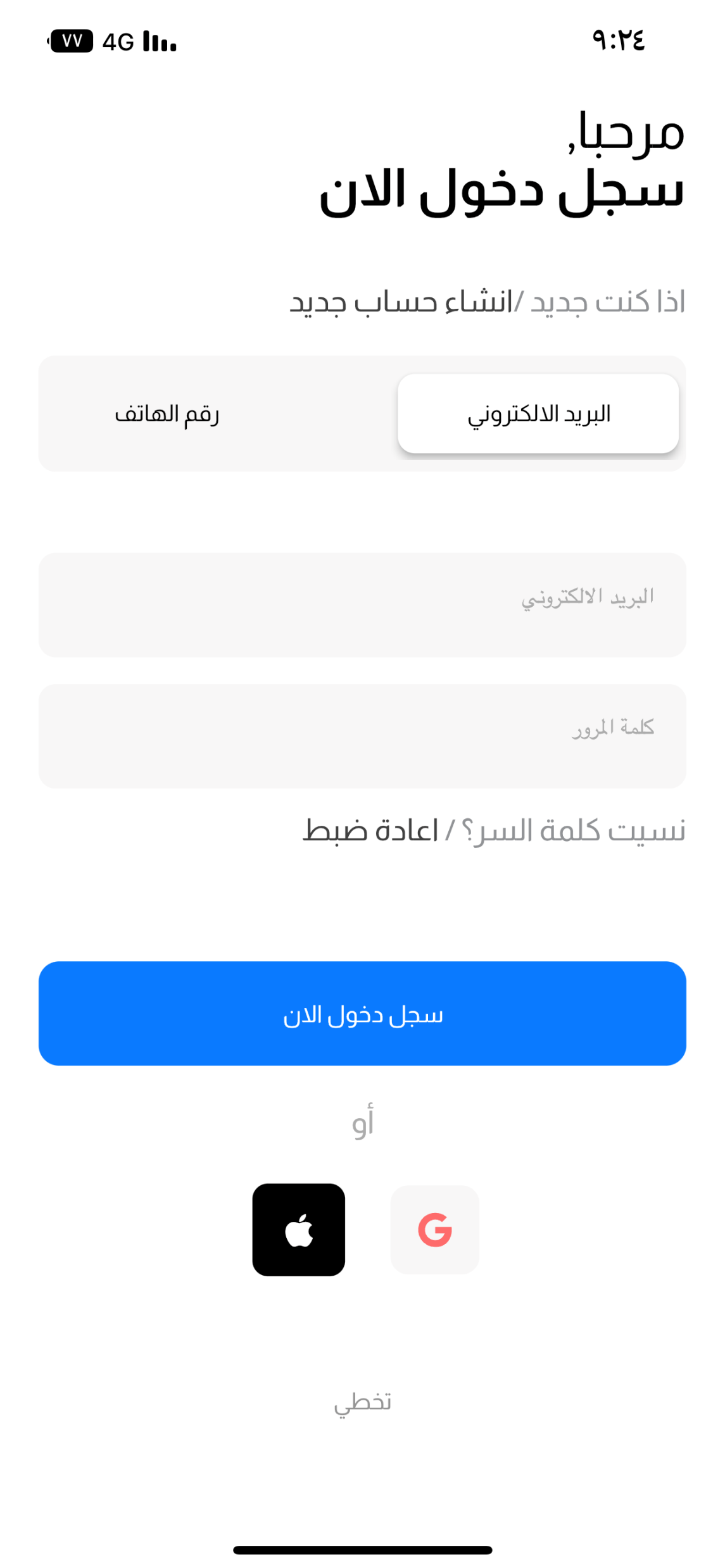 طريقة التسجيل
إنشاء حساب جديد
التسجيل السريع بحساب قوقل
هناك 
ثلاث طرق
التسجيل السريع بحساب آبل
[Speaker Notes: Photo by Nathan Dumlao on Unsplash]
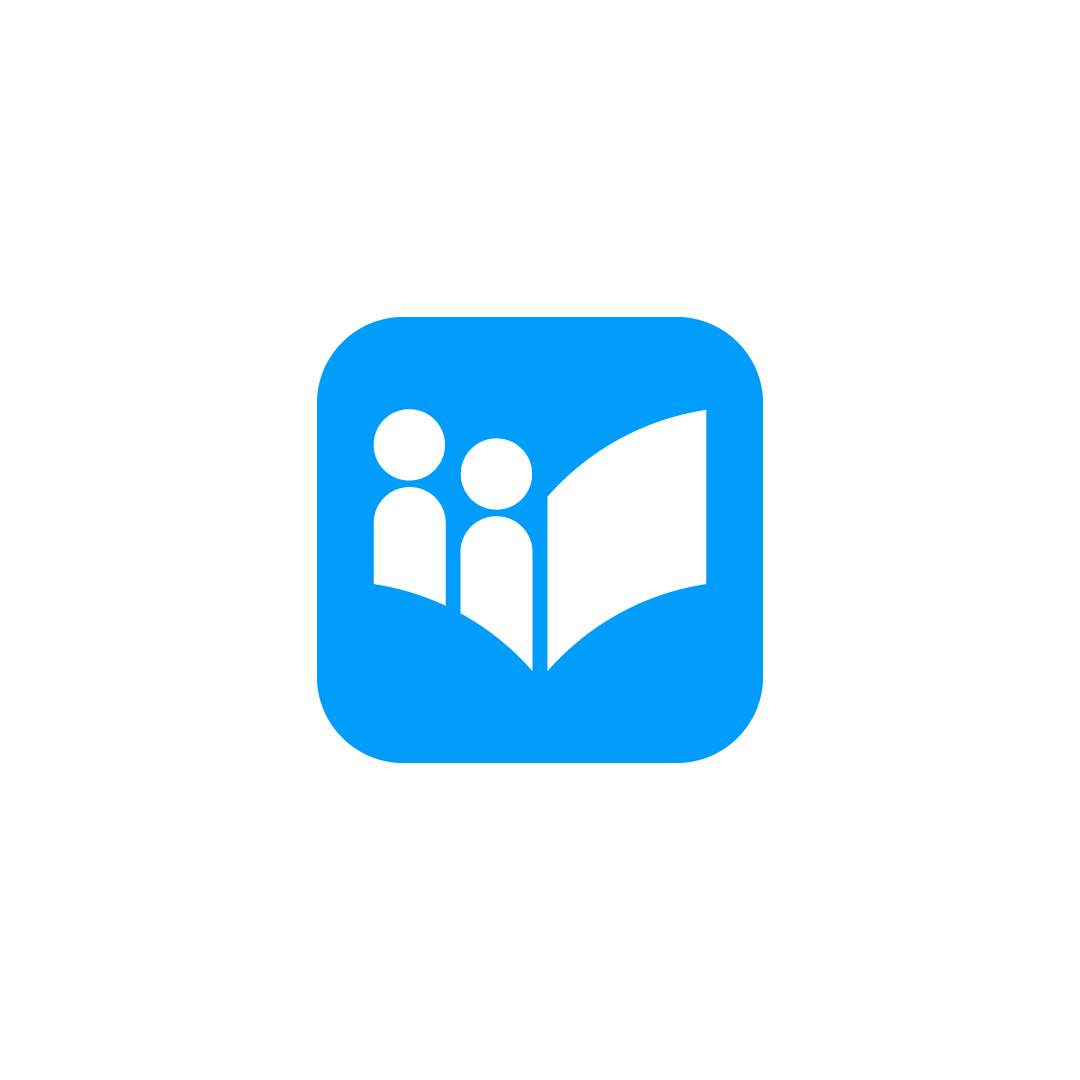 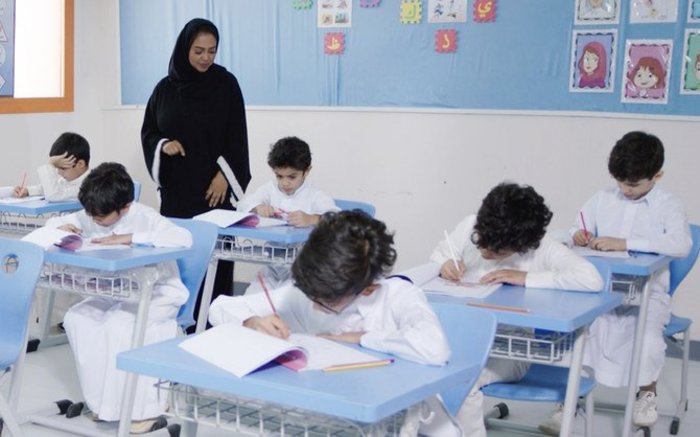 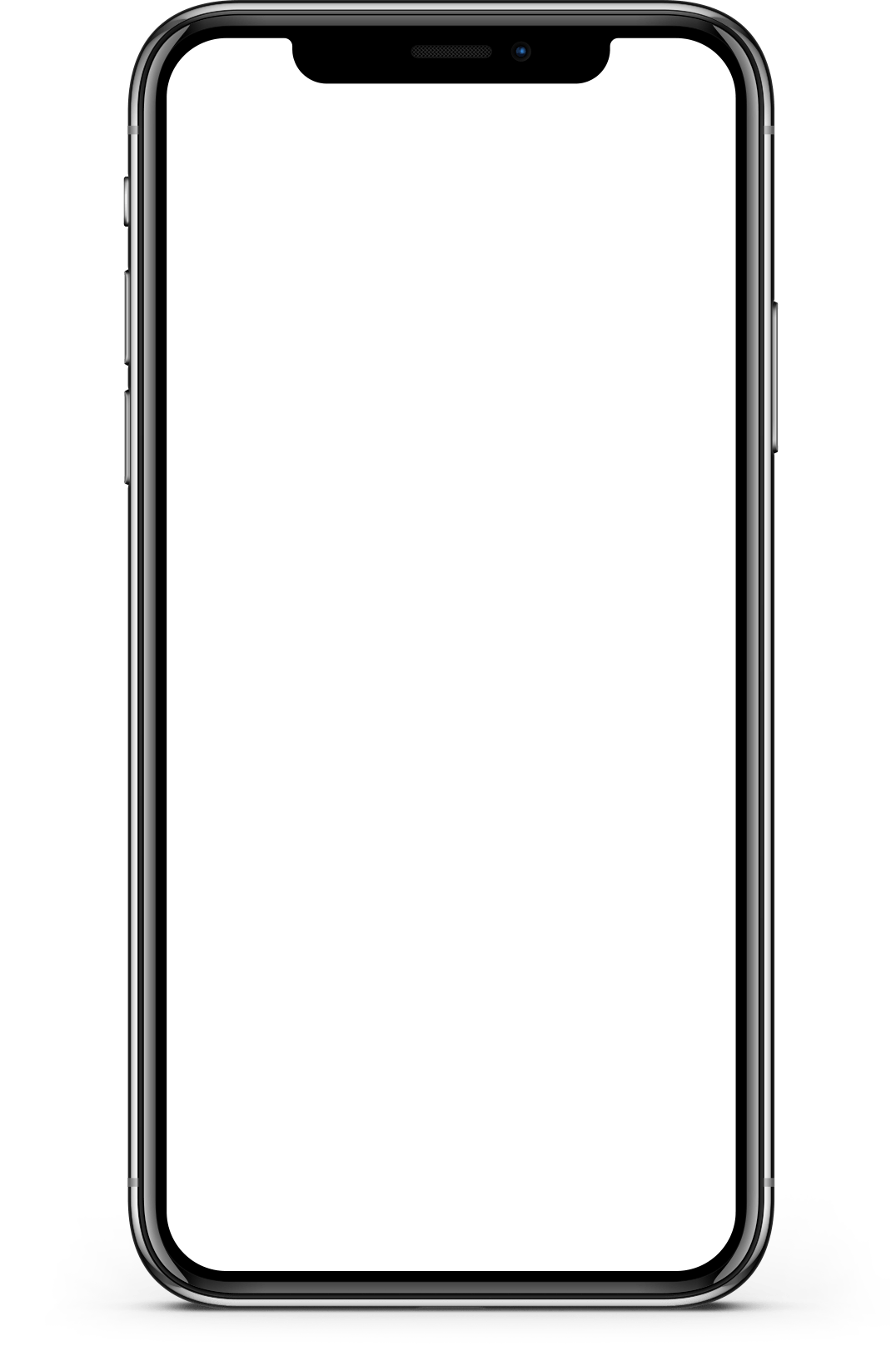 لإضافة فصل جديد اضغط هنا
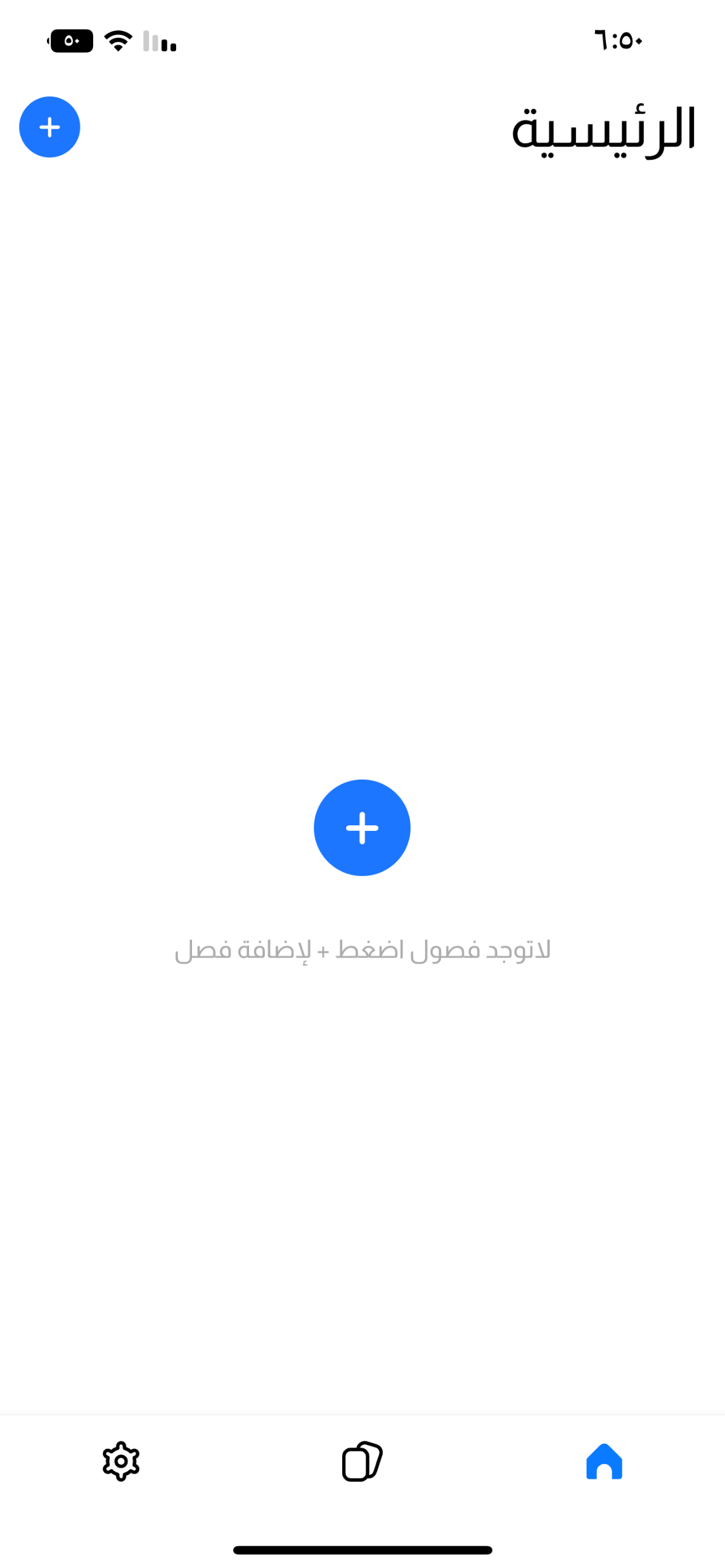 الصفحة الرئيسية
هنا صفحة جديدة خالية
من الفصول
هنا تكون فصولك الدراسية
[Speaker Notes: Photo by Nathan Dumlao on Unsplash]
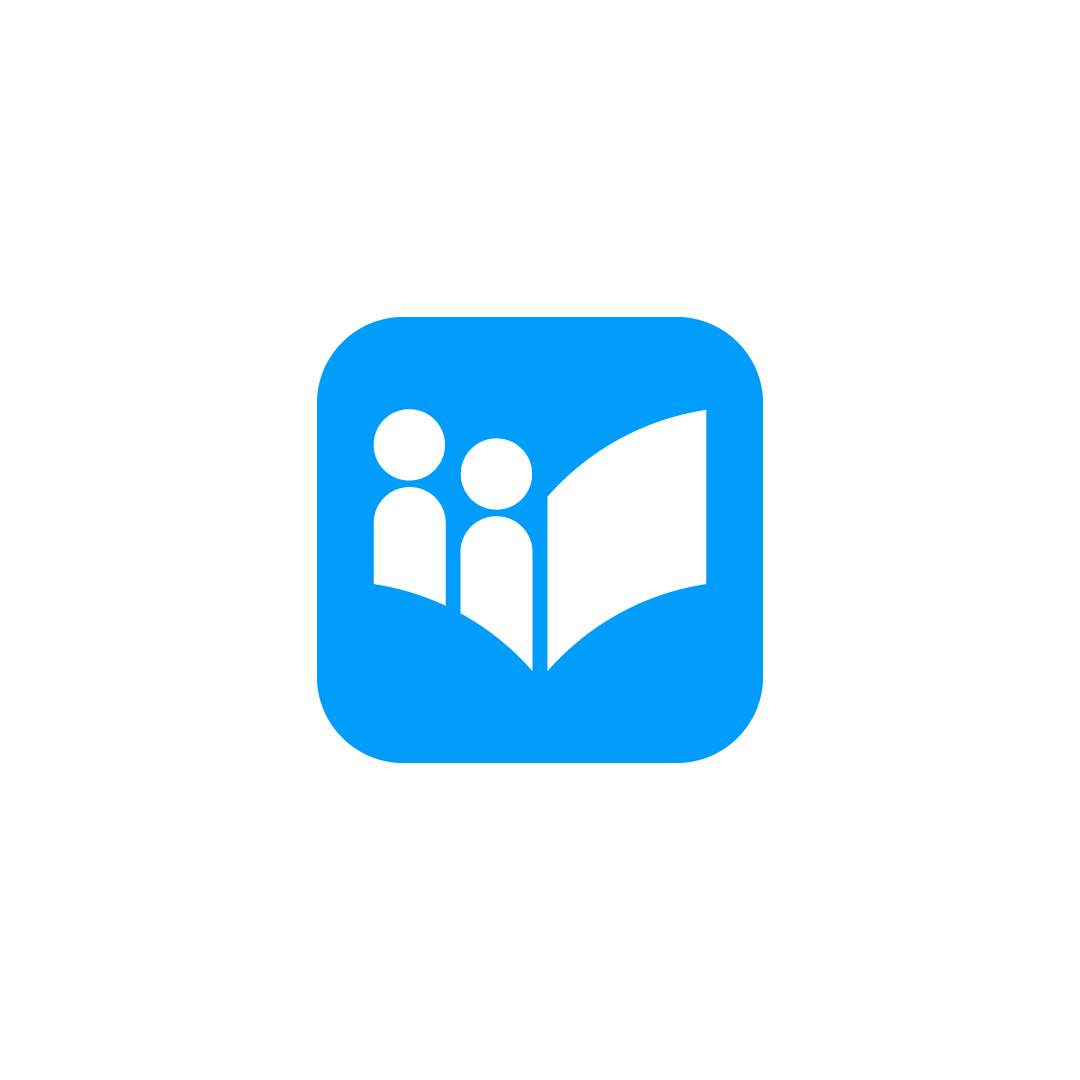 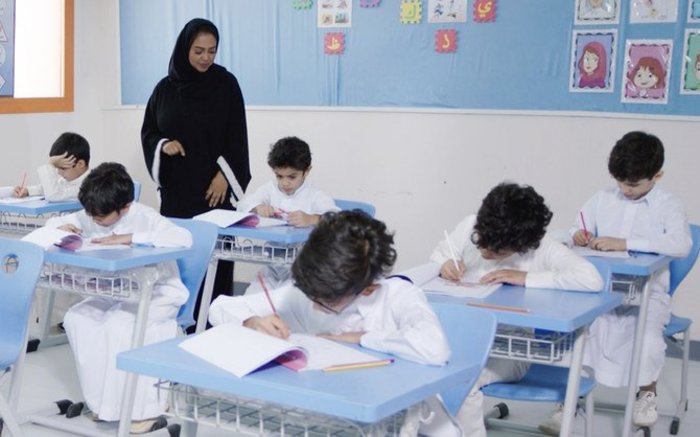 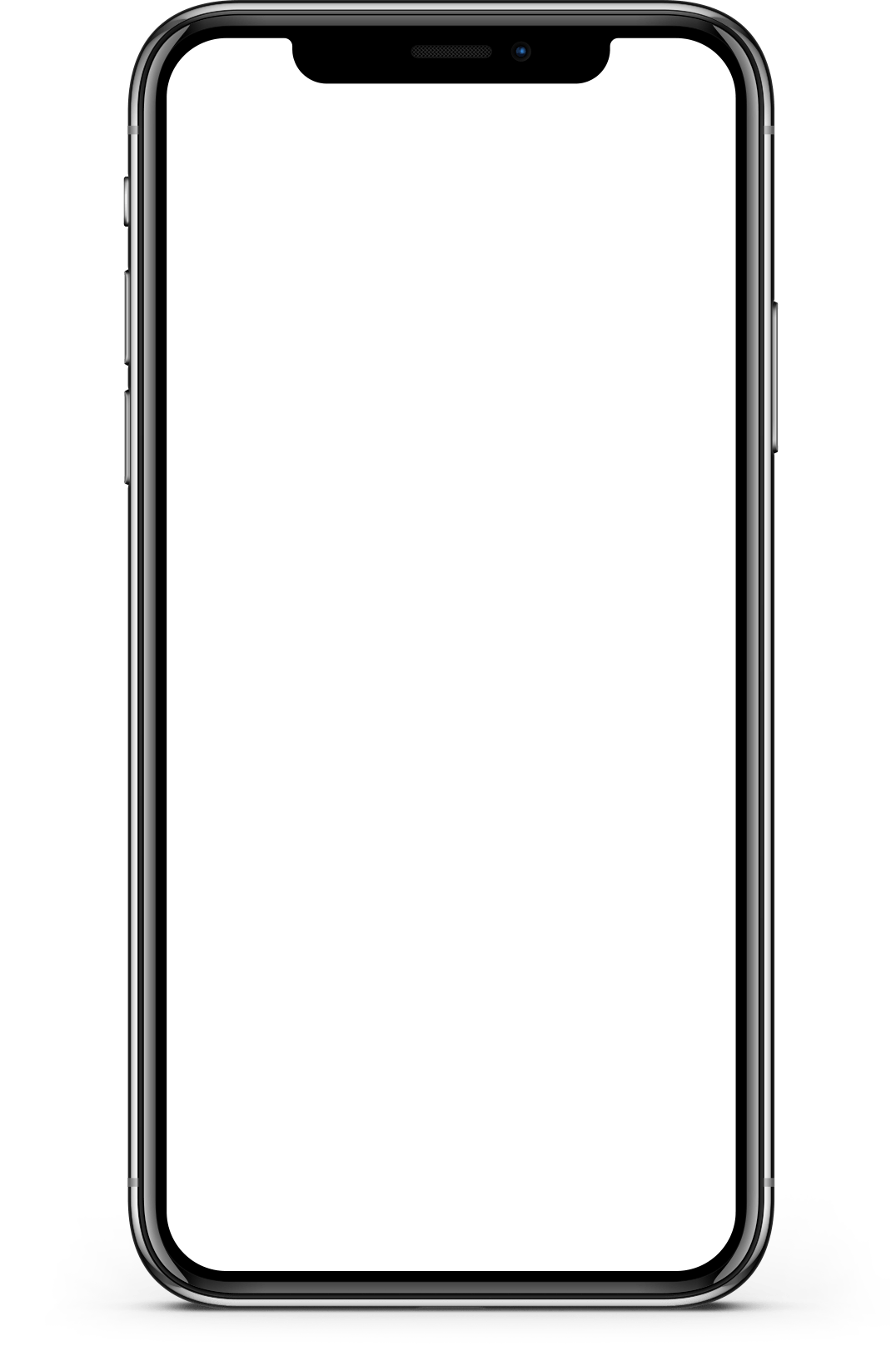 إضافة اسم الفصل والمادة
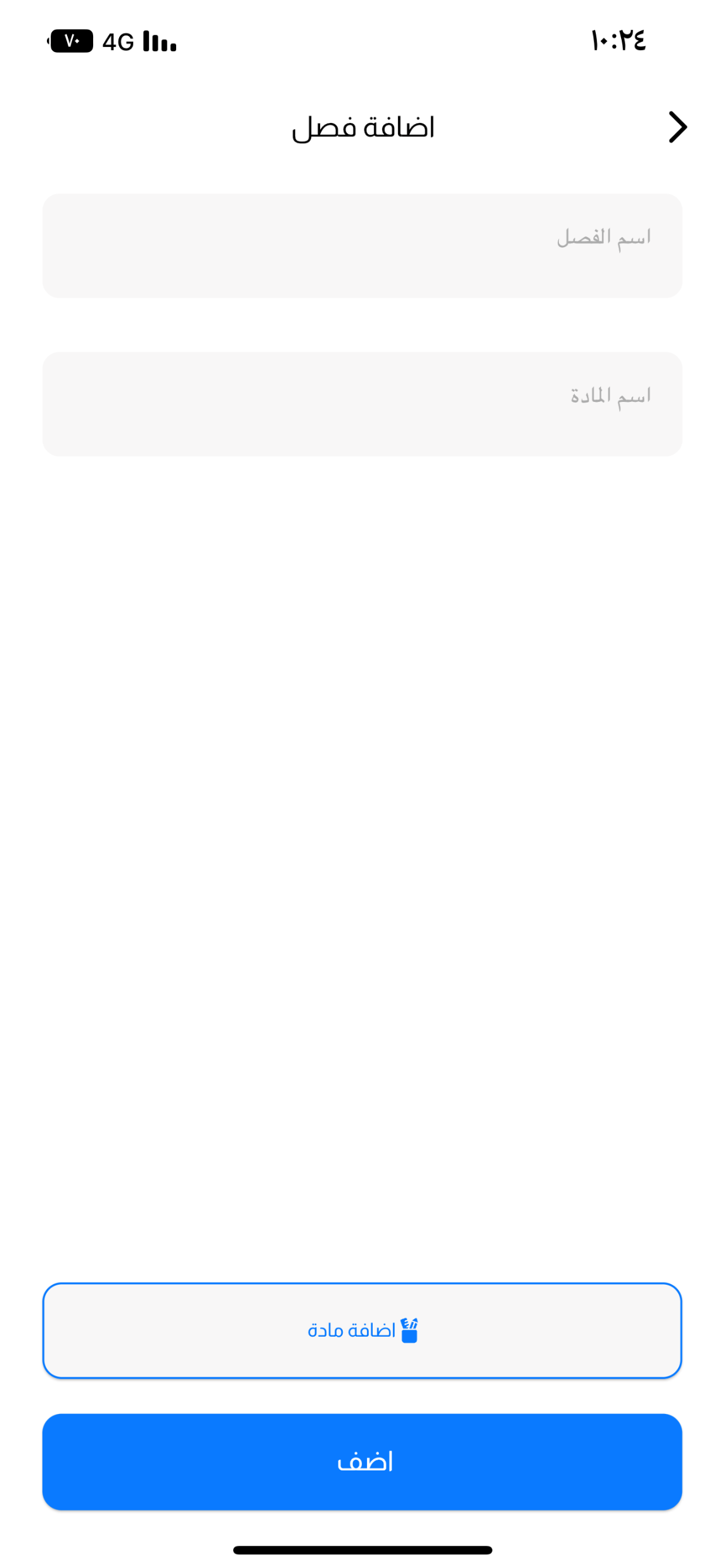 إضافة فصل جديد
إضافة أكثر من مادة
أيقونة إتمام الإضافة
[Speaker Notes: Photo by Nathan Dumlao on Unsplash]
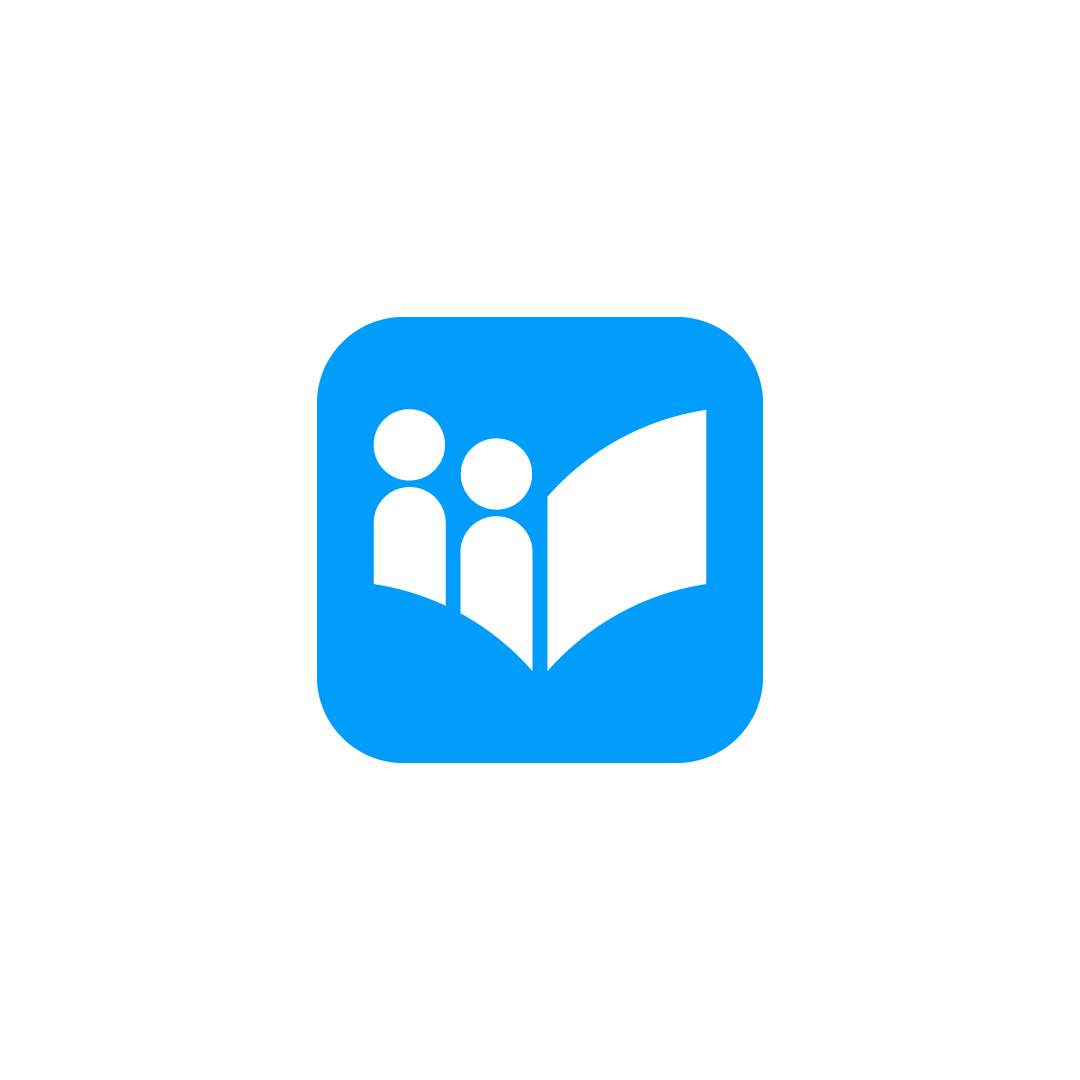 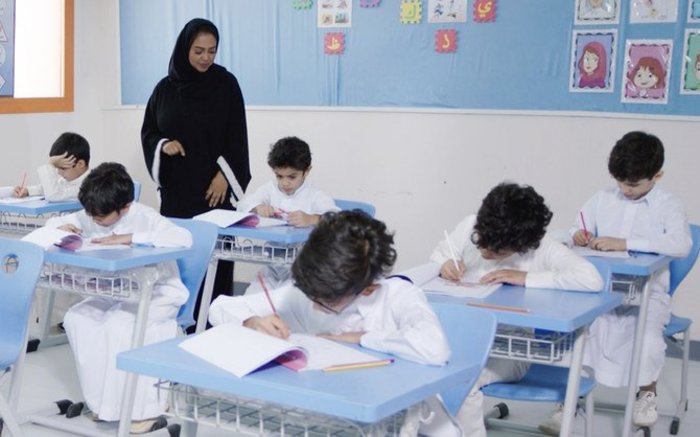 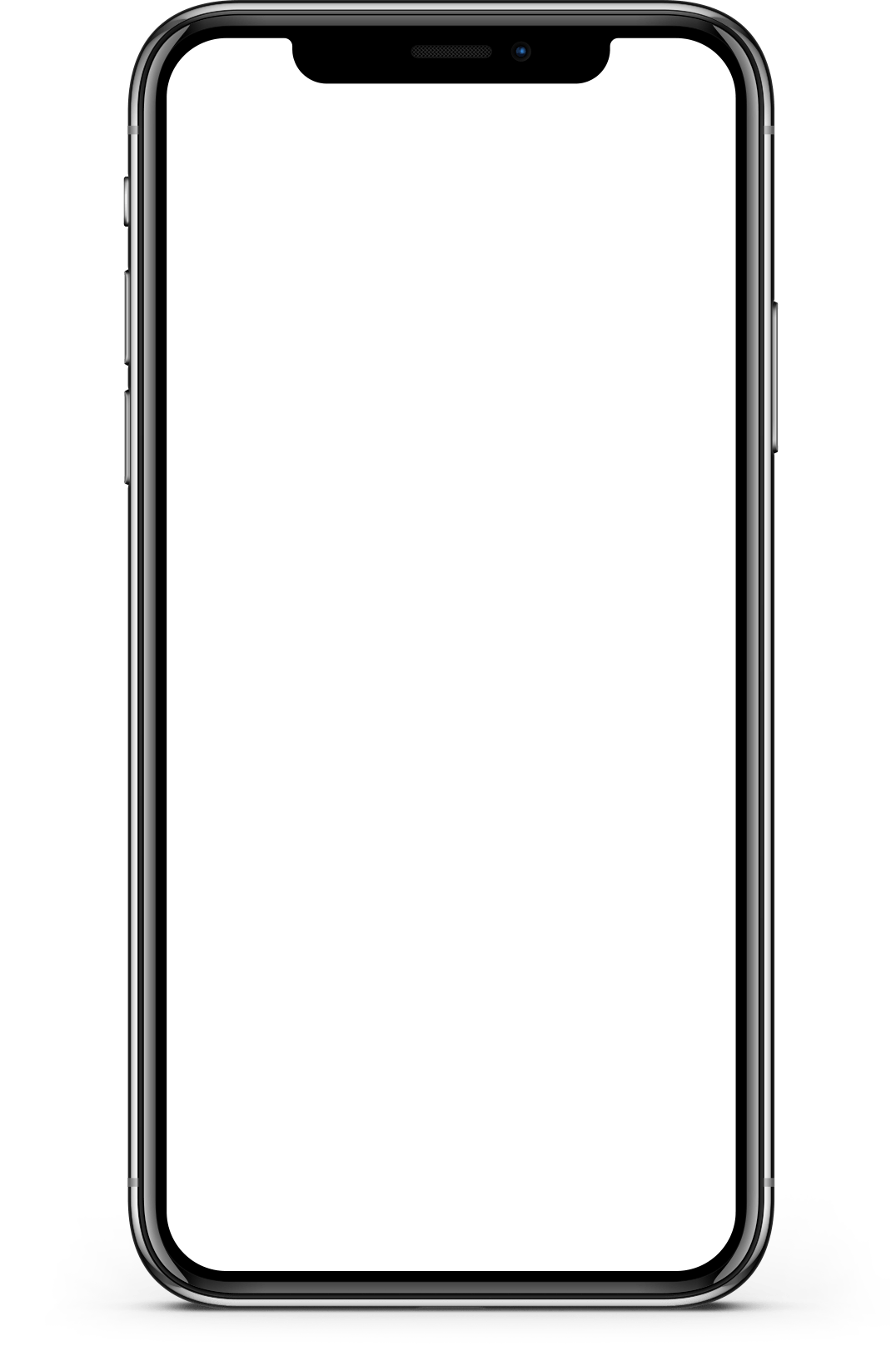 هنا عدد الطلاب باللون الاصفر
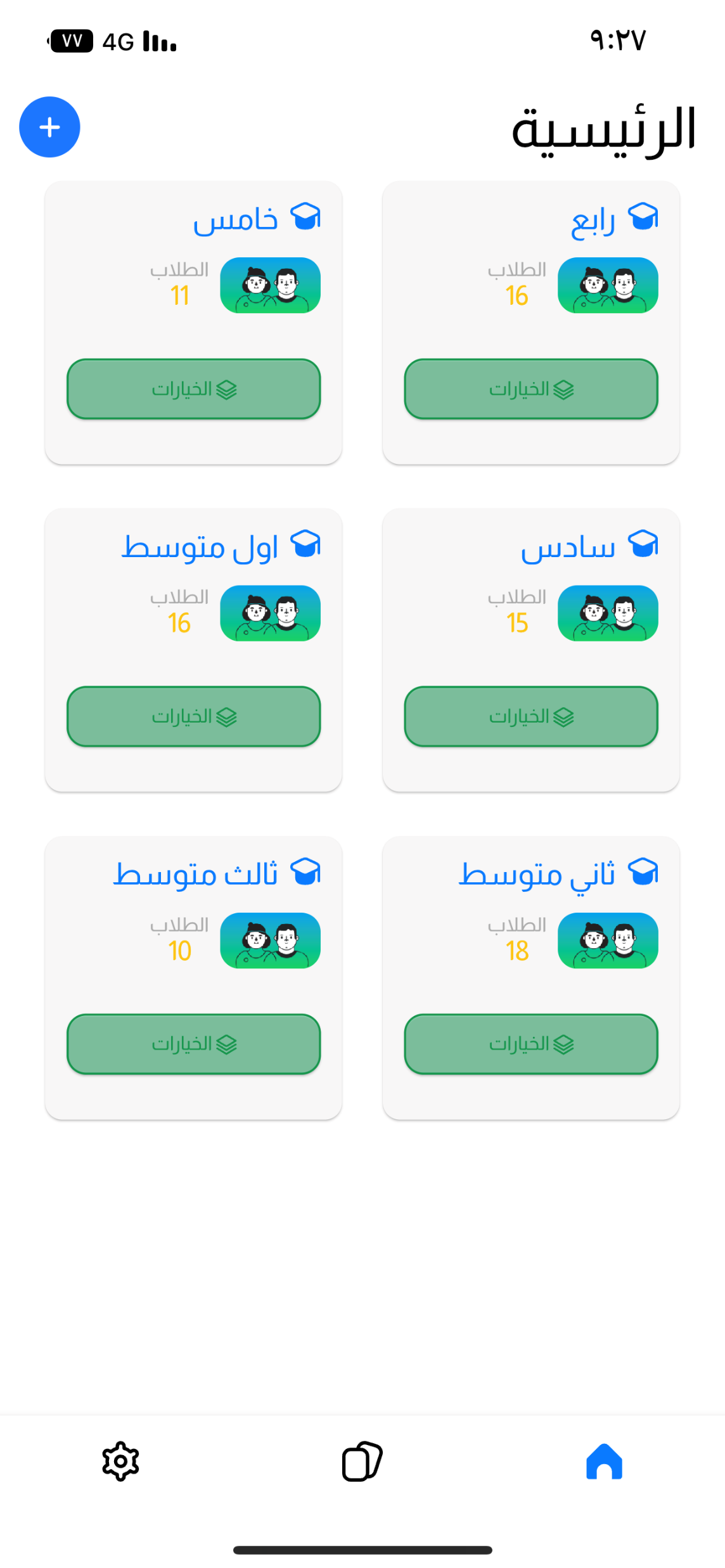 شكل الصفحة الرئيسية بعد إضافة الفصول
هنا توجد عدة خيارات للفصل
[Speaker Notes: Photo by Nathan Dumlao on Unsplash]
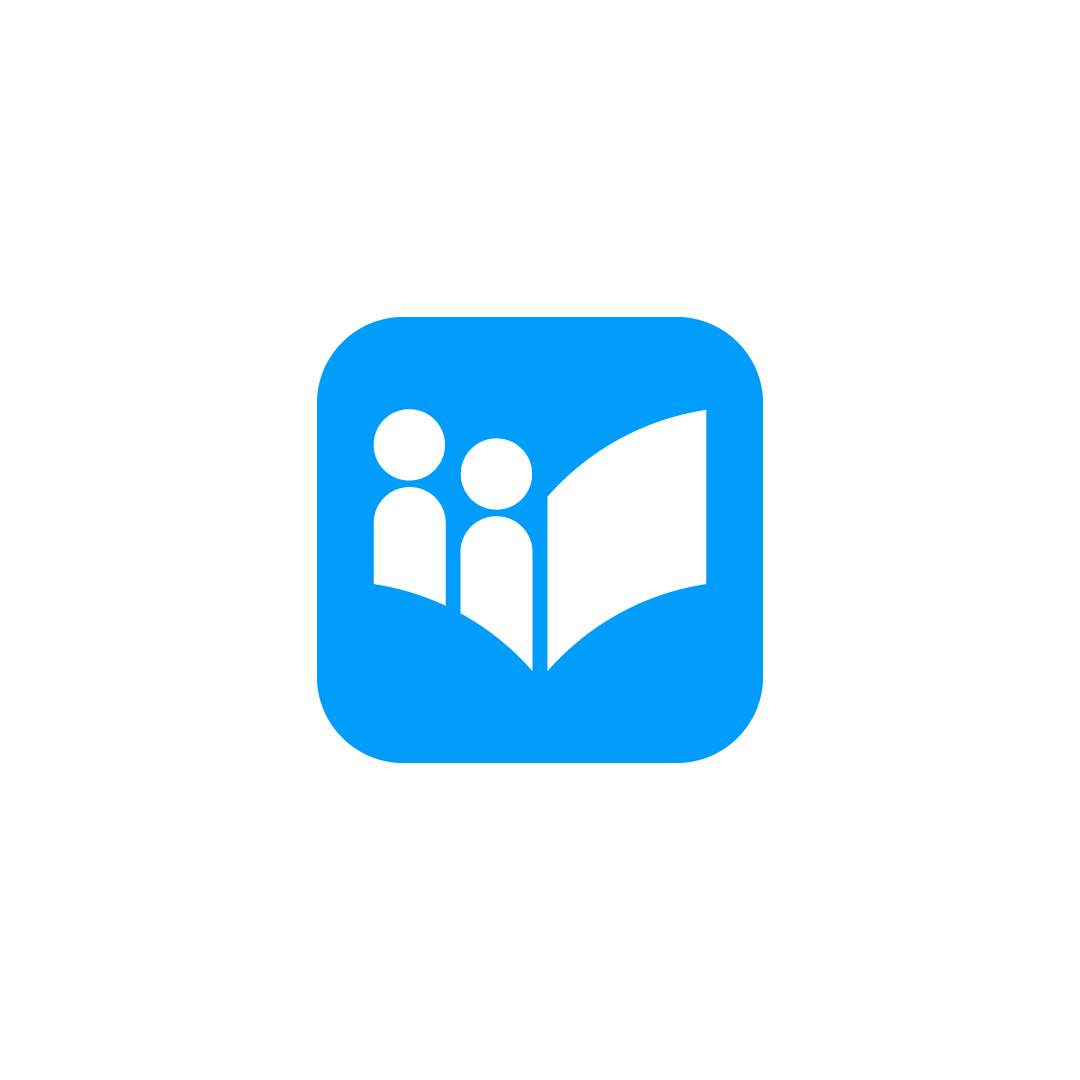 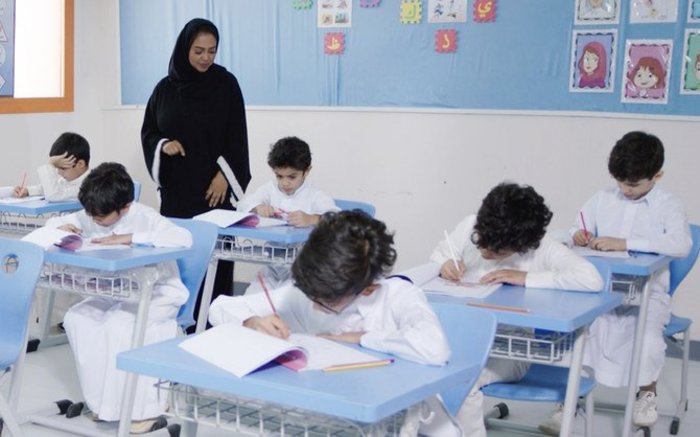 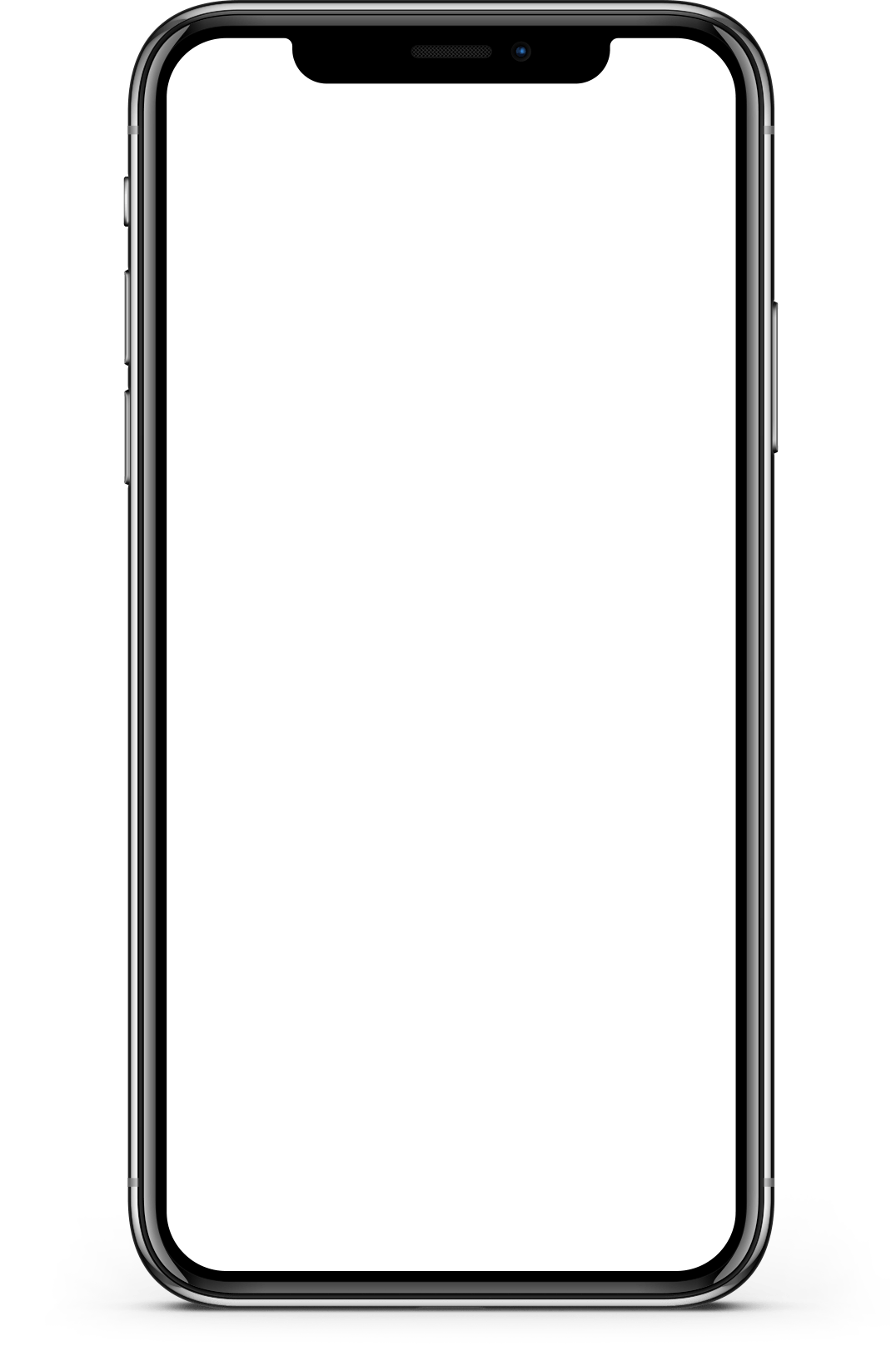 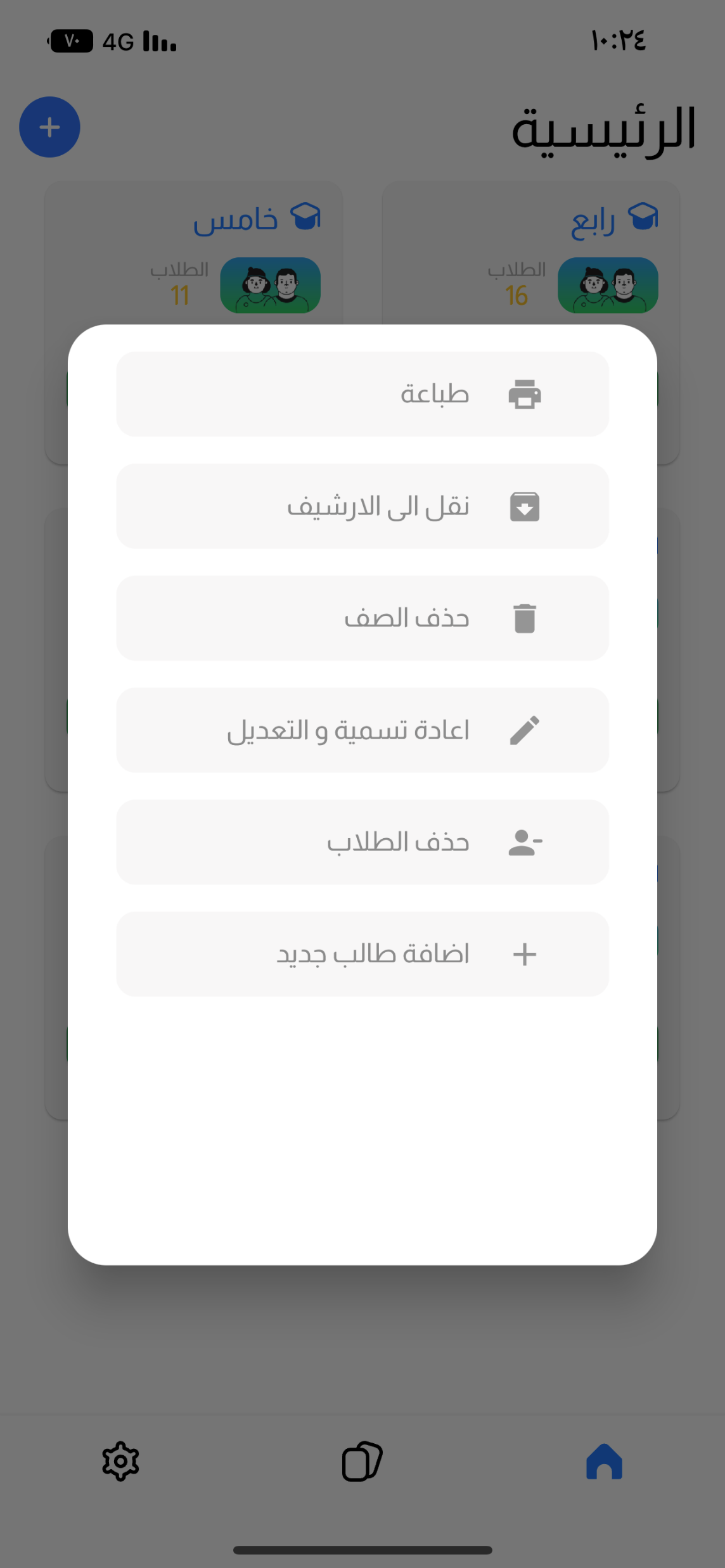 خيارات الفصل
pdfطباعة الكشف ورقياً او
نقل الفصل للأرشيف عند عدم الحاجة له
عند الضغط على خيارات تظهر هذه الخدمات
إعادة تسمية الفصل والمادة
[Speaker Notes: Photo by Nathan Dumlao on Unsplash]
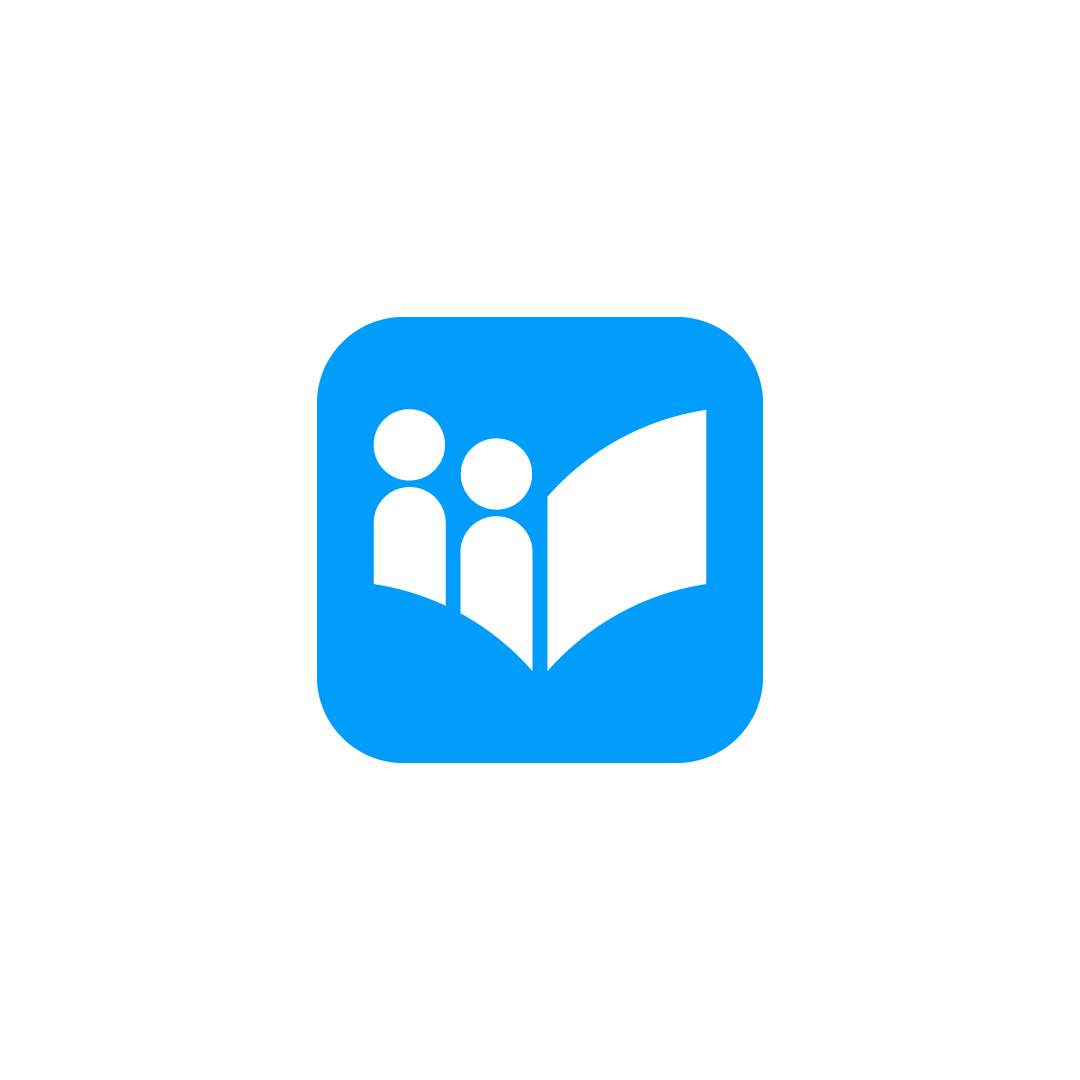 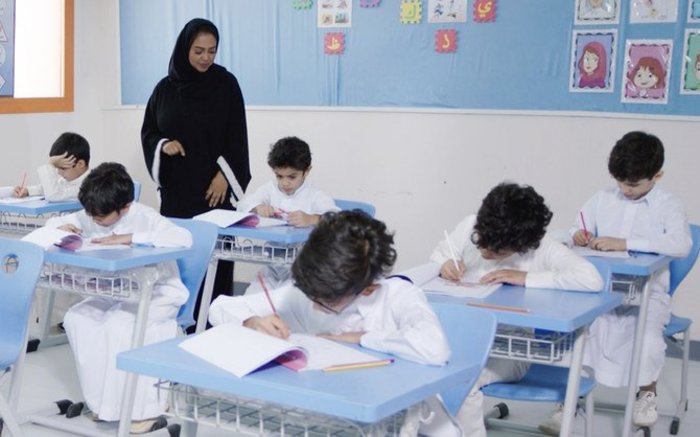 ايقونة الاختيار العشوائي
تختار طالب عشوائي تسأله وتقيمه
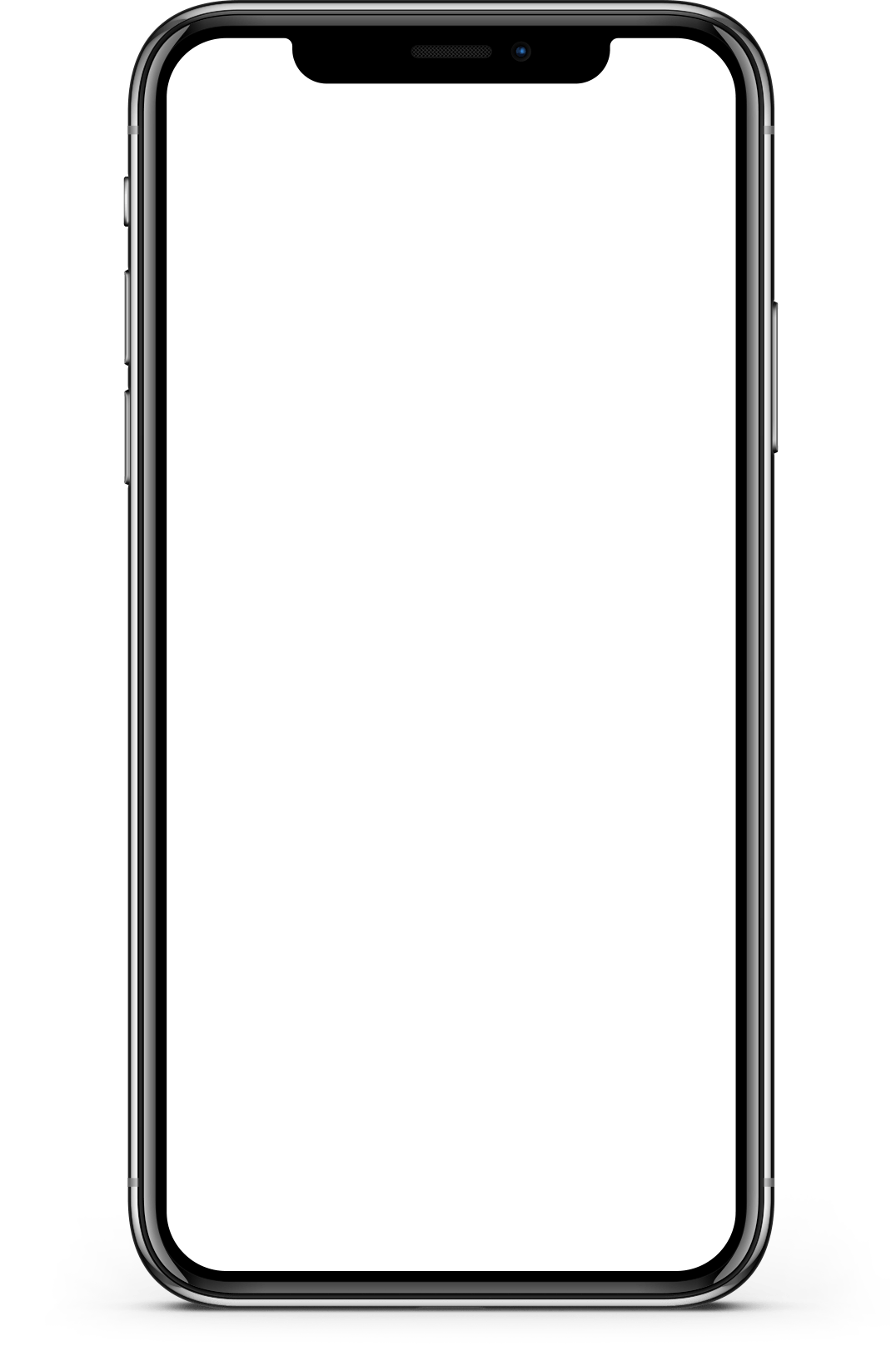 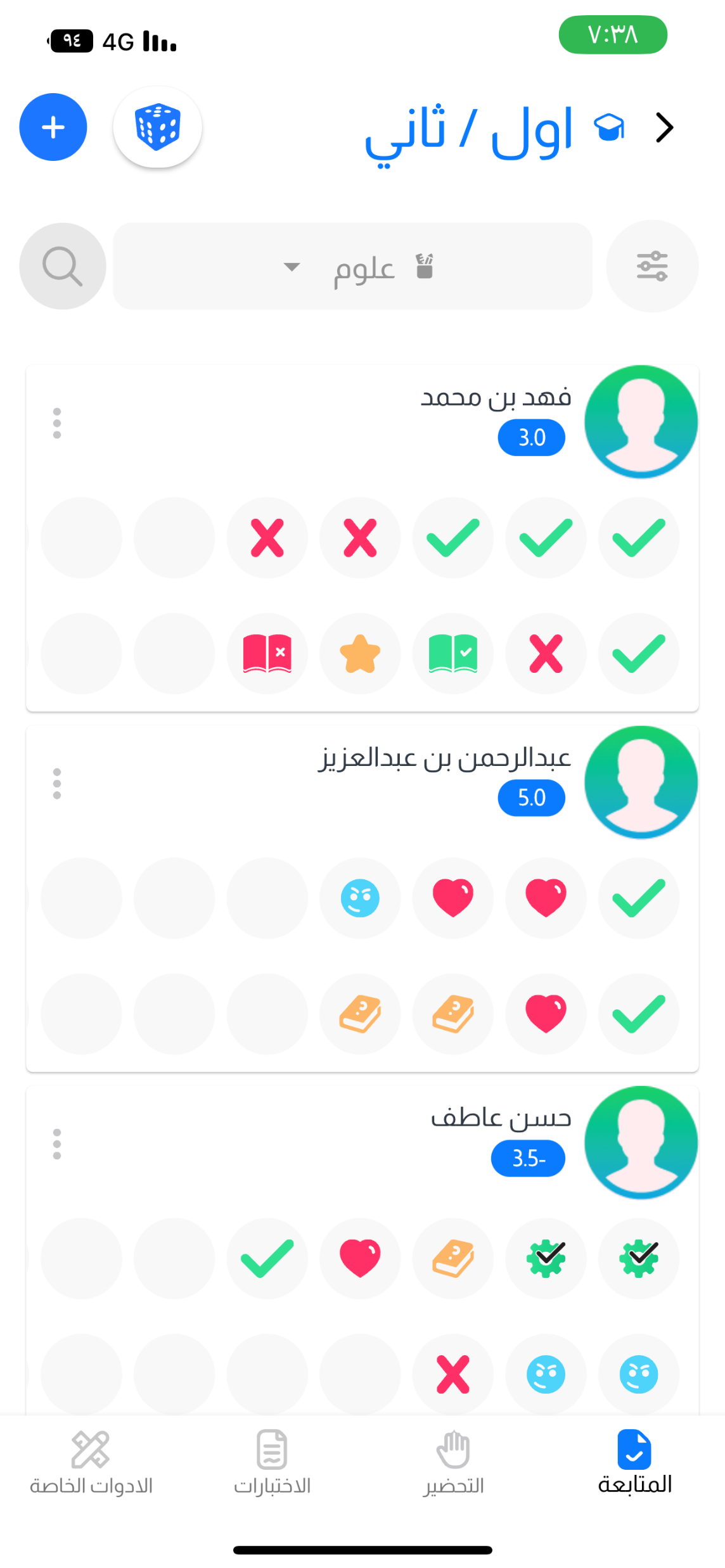 صفحة كشف الطلاب
ترتيب أسماء الطلاب
(أبجدياً – الأعلى درجة / الأقل درجة )
إضافة طالب جديد بالفصل
(إمكانية إضافة مجموعة من الطلاب)
مكونة من اربعة خدمات
الدرجة الكلية للطالب
الأدوات الخاصة
التحضير
المتابعة
اختبارات
إذا ضغطت على صورة الطالب تدخل على ملفه
[Speaker Notes: Photo by Nathan Dumlao on Unsplash]
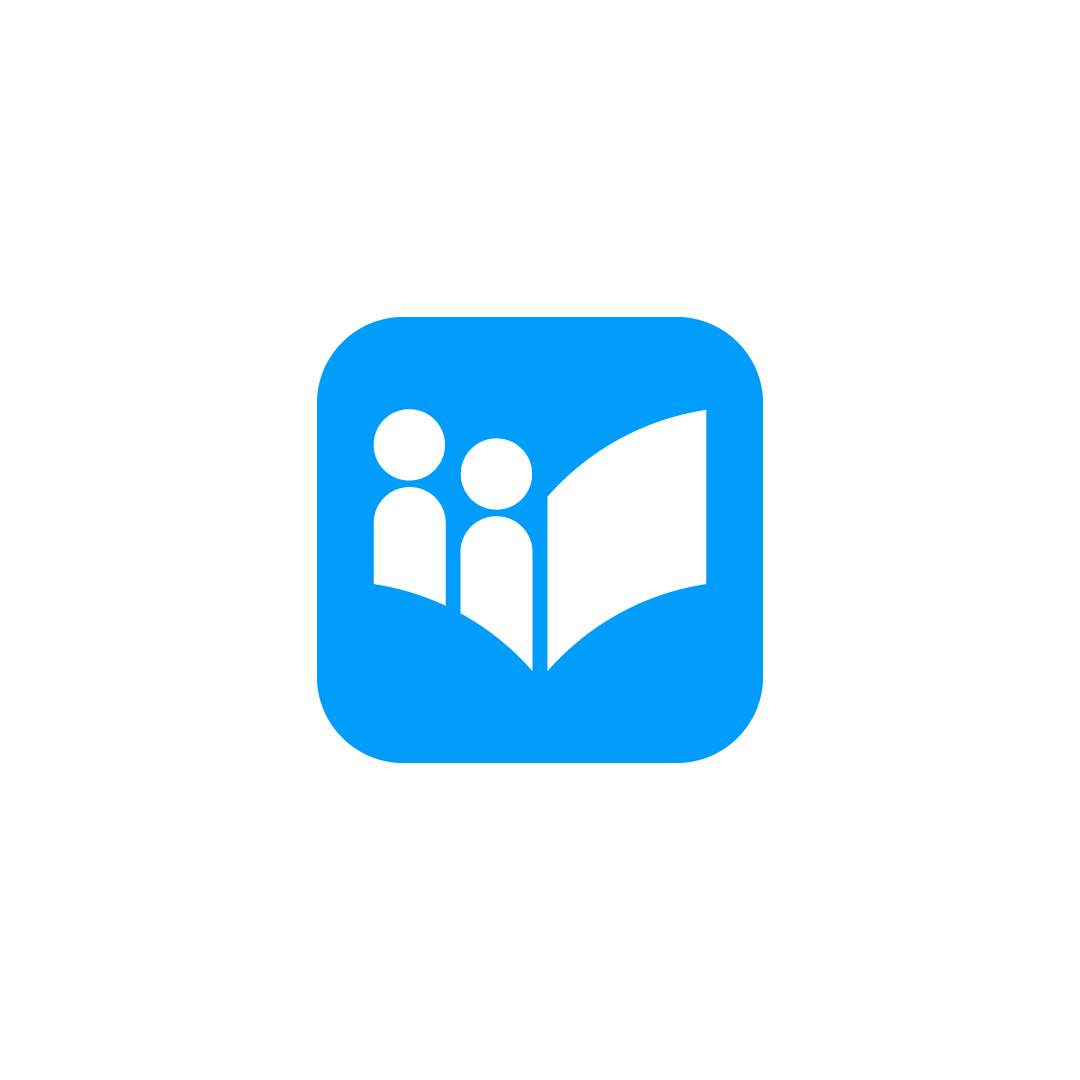 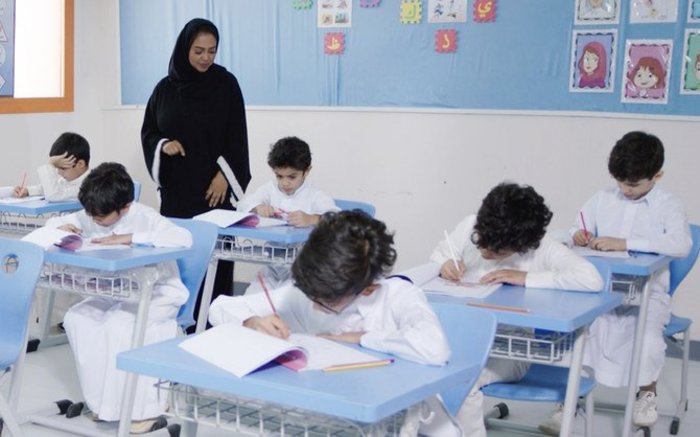 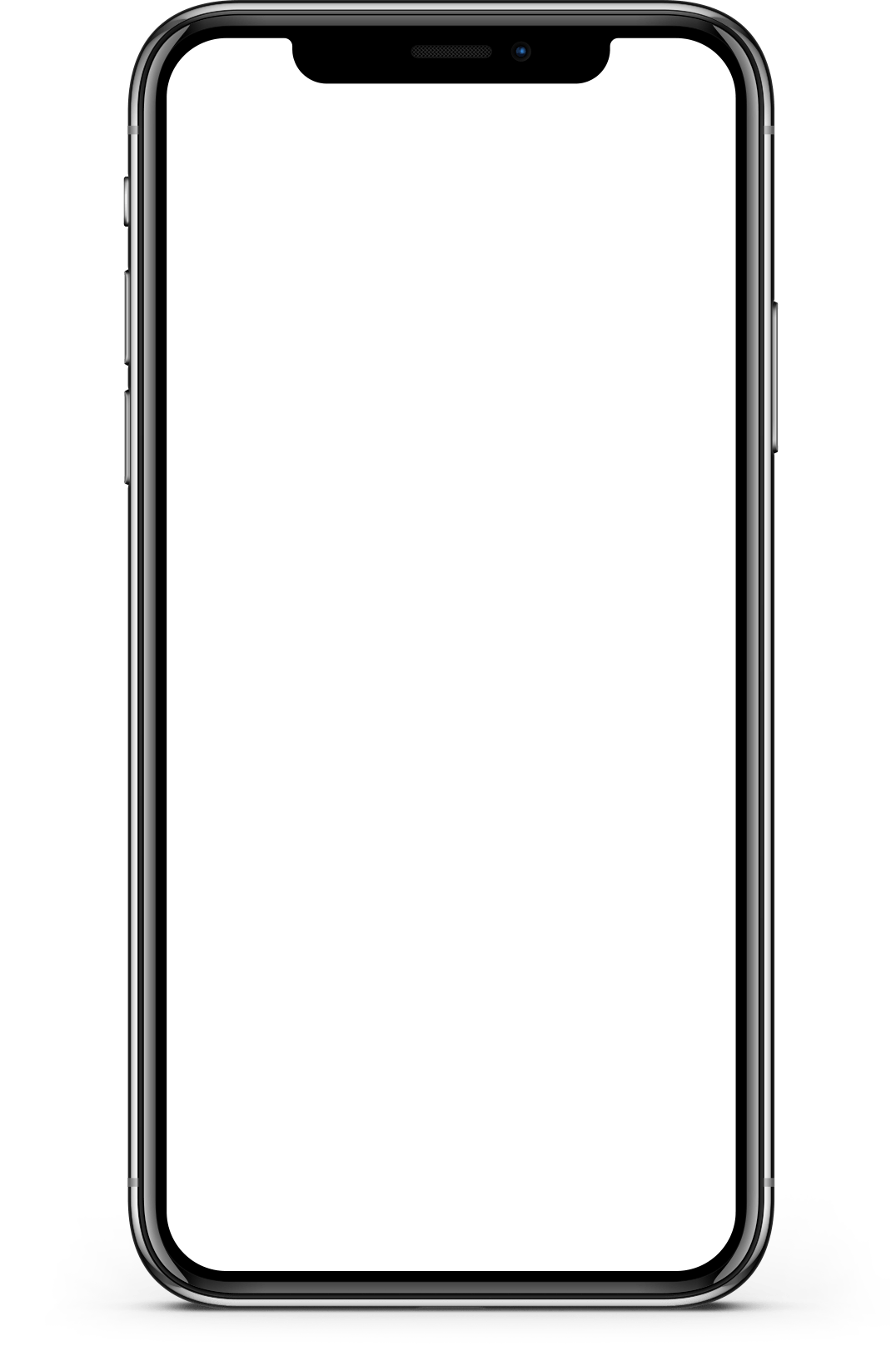 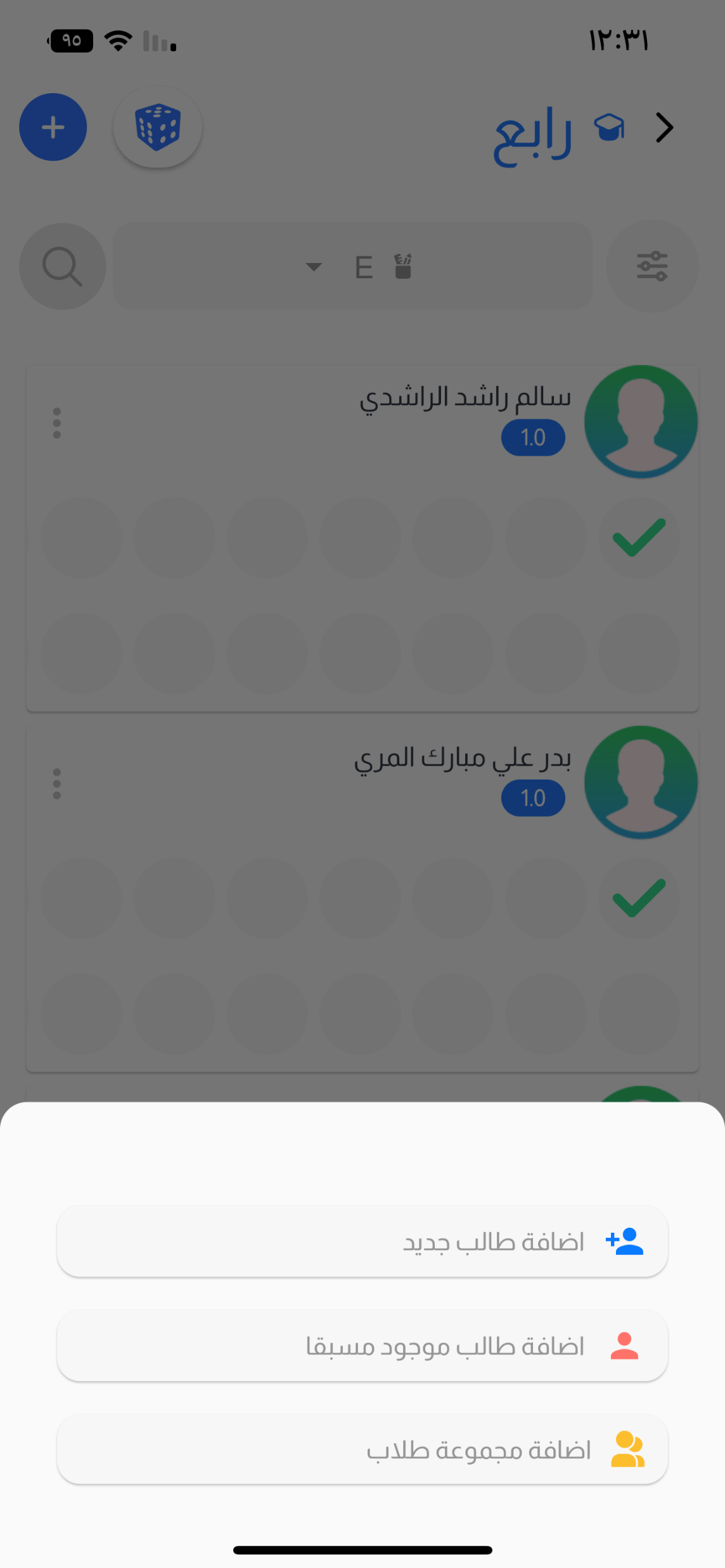 طريقة إضافة الطلاب
نقل طالب من فصل لفصل آخر
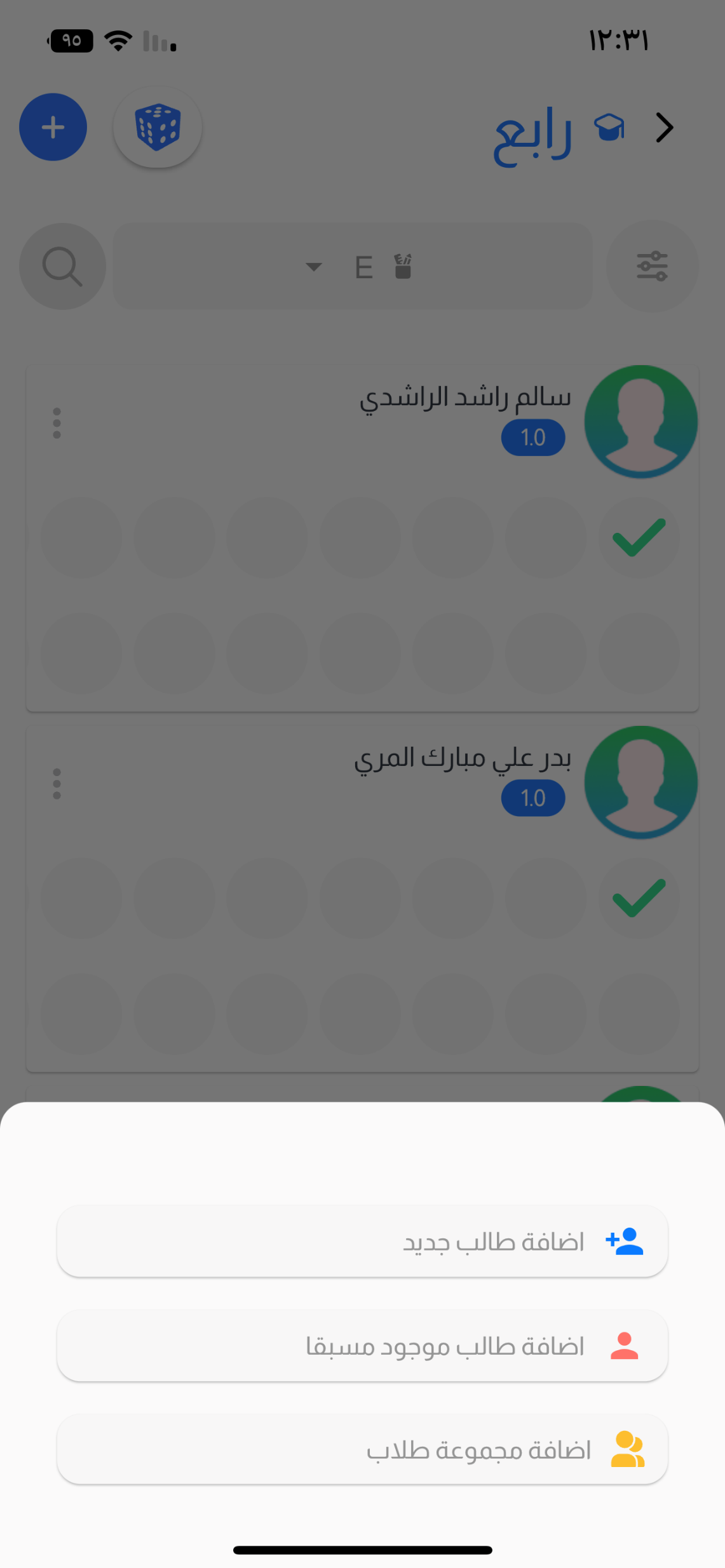 3 طرق لإضافة الطلاب بالفصل
الأدوات الخاصة
التحضير
المتابعة
اختبارات
[Speaker Notes: Photo by Nathan Dumlao on Unsplash]
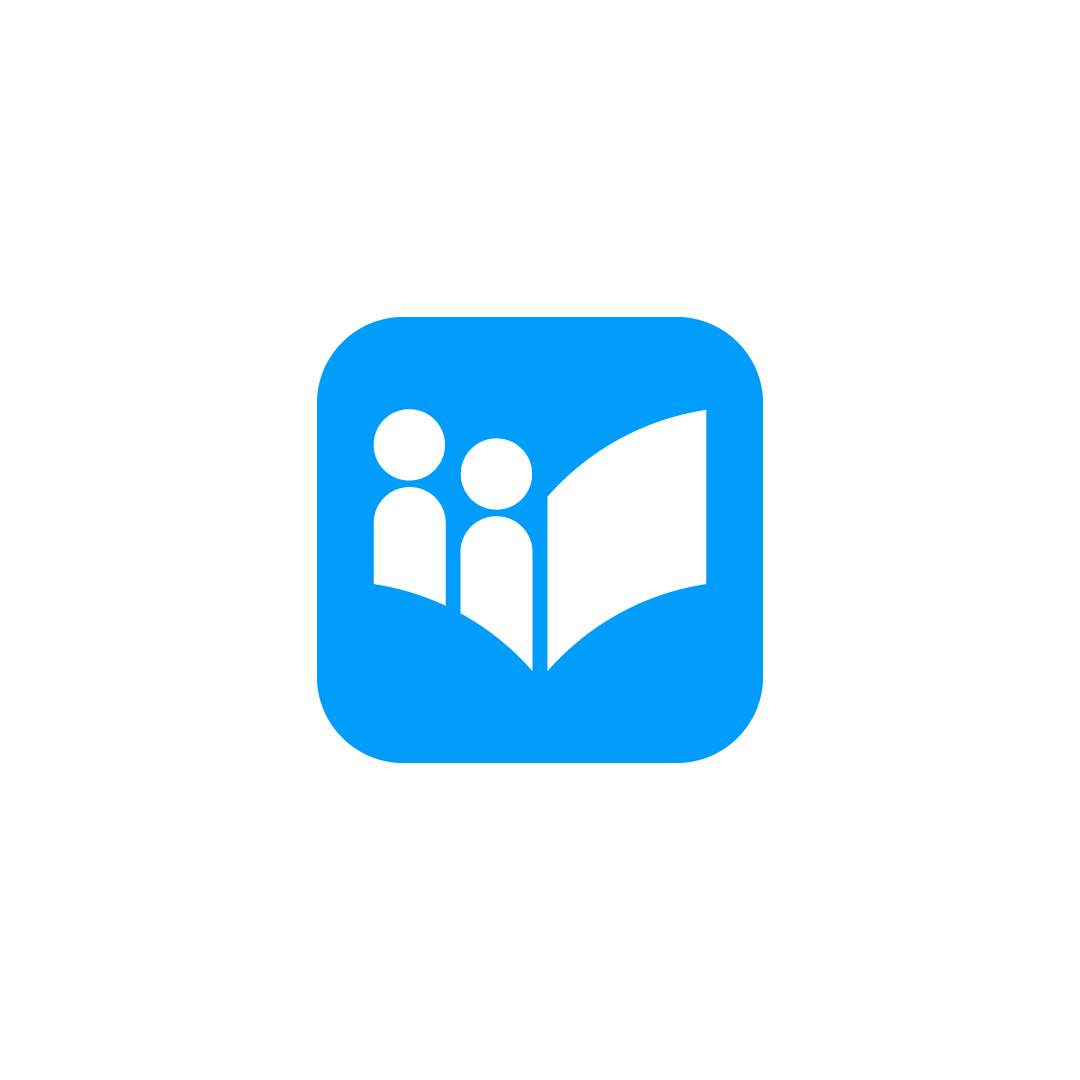 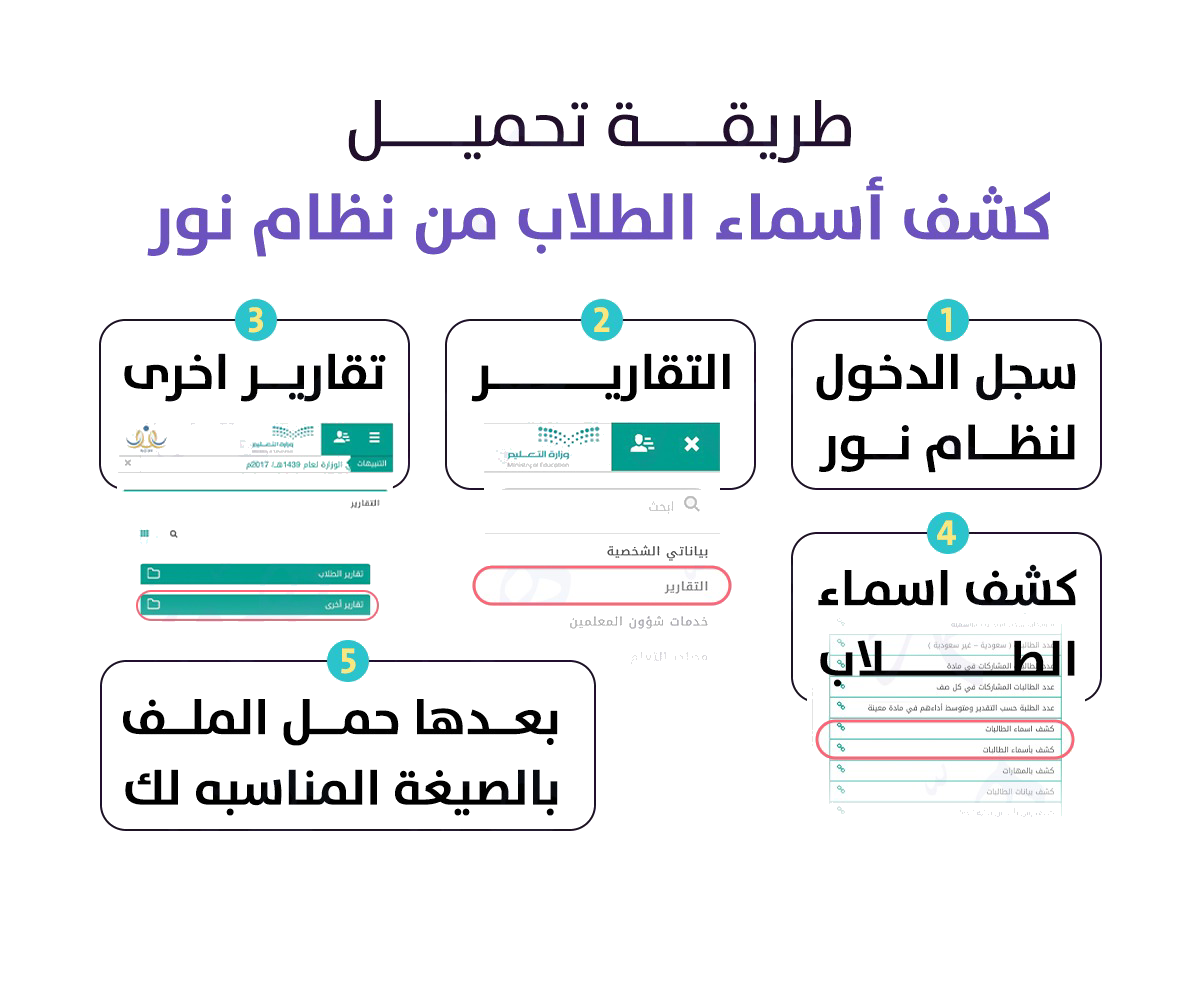 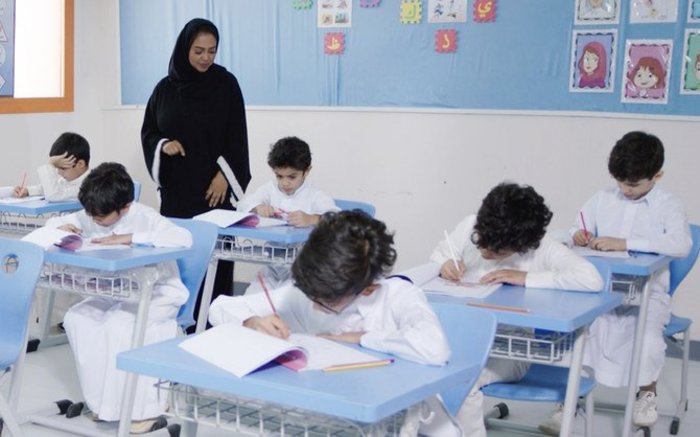 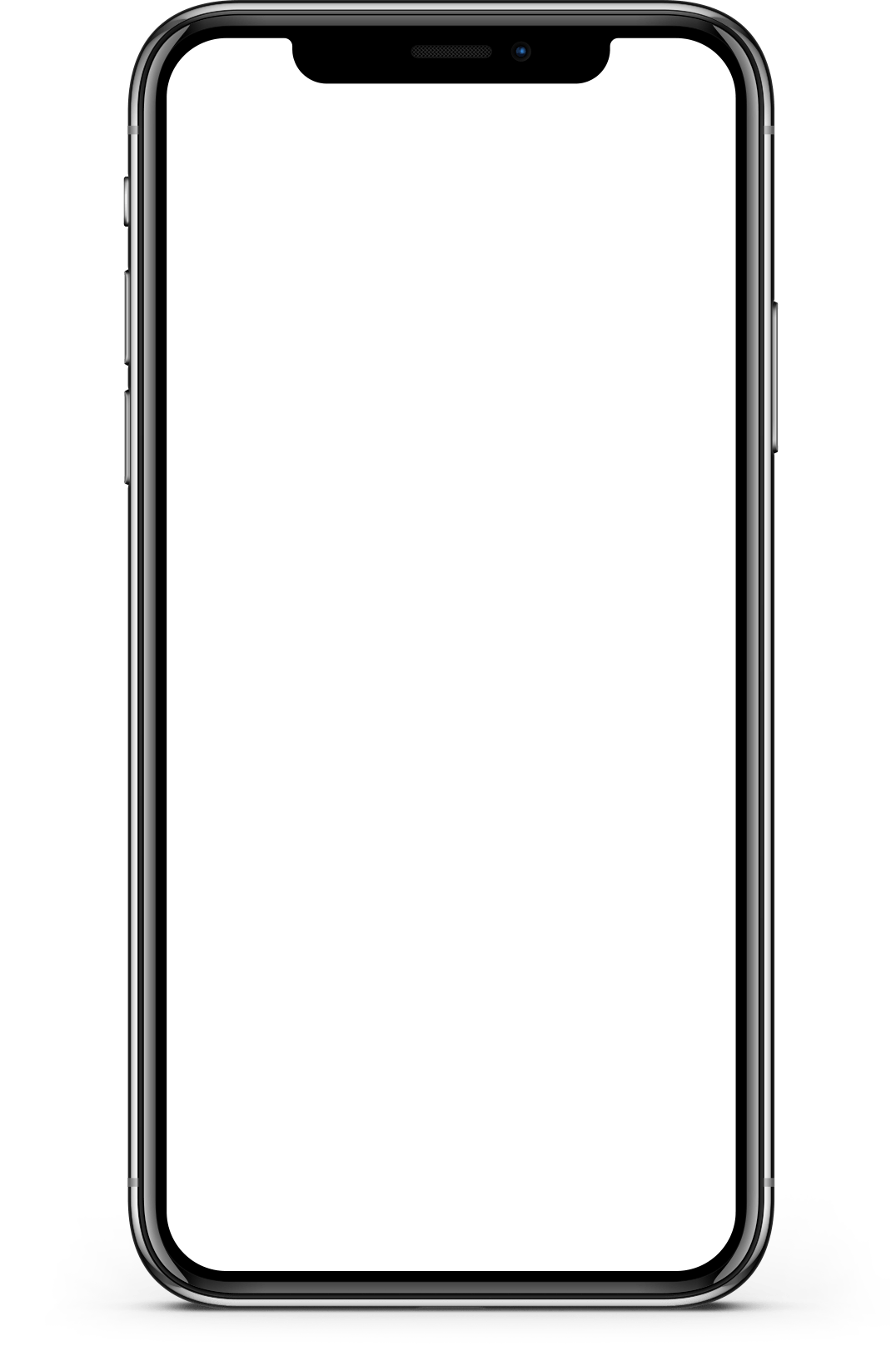 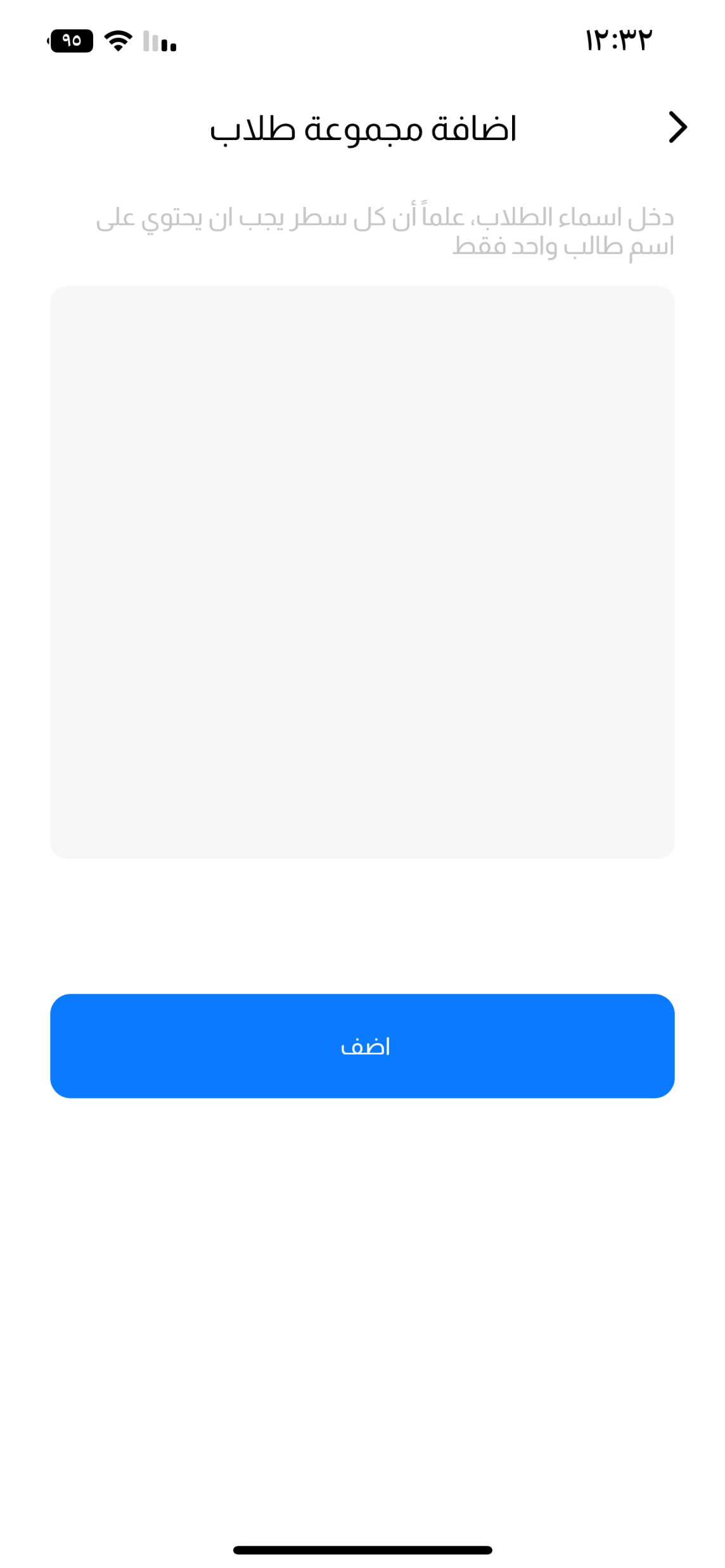 إضافة مجموعة طلاب
- هنا تلصق أسماء الطلاب بعد نسخهم من الكشف
- او تكتب أسماء الطلاب تحت بعض
 ( كل اسم في سطر )
الأدوات الخاصة
التحضير
المتابعة
اختبارات
[Speaker Notes: Photo by Nathan Dumlao on Unsplash]
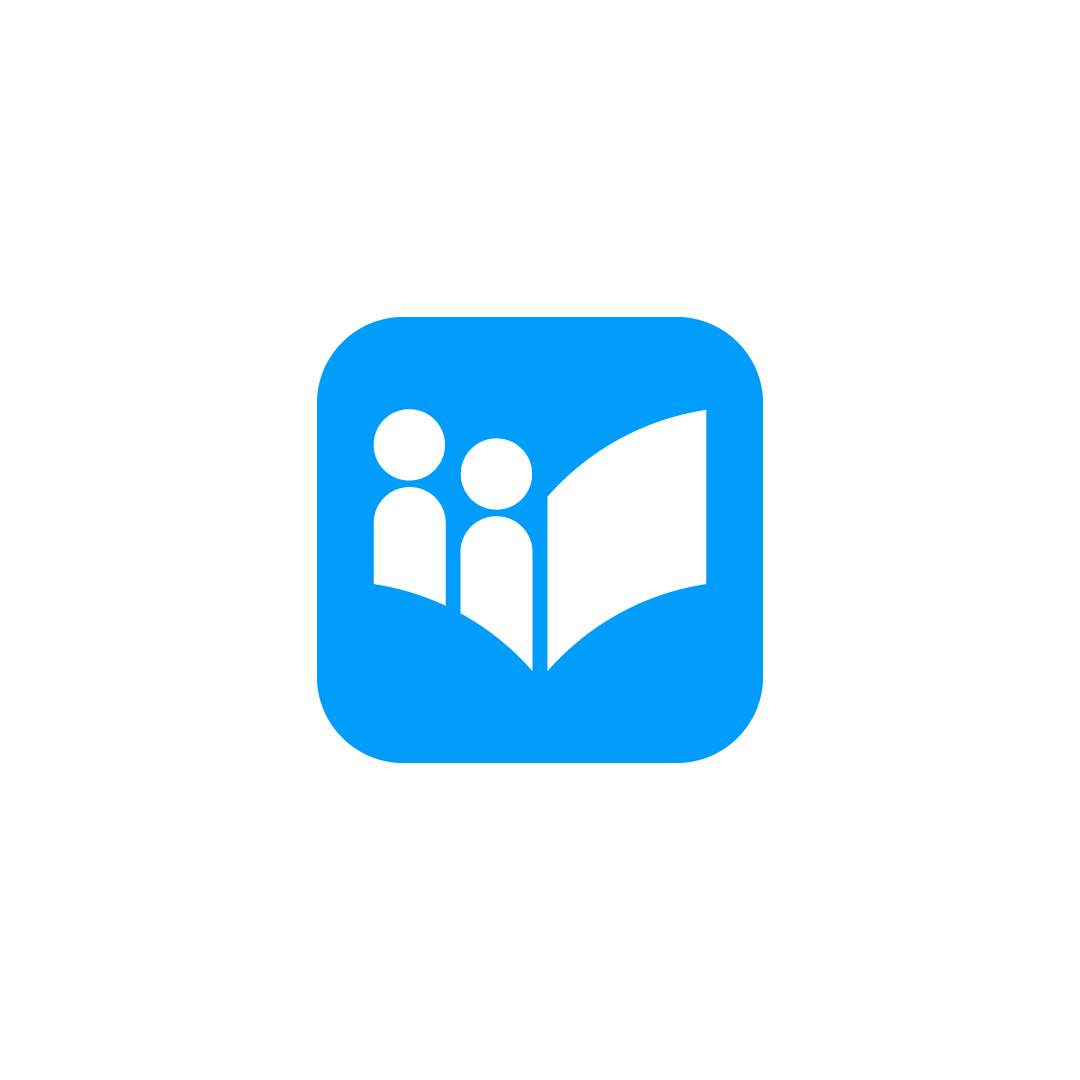 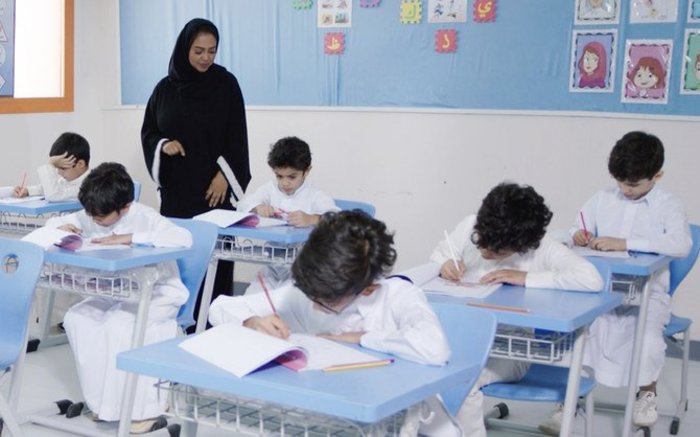 هنا اسم الطالب اللي راح تقيمه
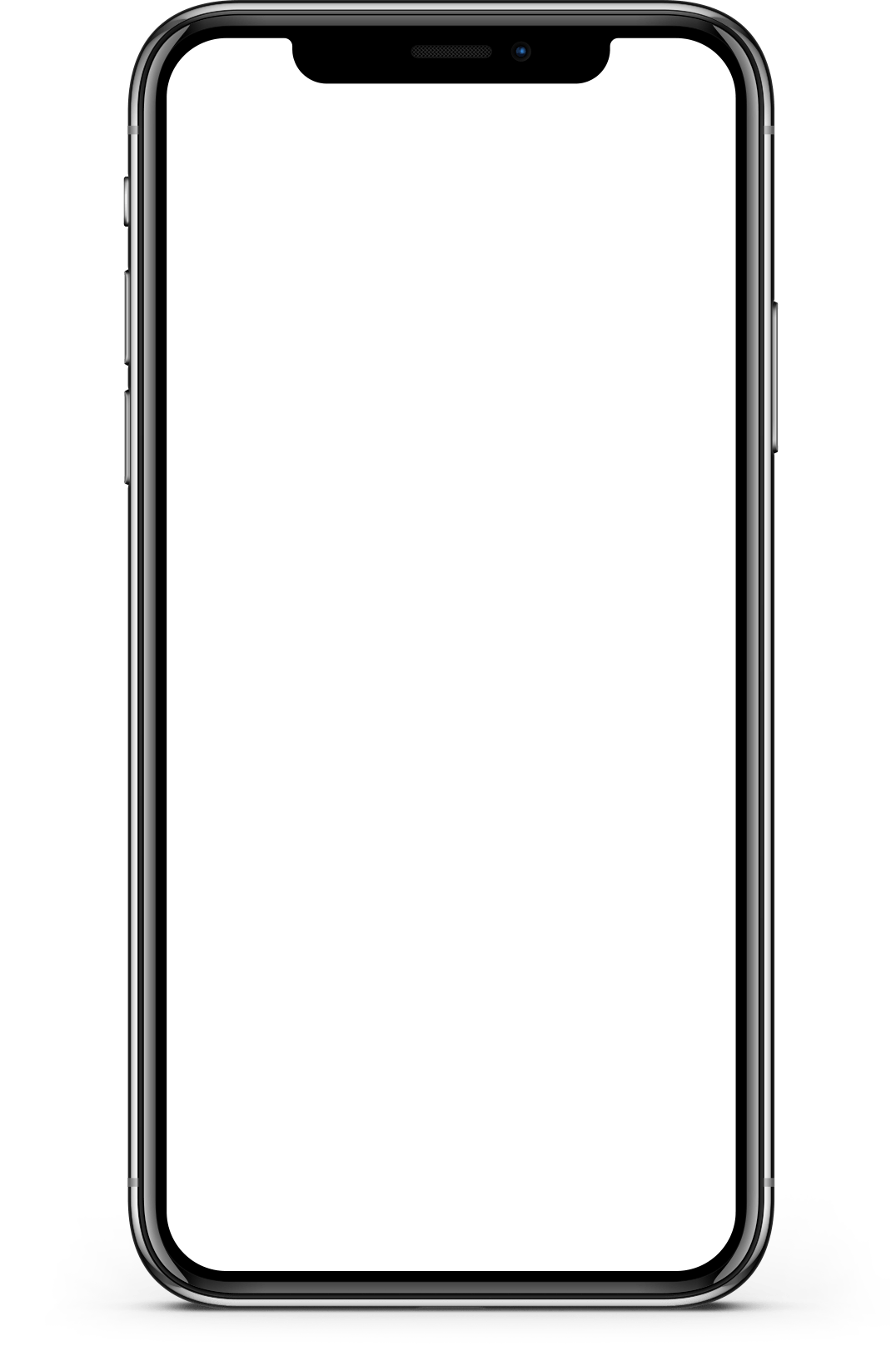 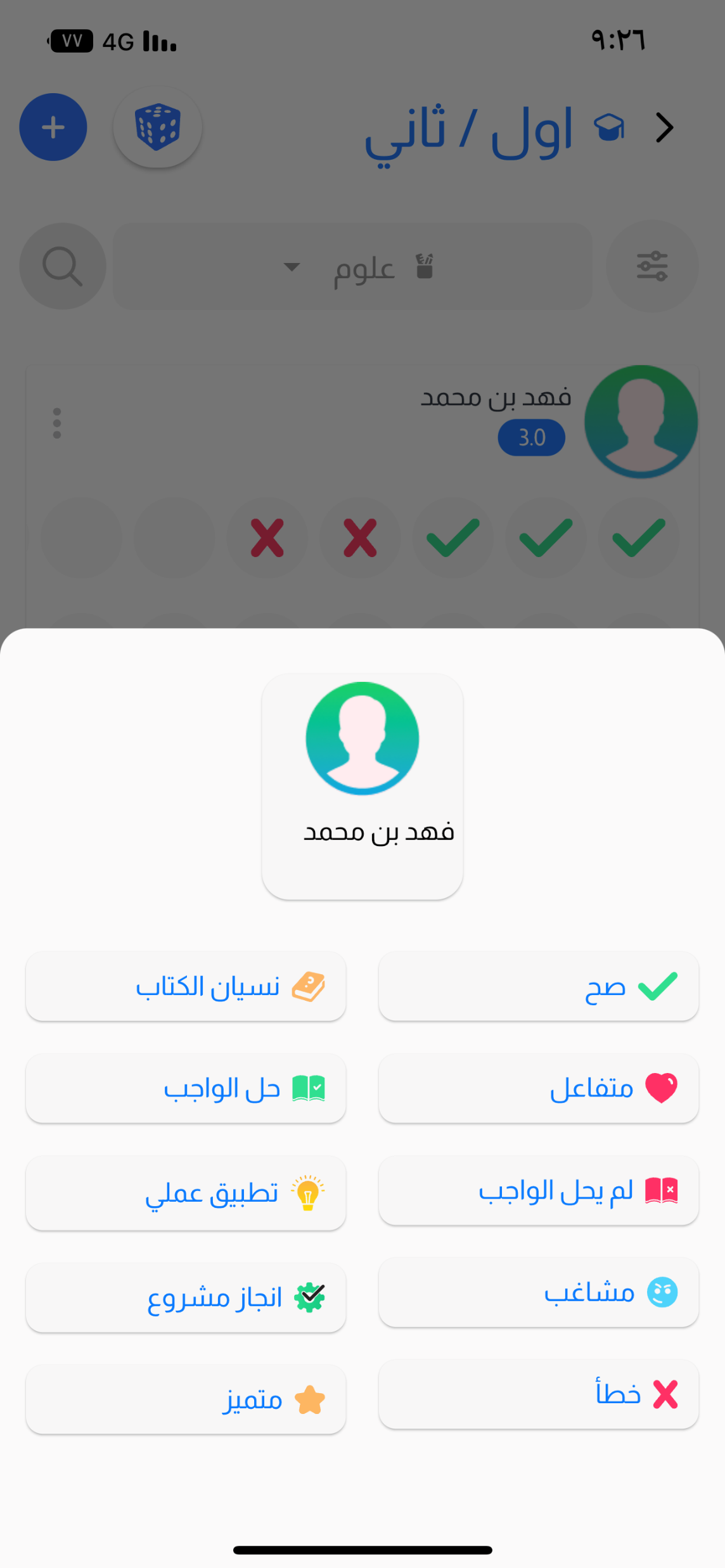 ايقونات تقييم الطلاب
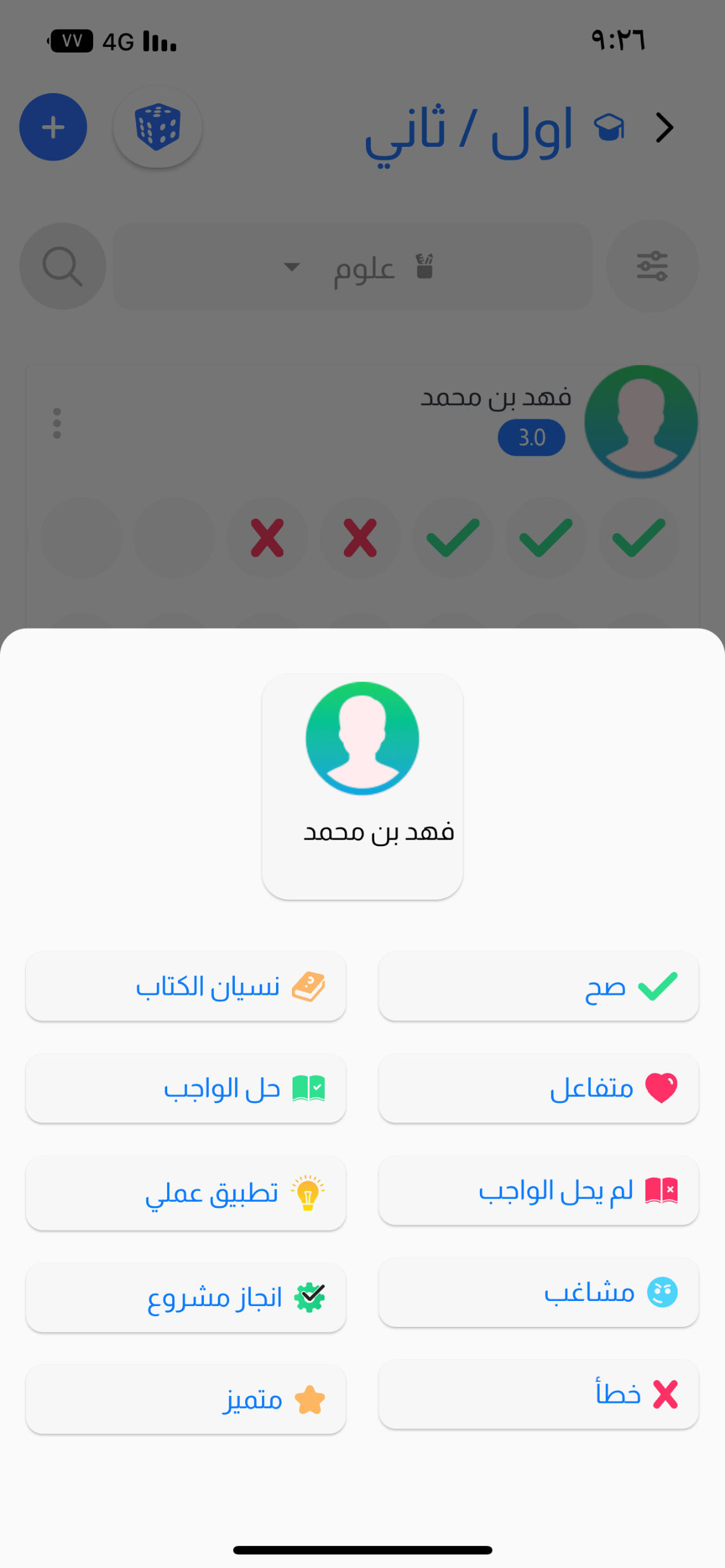 10 ايقونات شاملة
للتقييم والمتابعة
الأدوات الخاصة
التحضير
المتابعة
اختبارات
[Speaker Notes: Photo by Nathan Dumlao on Unsplash]
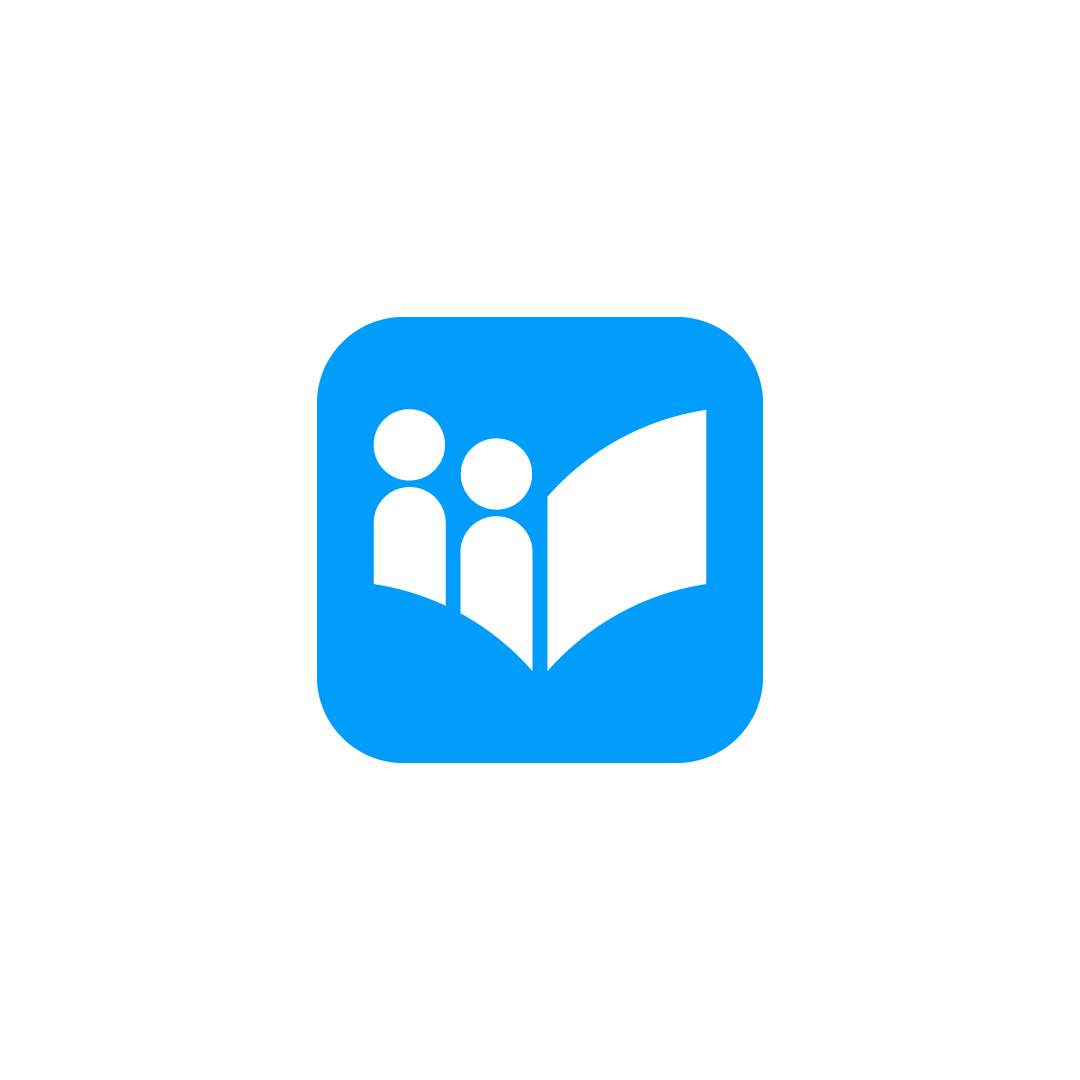 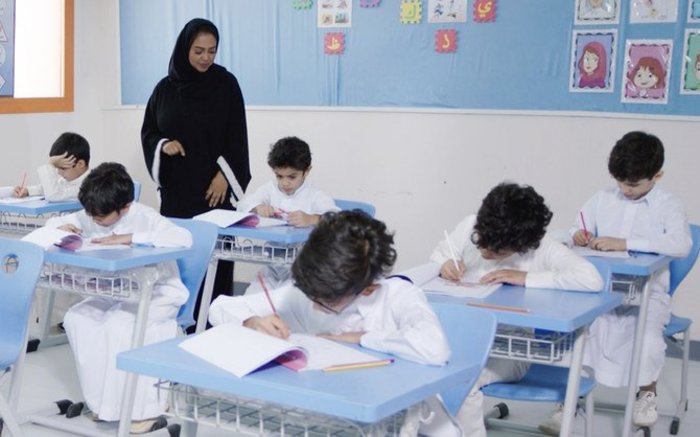 التحضير هنا يكون تلقائي بمجرد دخول صفحة التحضير
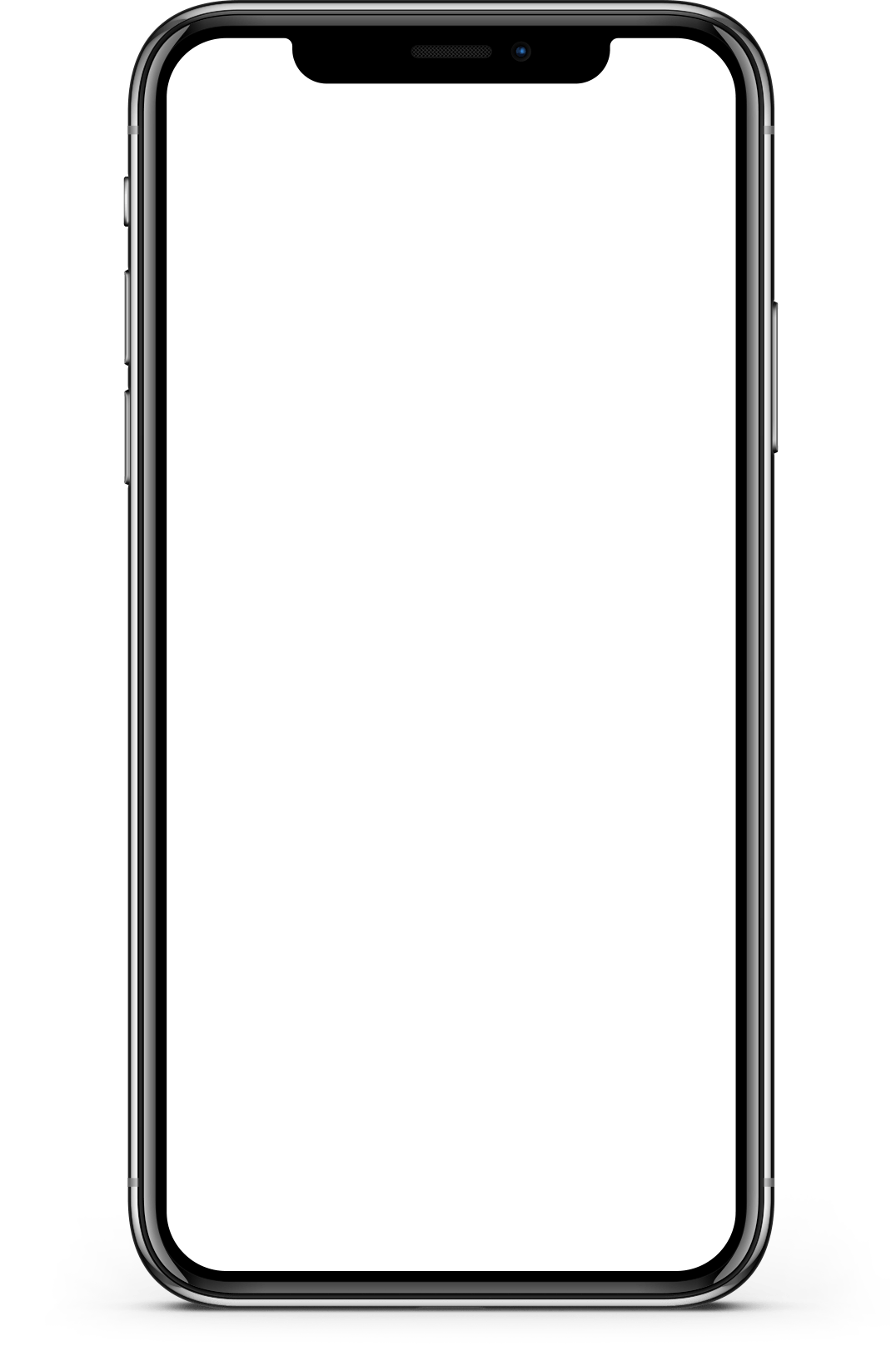 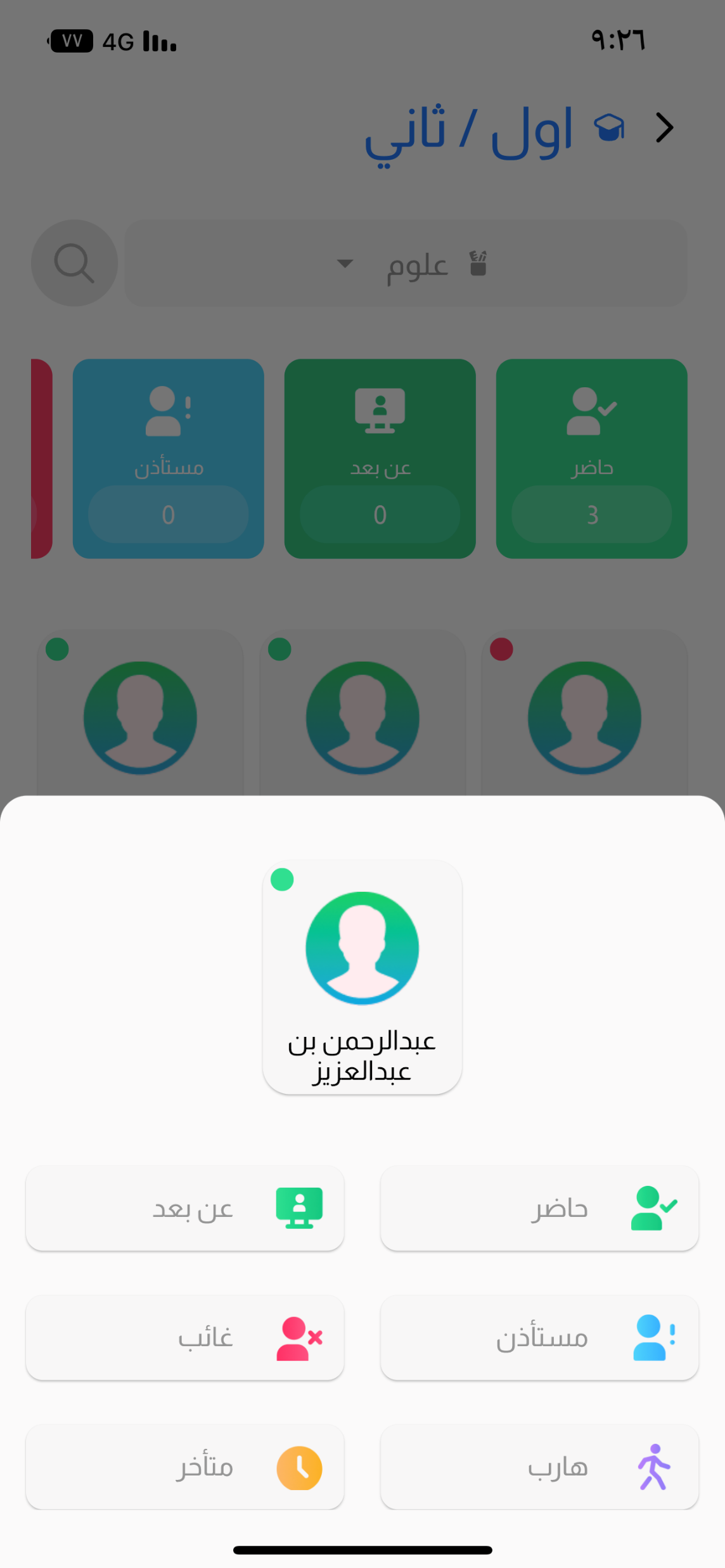 صفحة التحضير
ملاحظة (تقرير الحضوراليومي يذهب مباشرة لملف الطالب)
6 أيقونات شاملة للحضور والغياب
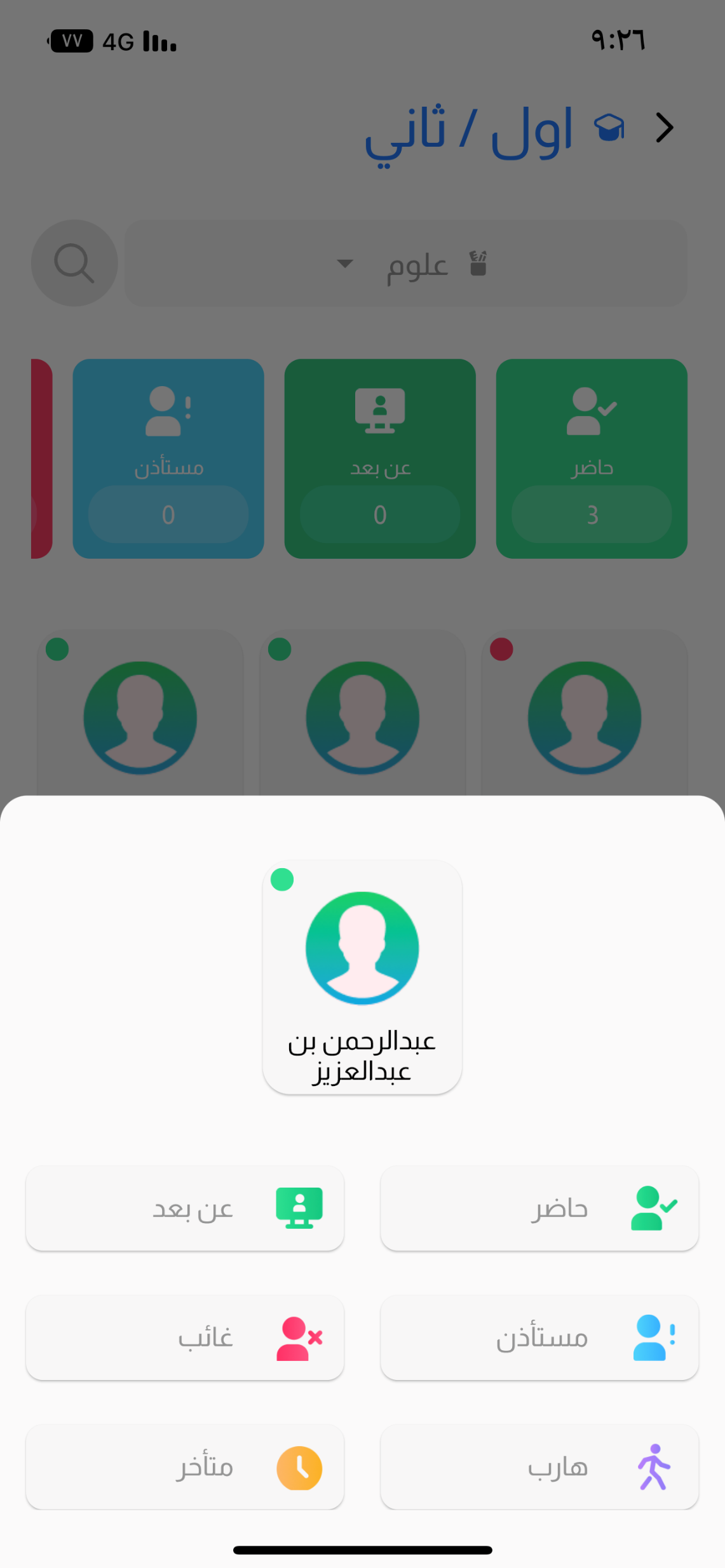 الأدوات الخاصة
التحضير
المتابعة
اختبارات
[Speaker Notes: Photo by Nathan Dumlao on Unsplash]
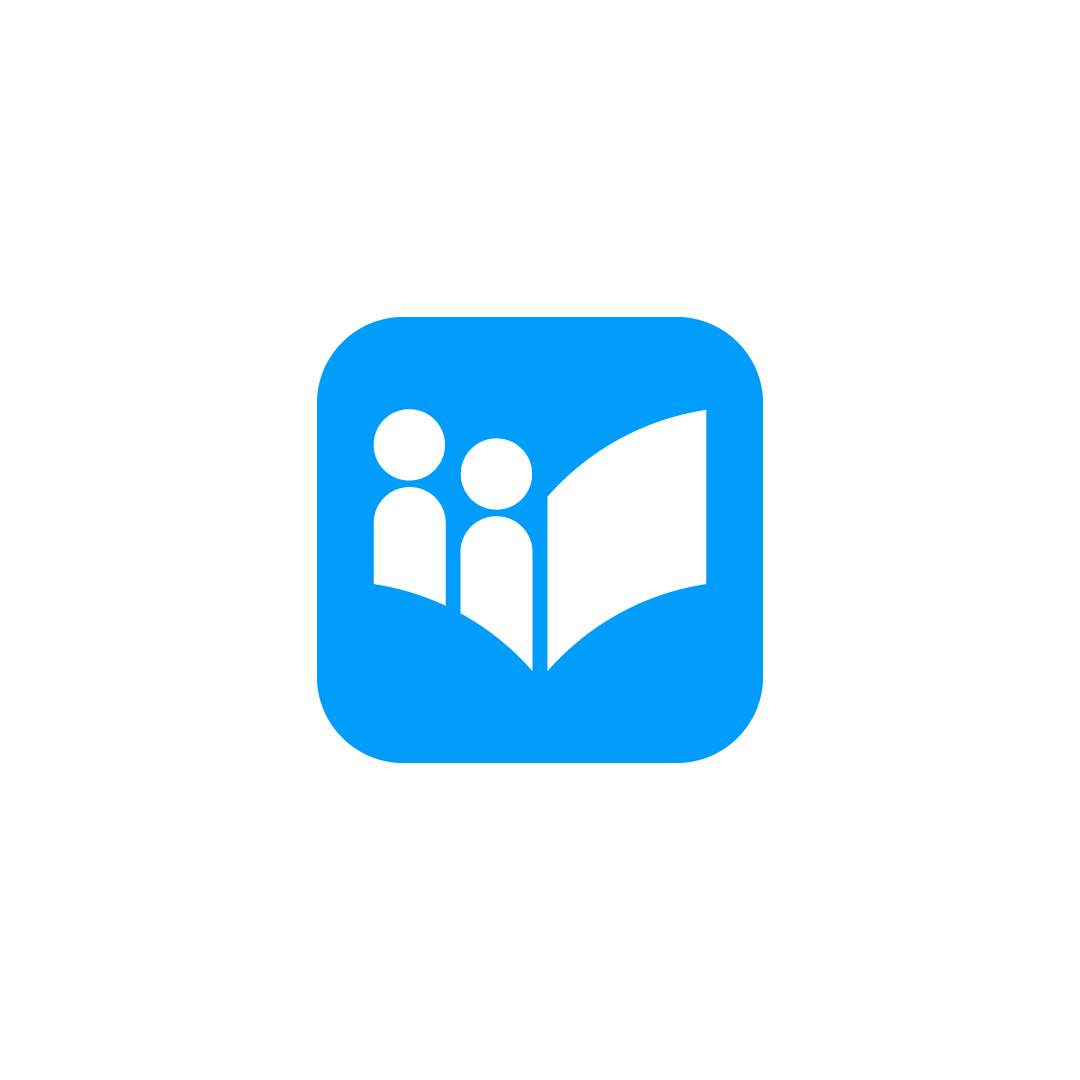 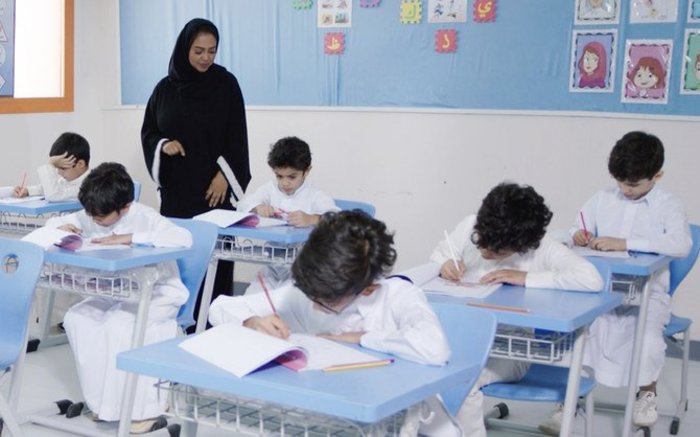 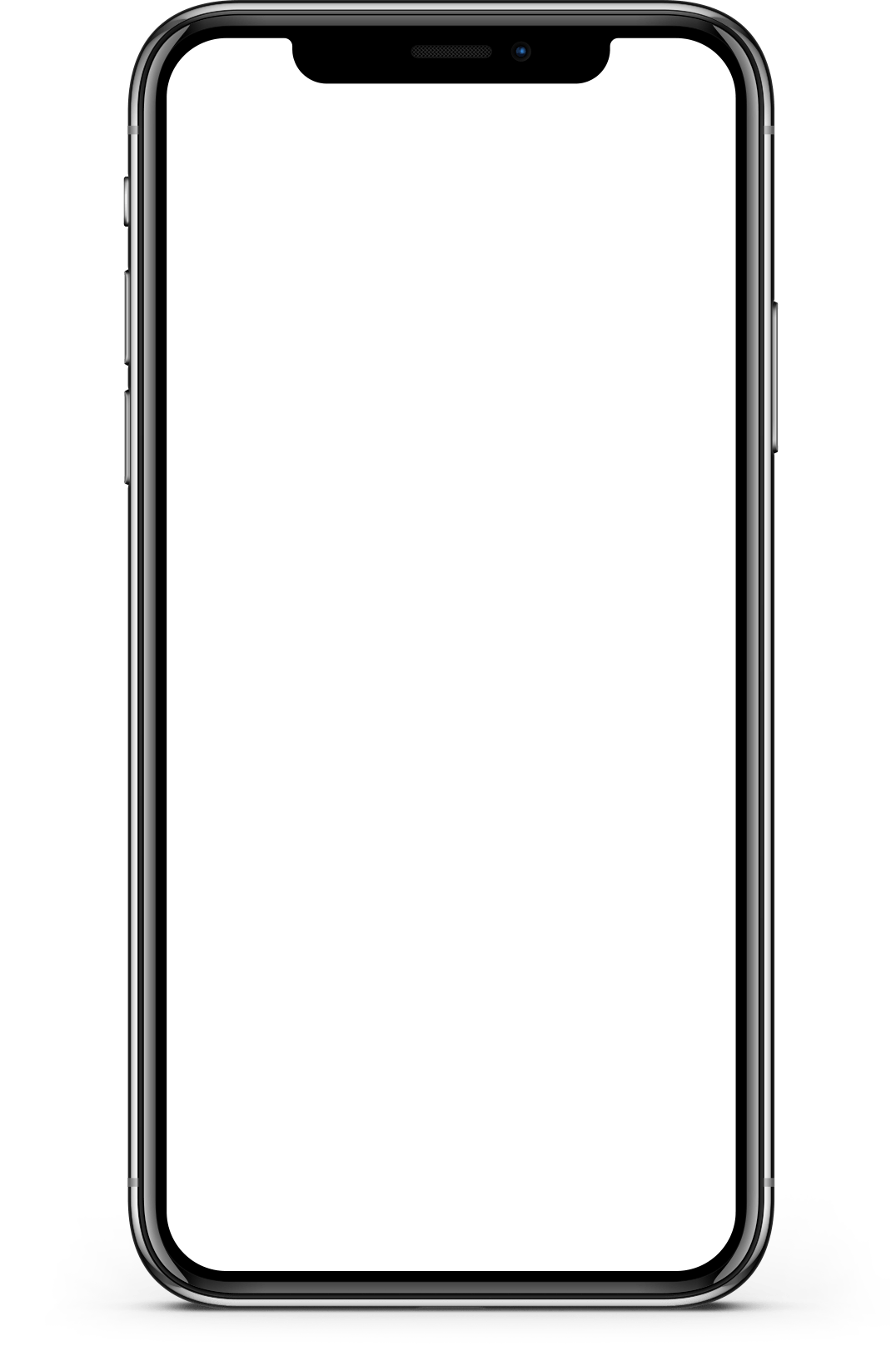 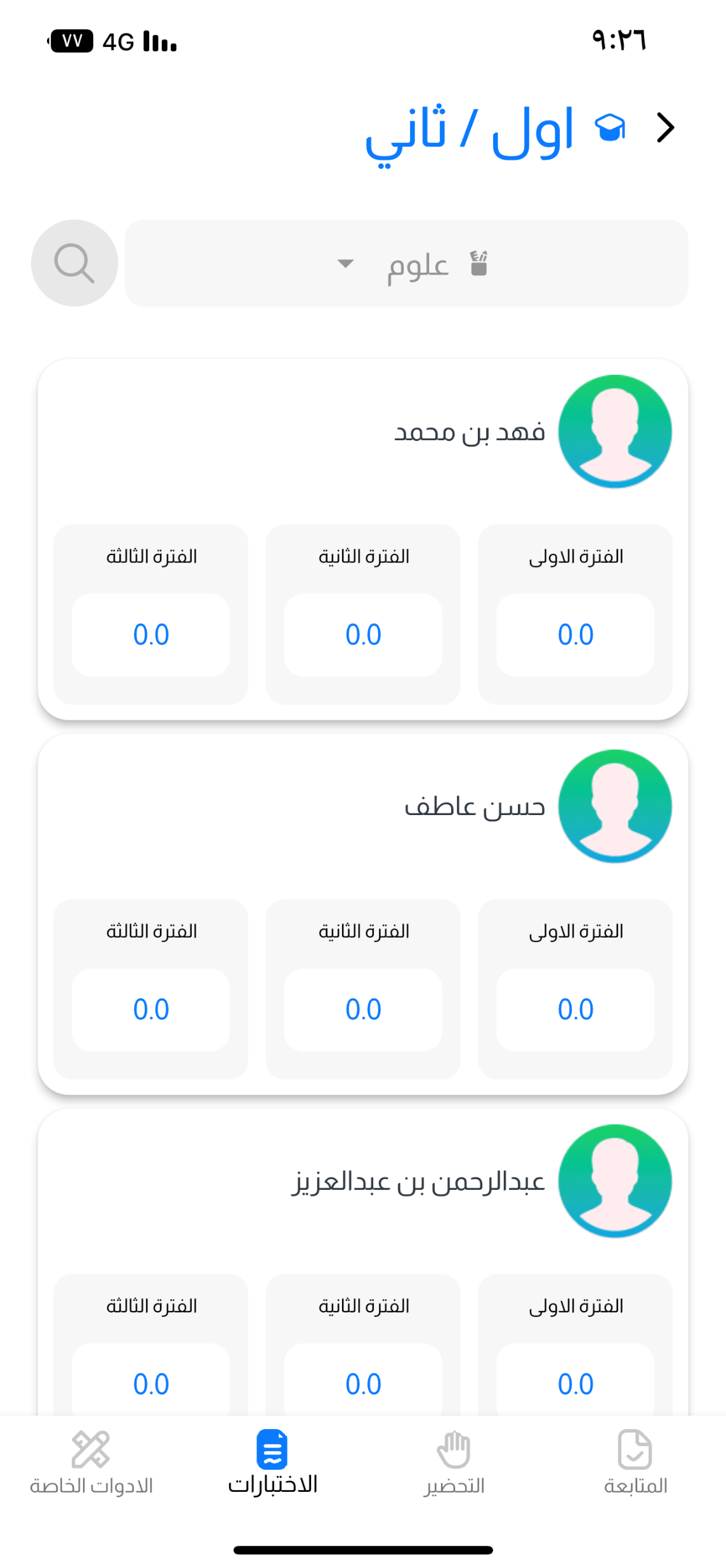 صفحة الاختبارات
إمكانية رصد درجات الطلاب خلال الفترات الثلاث مع إمكانية استخدام فترة واحدة فقط
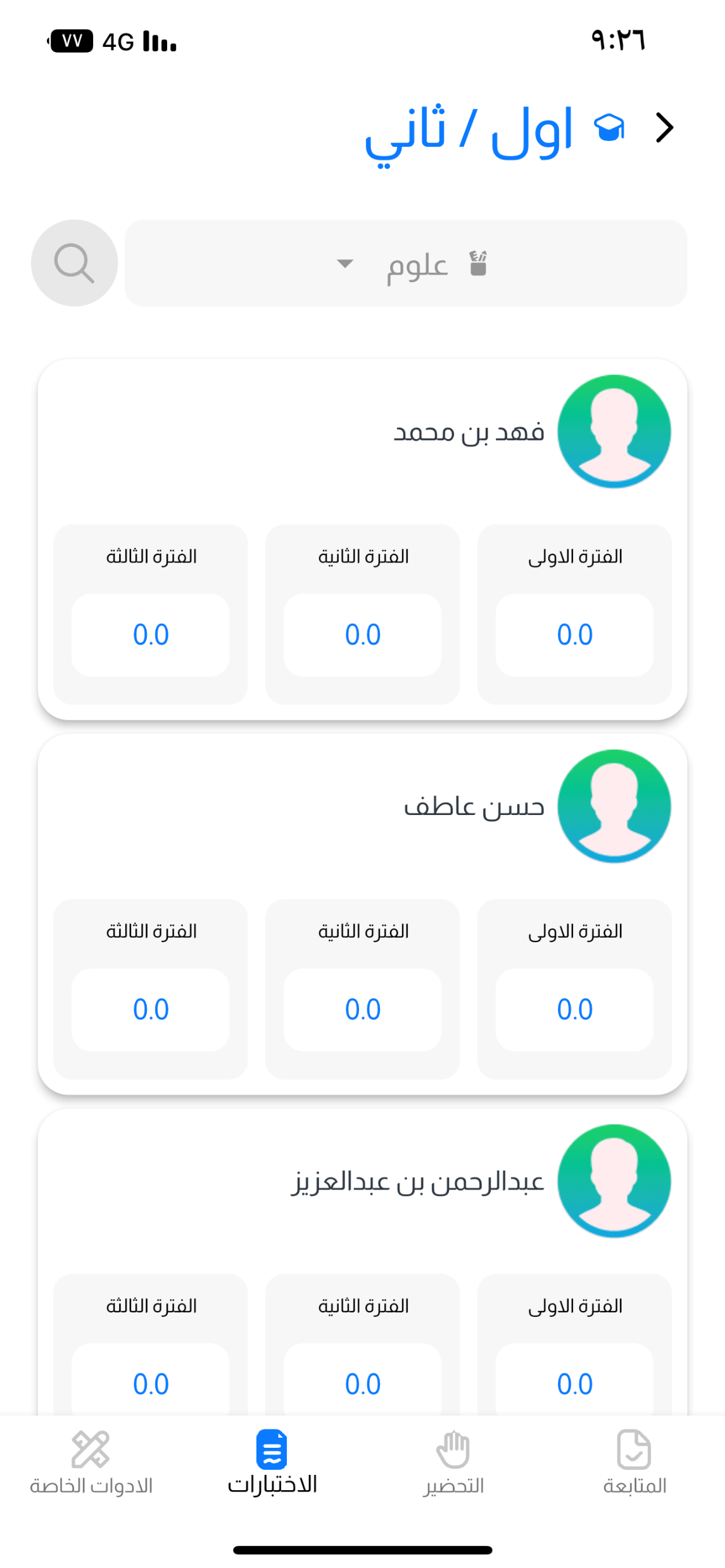 الأدوات الخاصة
التحضير
المتابعة
اختبارات
[Speaker Notes: Photo by Nathan Dumlao on Unsplash]
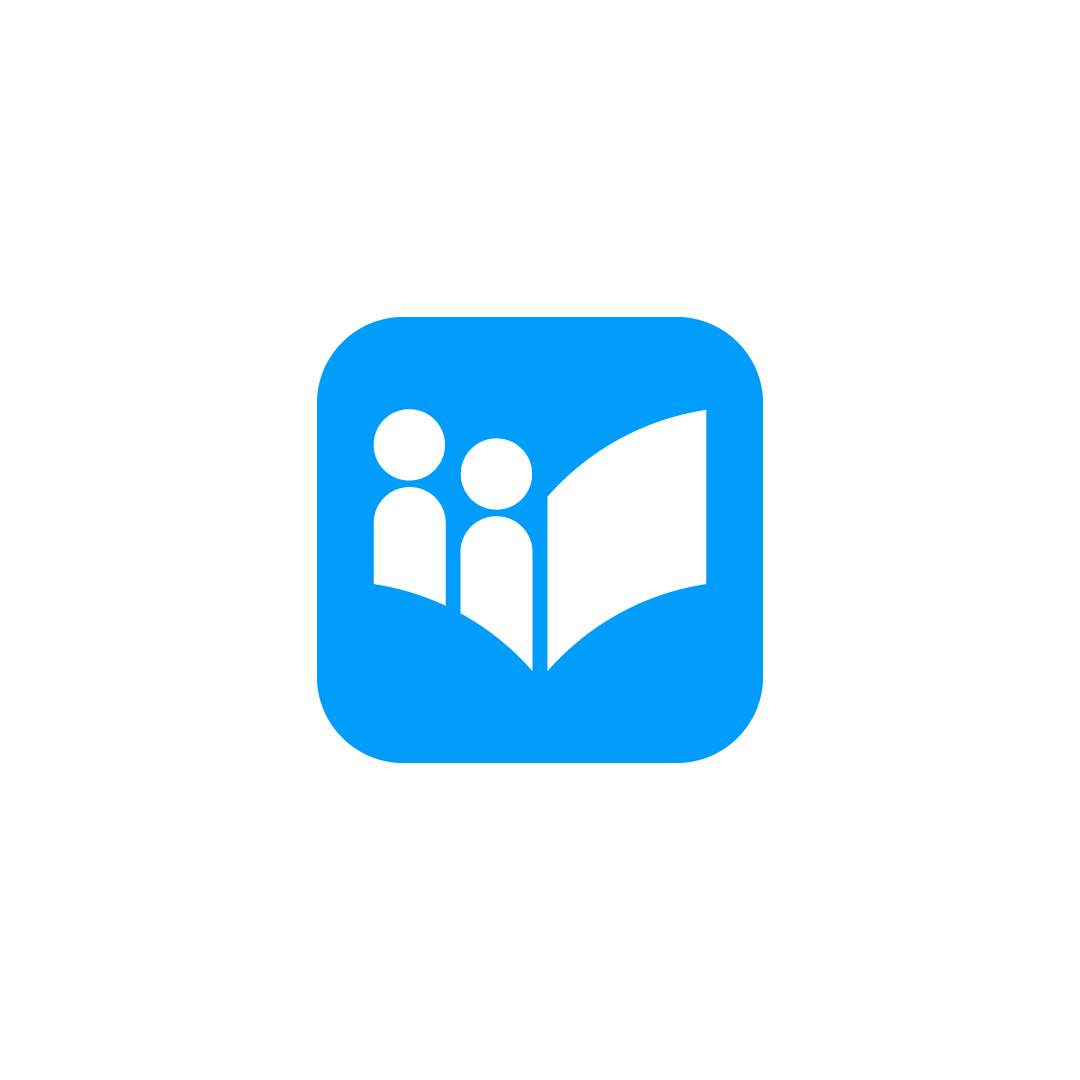 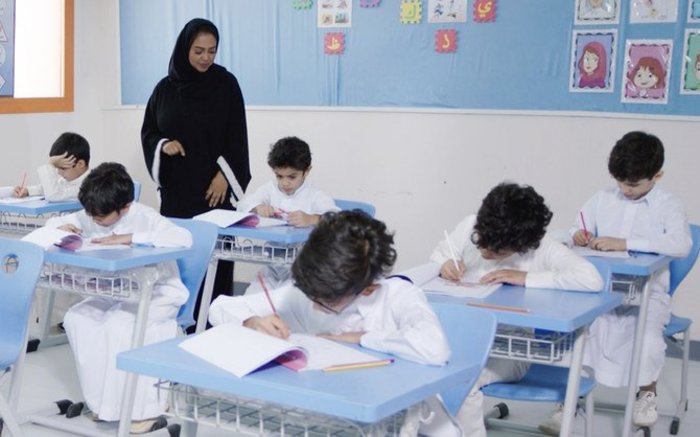 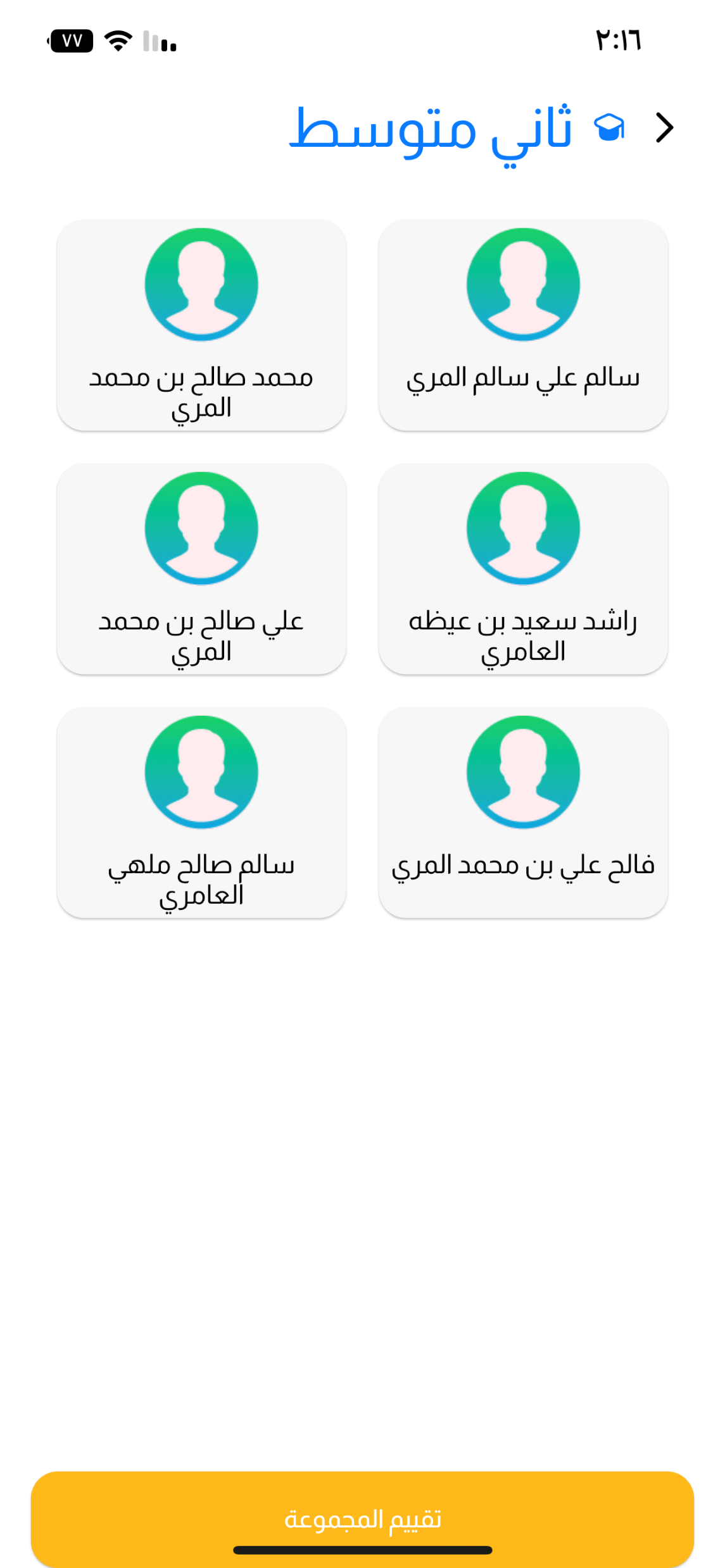 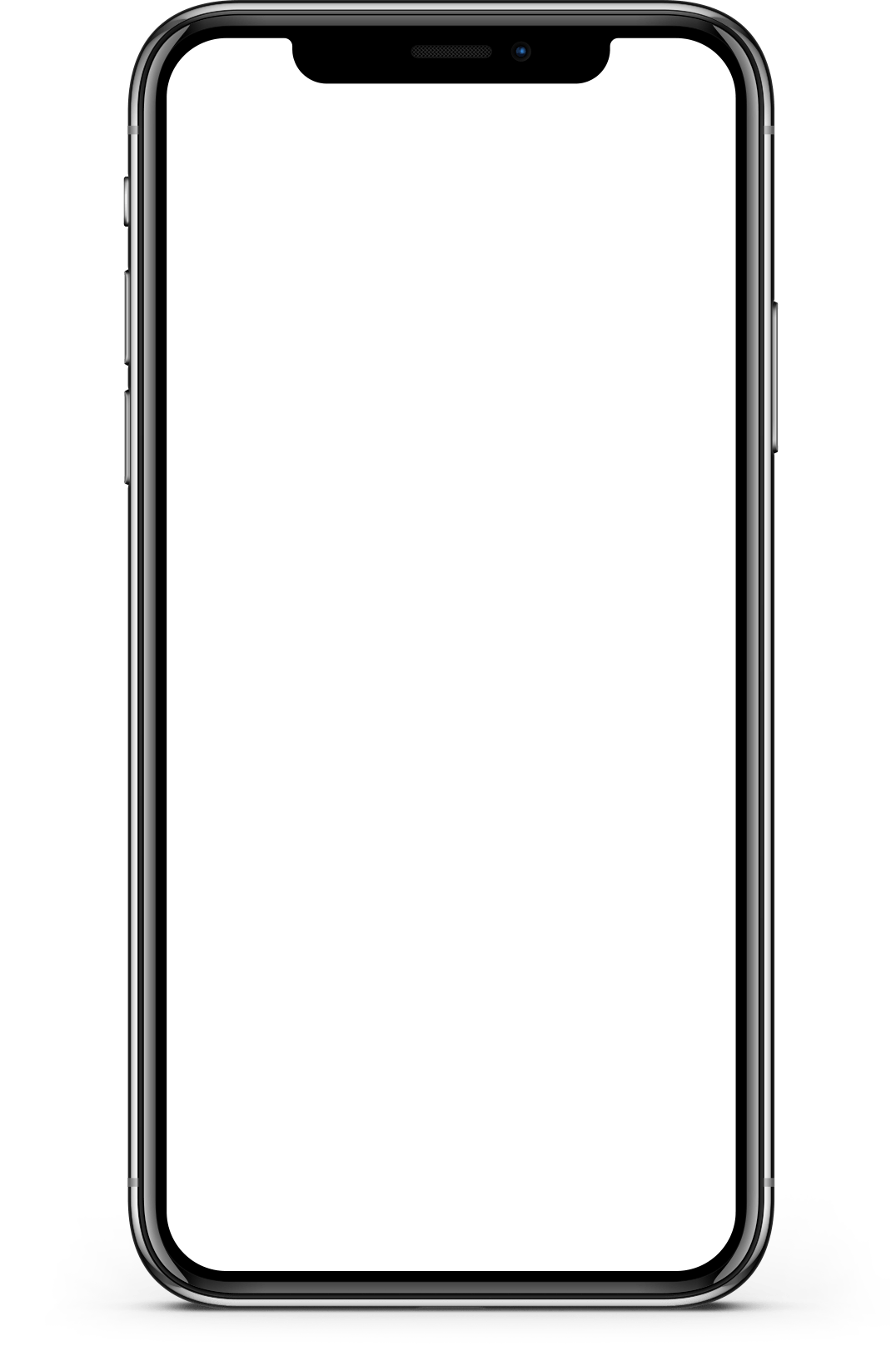 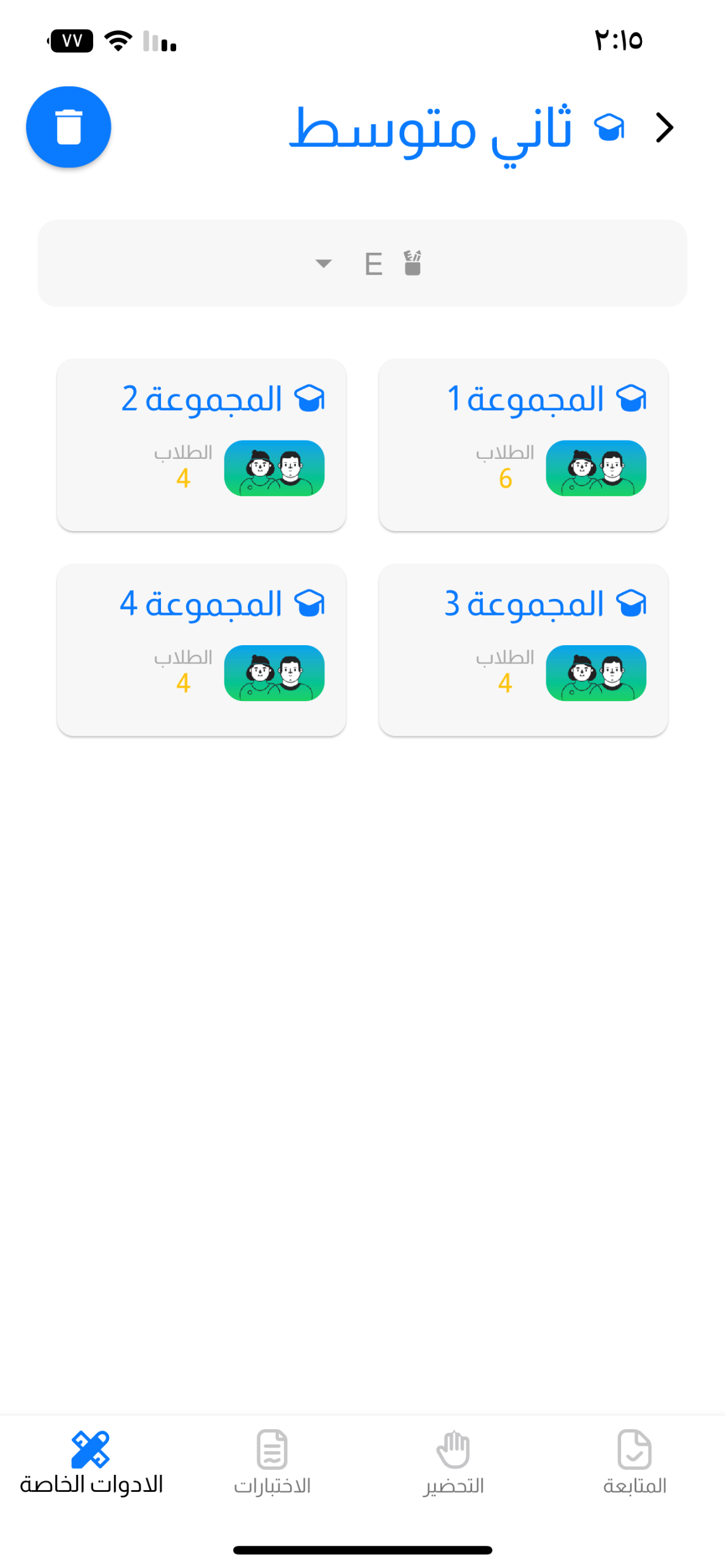 صفحة الأدوات الخاصة
تقسم الطلاب لمجموعات
هنا تقدر تقيم المجموعة كلها بال10 ايقونات المتوفرة بالتطبيق
الأدوات الخاصة
التحضير
المتابعة
اختبارات
[Speaker Notes: Photo by Nathan Dumlao on Unsplash]
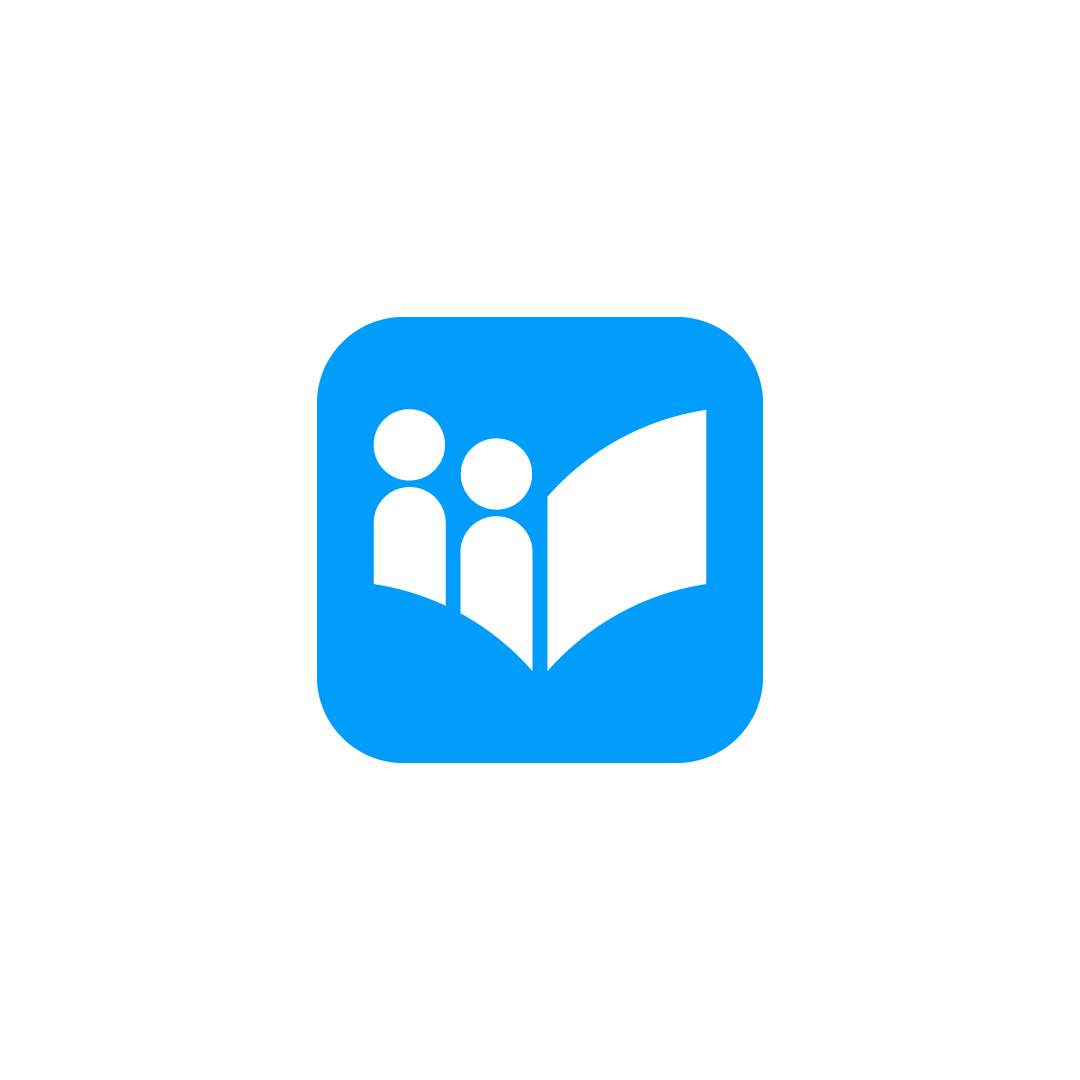 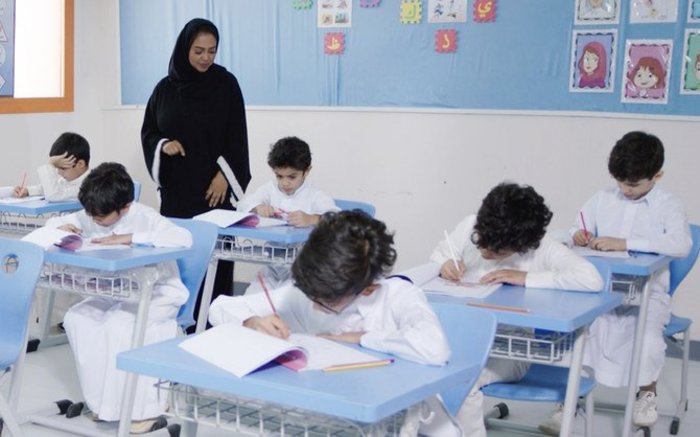 تعديل اسم الطالب
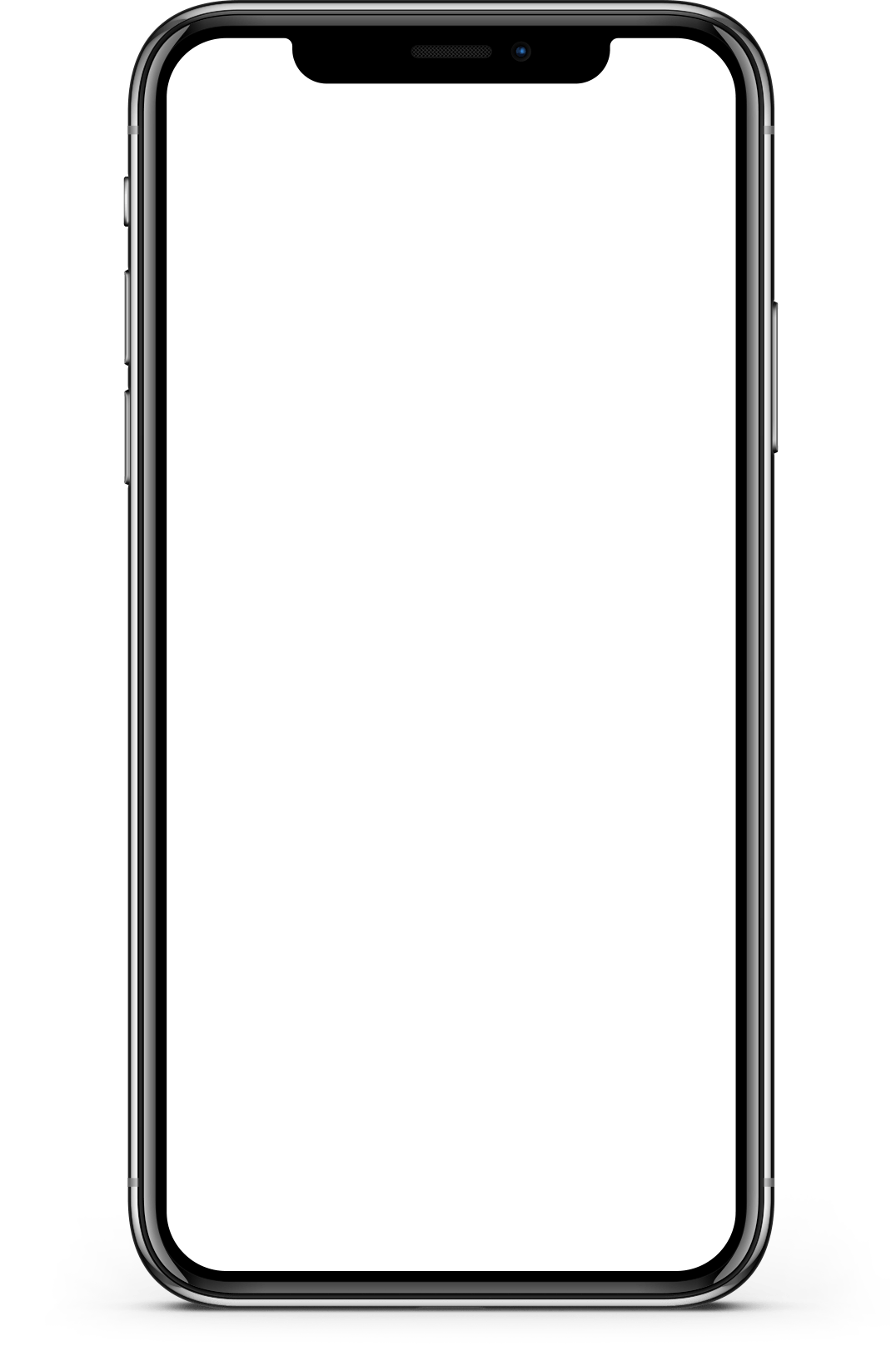 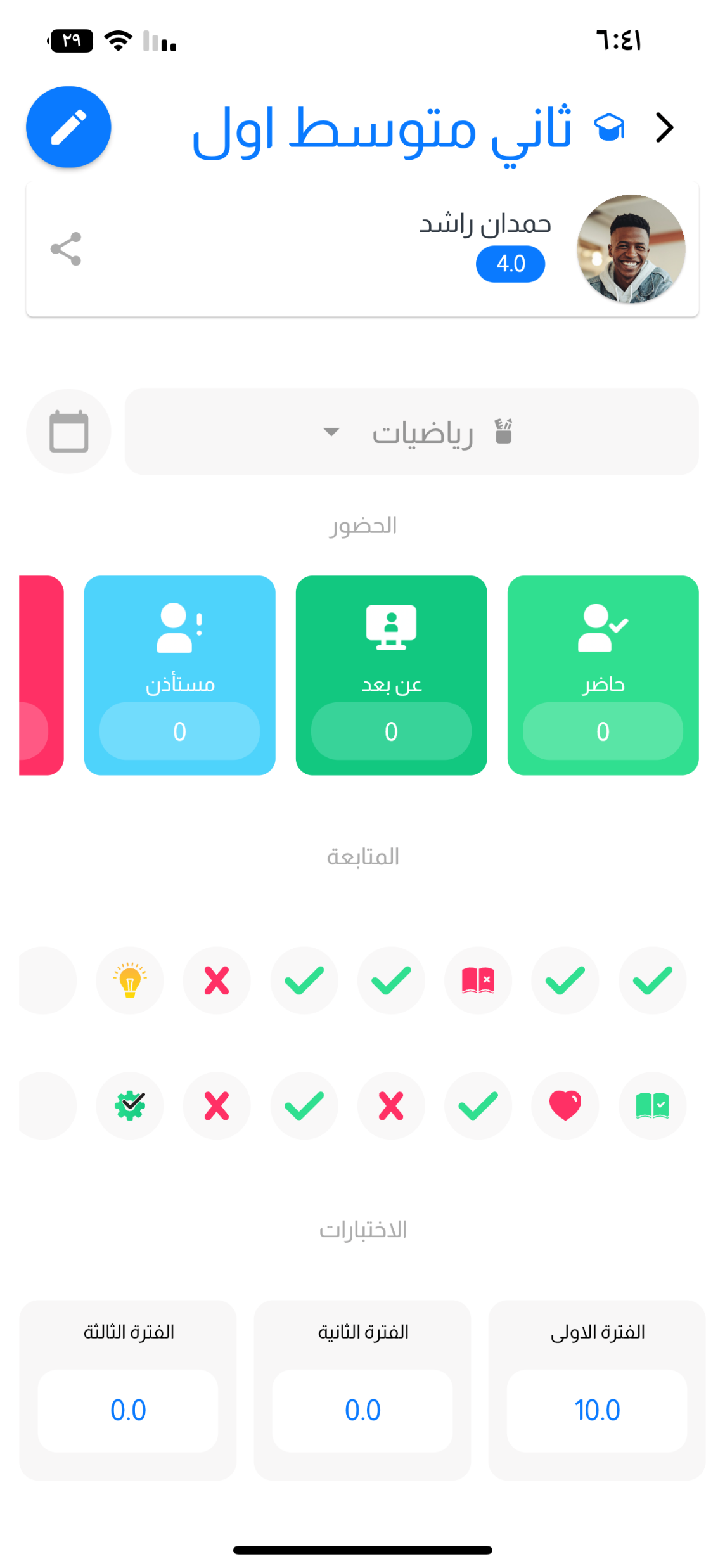 صفحة ملف الطالب
مشاركة ملف الطالب مع ولي الامر او طباعتها ورقي
عند الضغط هنا سيظهر تاريخ الحضور والغياب للطالب
معلومات متكاملة في صفحة واحدة
معلومات ملف الطالب
[Speaker Notes: Photo by Nathan Dumlao on Unsplash]
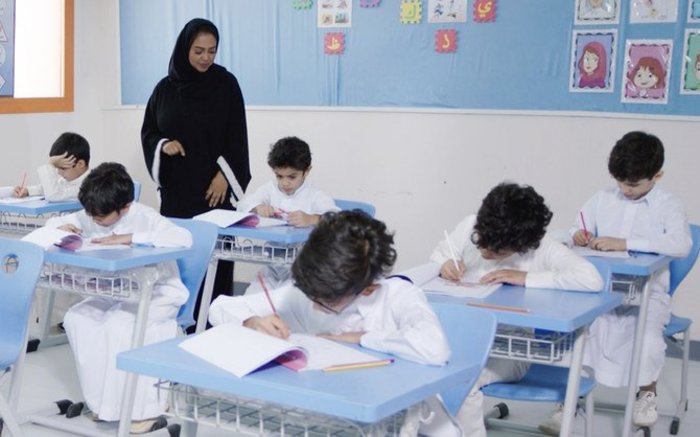 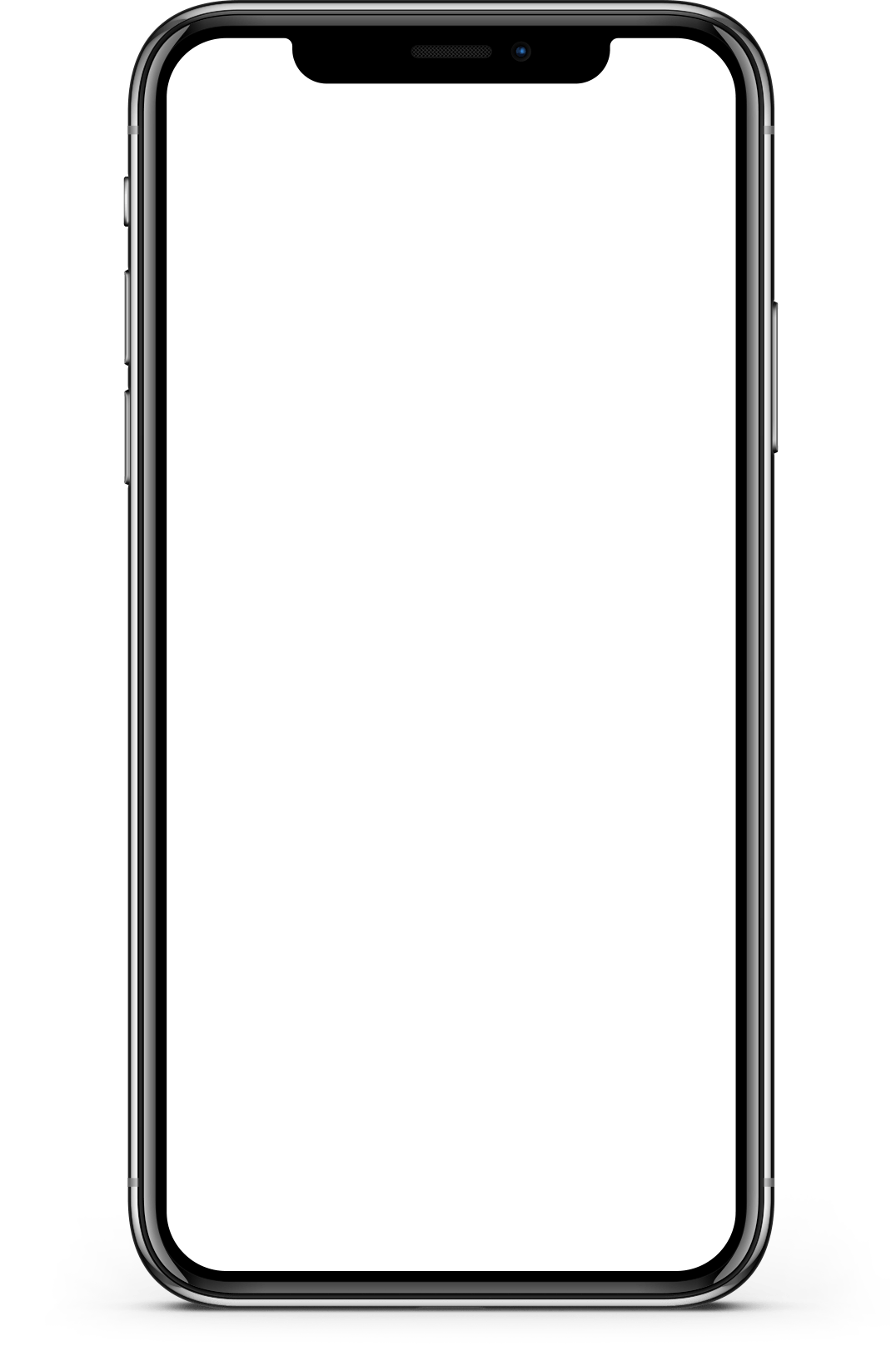 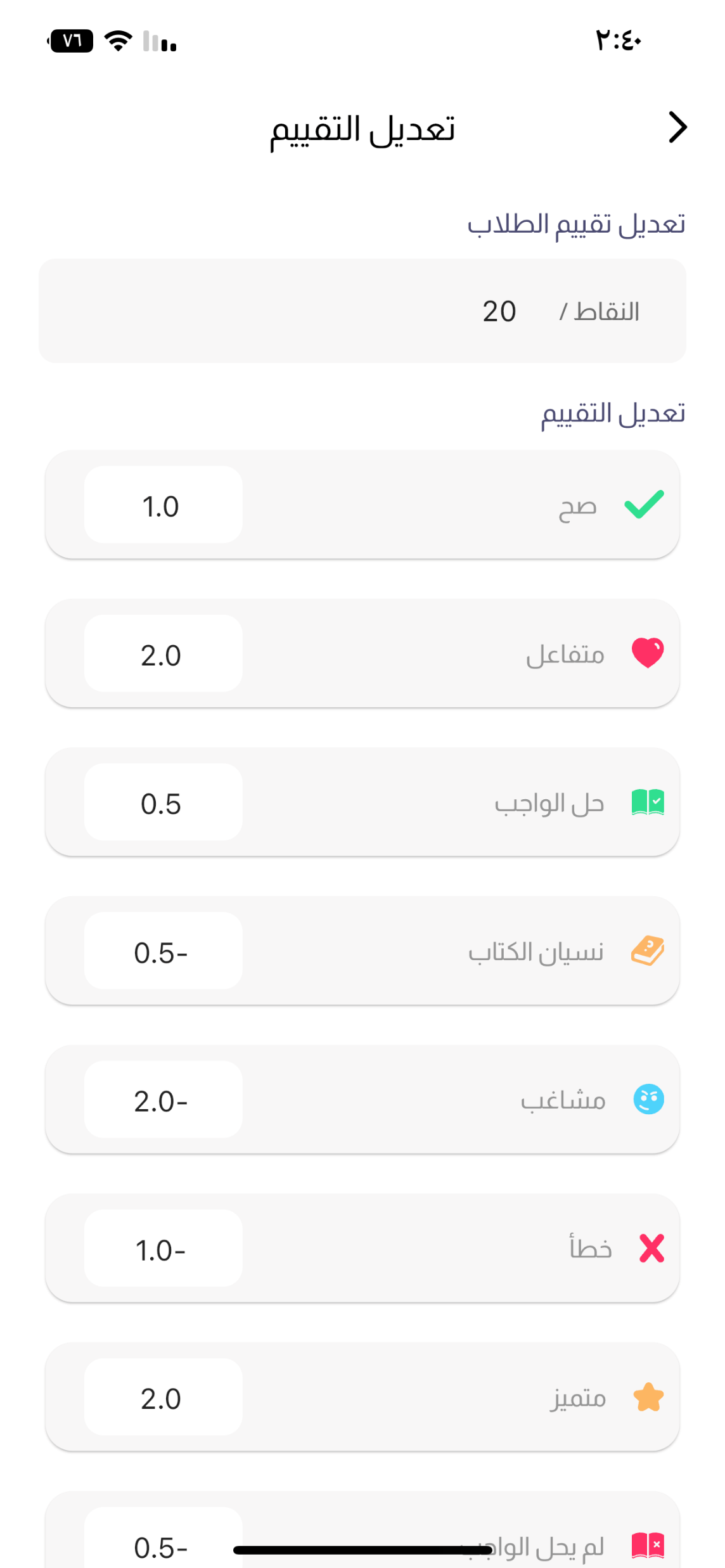 تعديل التقييم في الإعدادات
تعديل الدرجة الكلية للطالب
يستطيع المعلم تغيير كل قيمة لكل ايقونة بما يتناسب معه
تعديل درجة الايقونات كمثال :
- الصح يعطي ( درجتين )
- المشاغب ينقص ( درجة )
وهكذا
[Speaker Notes: Photo by Nathan Dumlao on Unsplash]
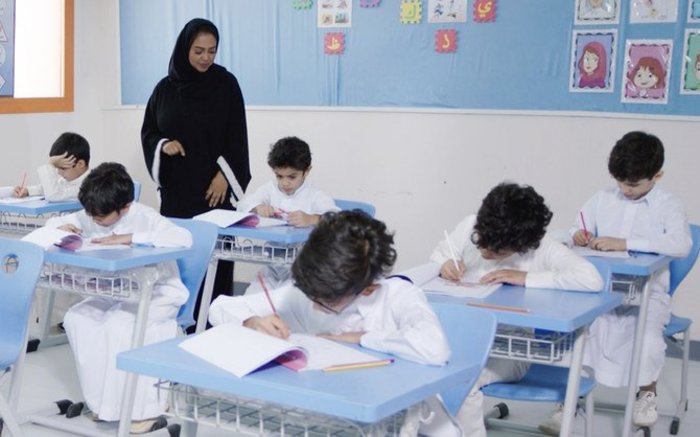 شكل ورقة ملف  الطالب عند طباعتها
شكل ورقة كشف الطلاب عن طباعتها
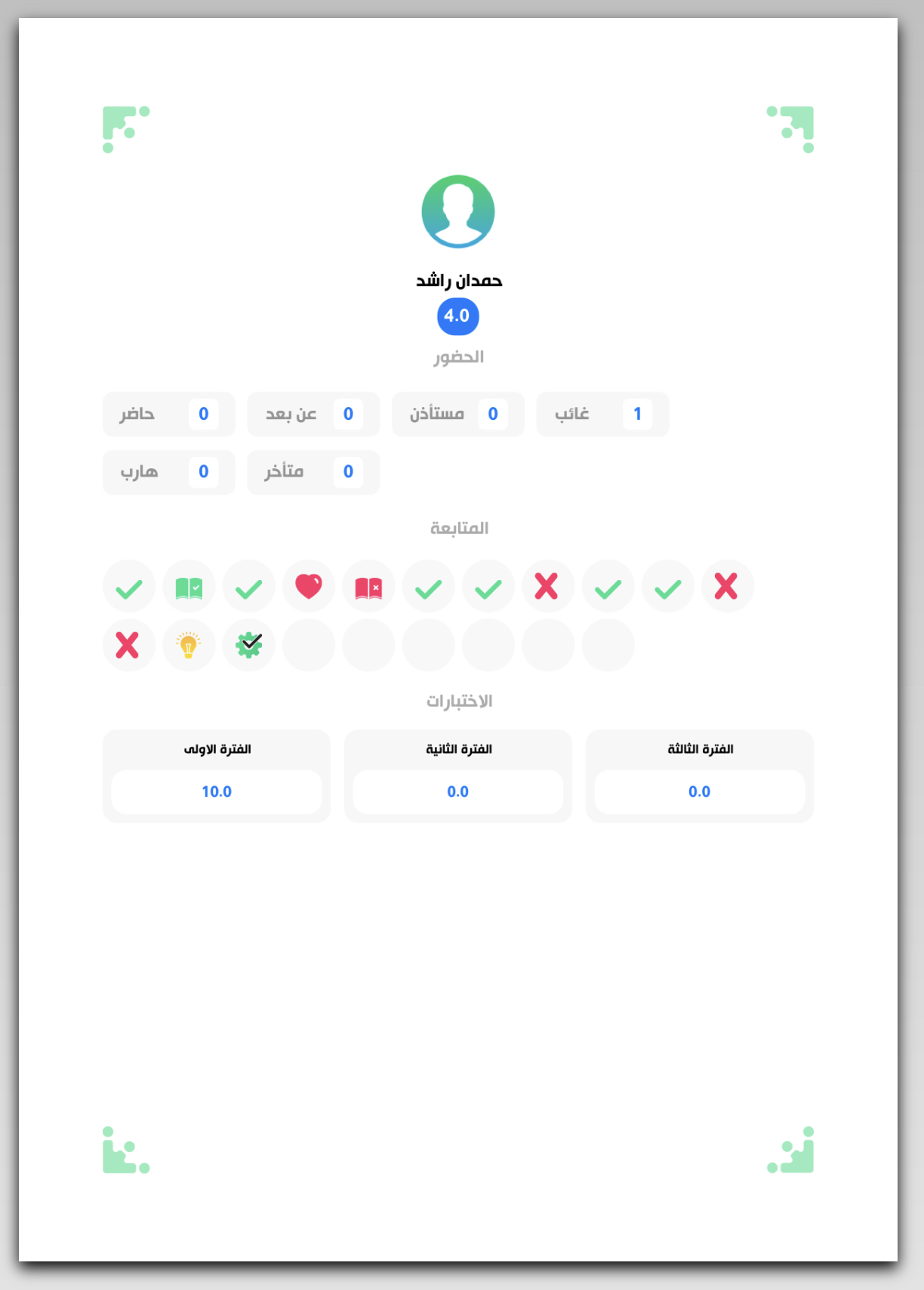 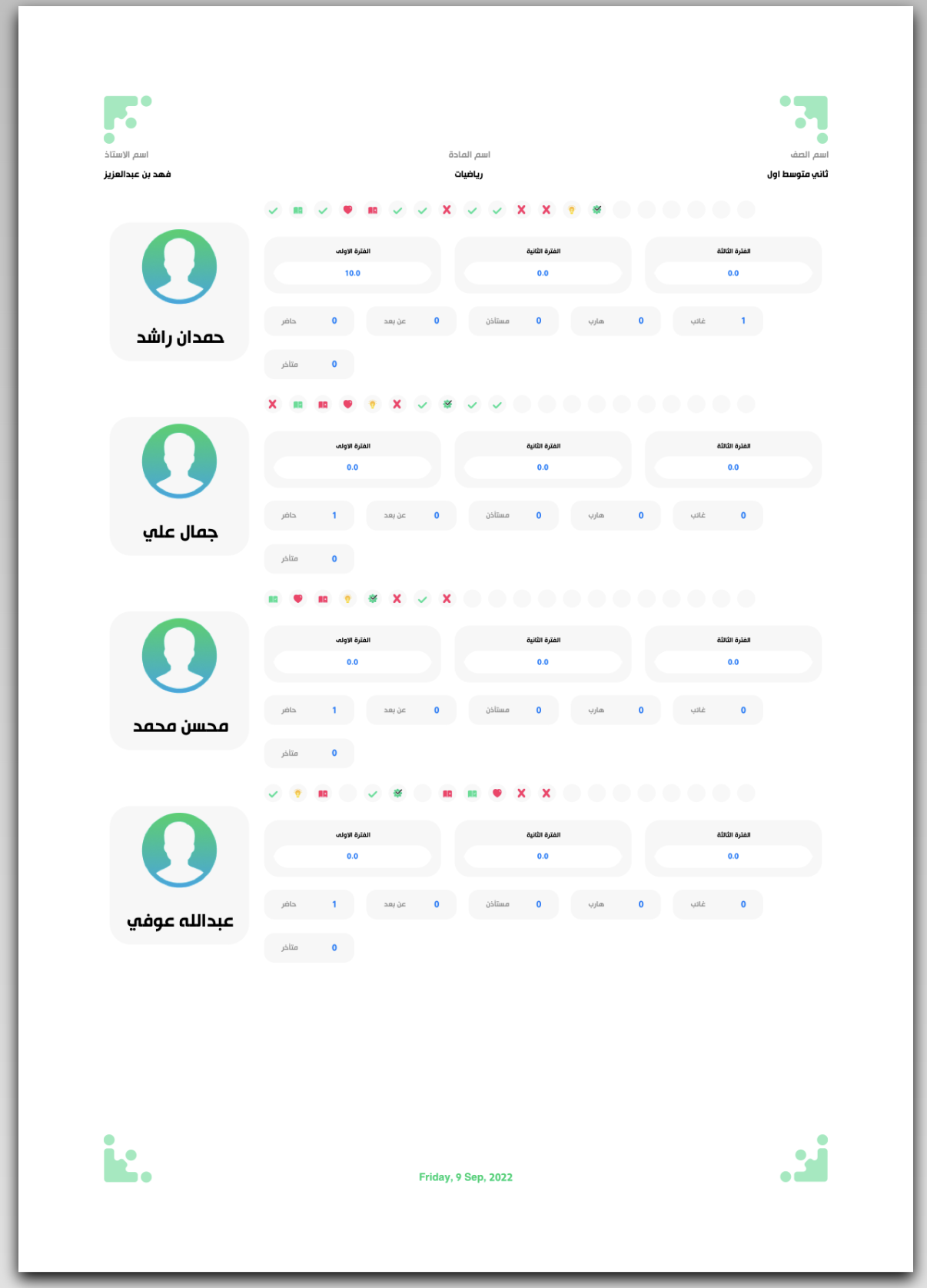 [Speaker Notes: Photo by Nathan Dumlao on Unsplash]
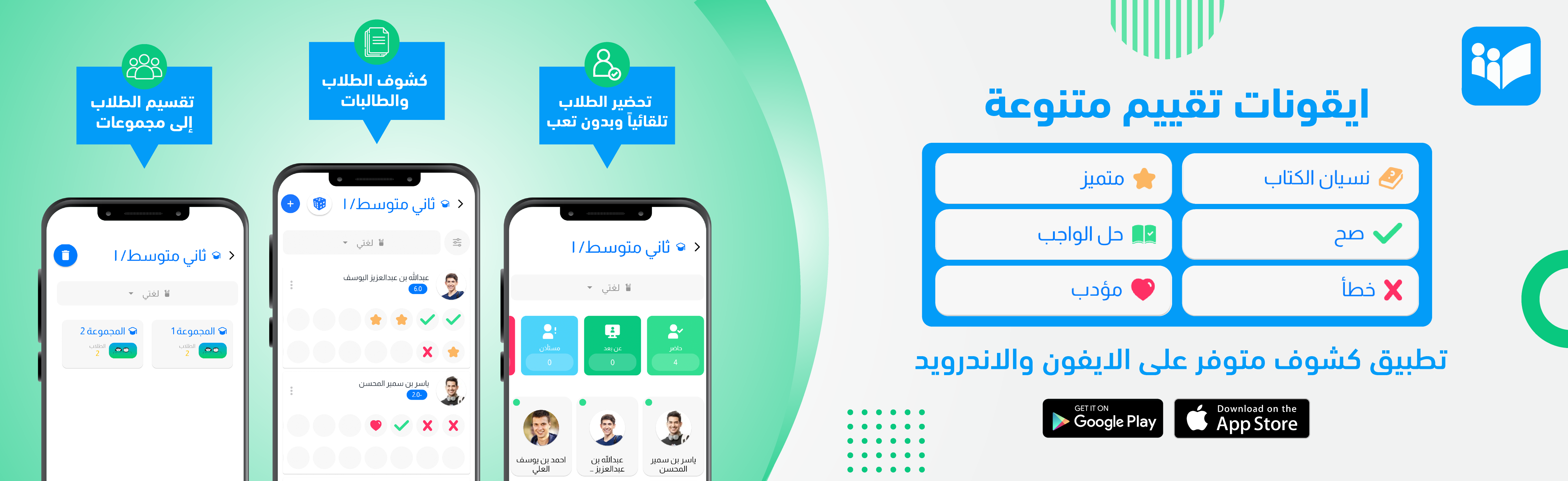 إعدادات التطبيق المهمة
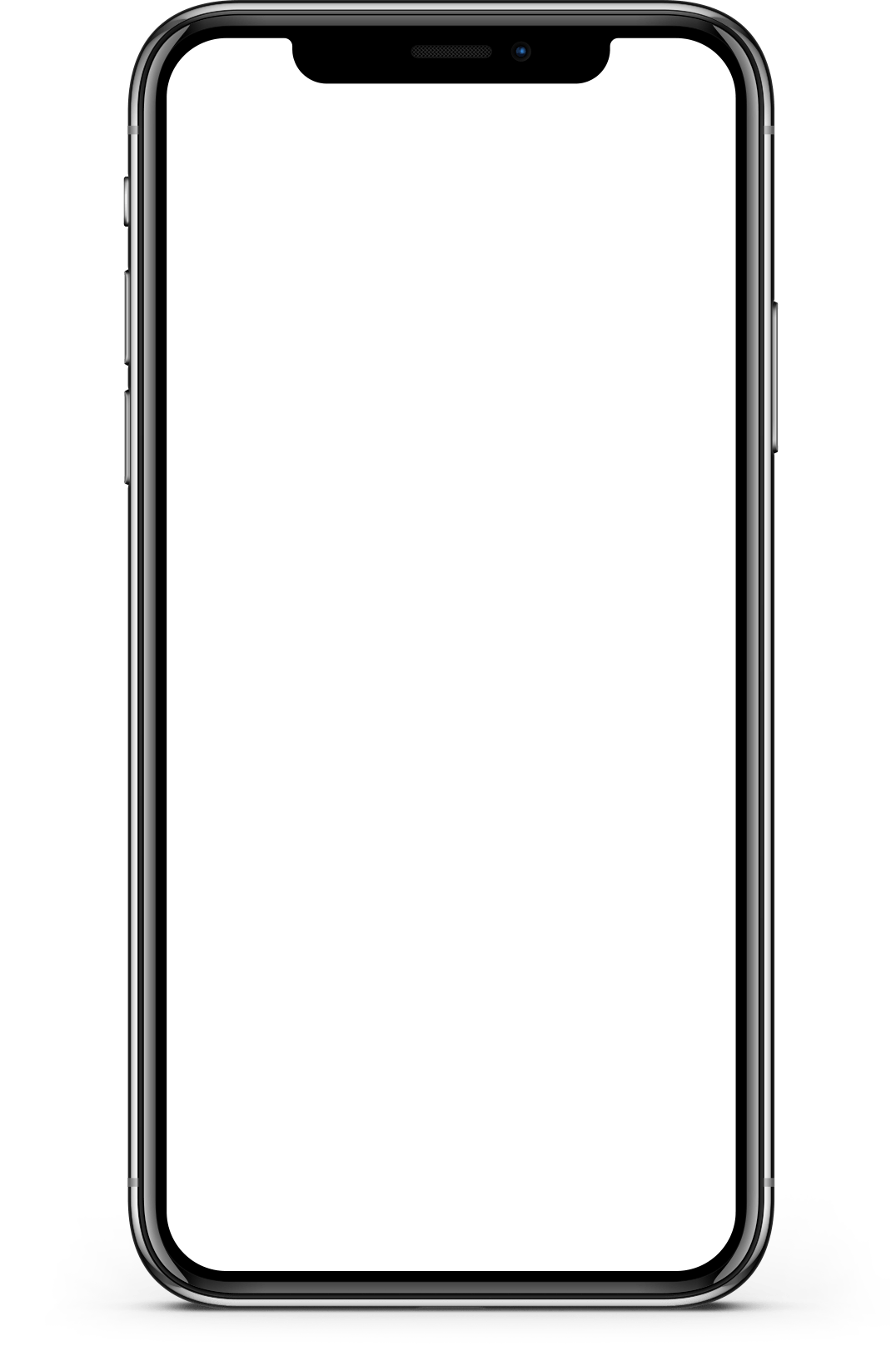 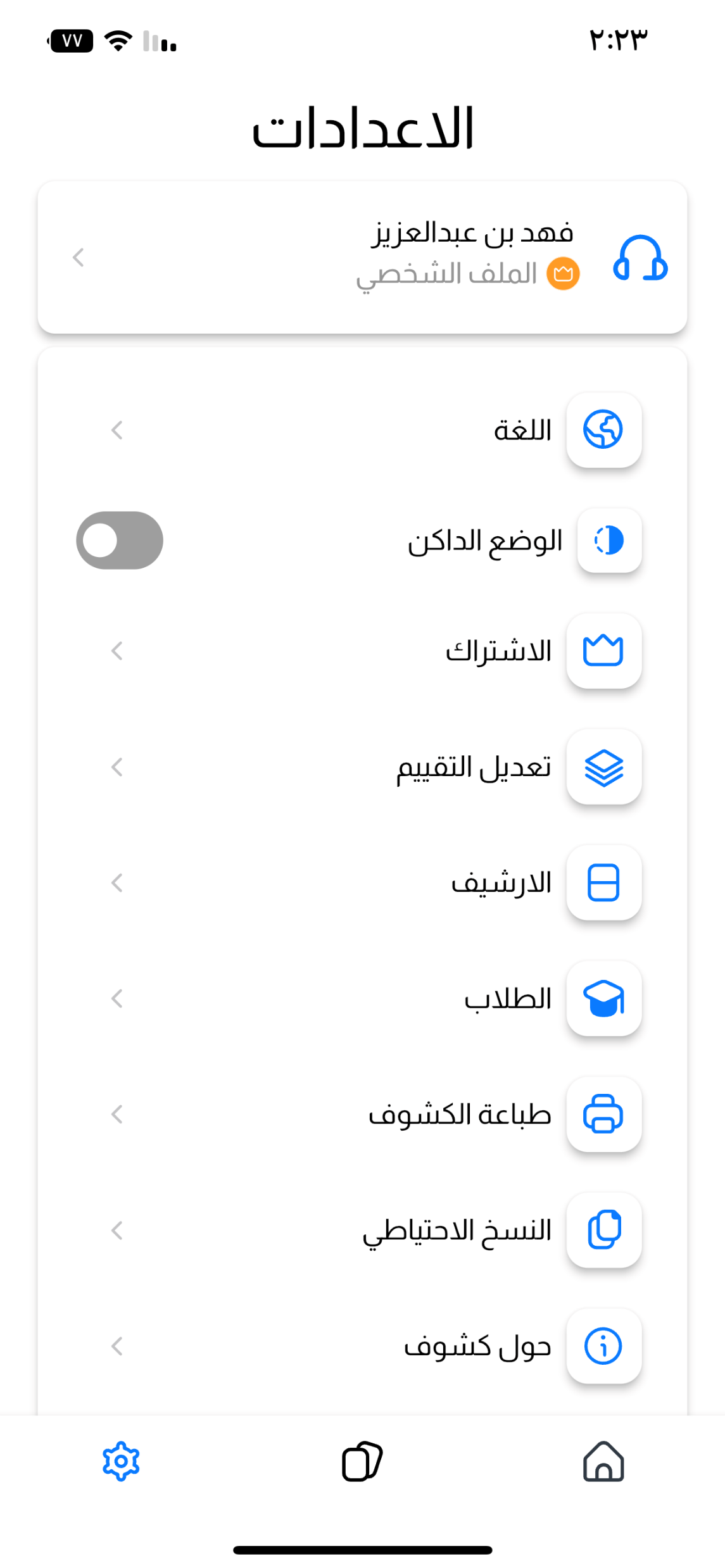 الاشتراك السنوي
يفتح جميع مزايا التطبيق
ملف المعلم
يحتوي على عدد الطلاب والفصول والمواد
الأرشيف
نقل الفصل وحفظه في الارشيف نهاية السنة
تعديل التقييم
تغير قيمة كل أيقونة بما يتناسب مع المعلم
النسخ الاحتياطي
تفعيل التزامن التلقائي للحفاظ على البيانات
طباعة الكشف
طباعة جميع الكشوف بشكل سريع
[Speaker Notes: Photo by Etienne Martin on Unsplash]